CS1033 Assignment 1 Slide Show (Group 6)
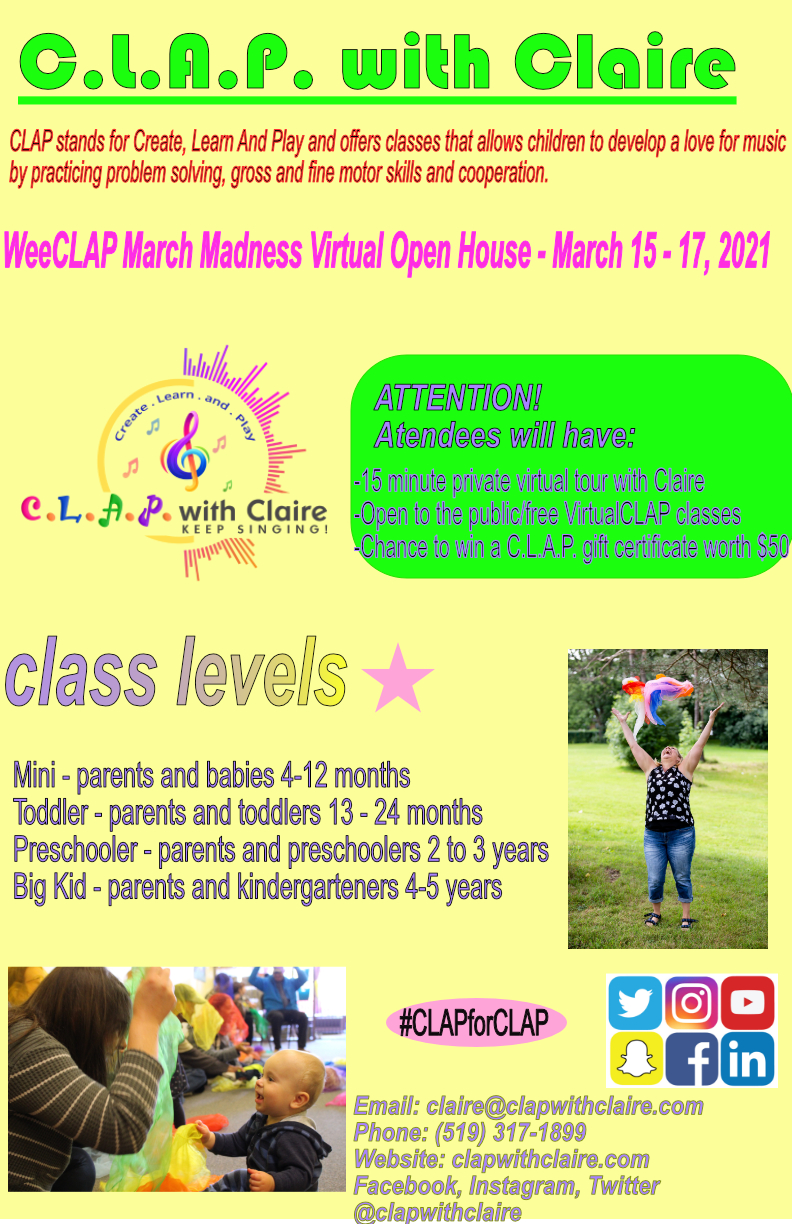 2/75
[Speaker Notes: zzhao553_poster.jpg]
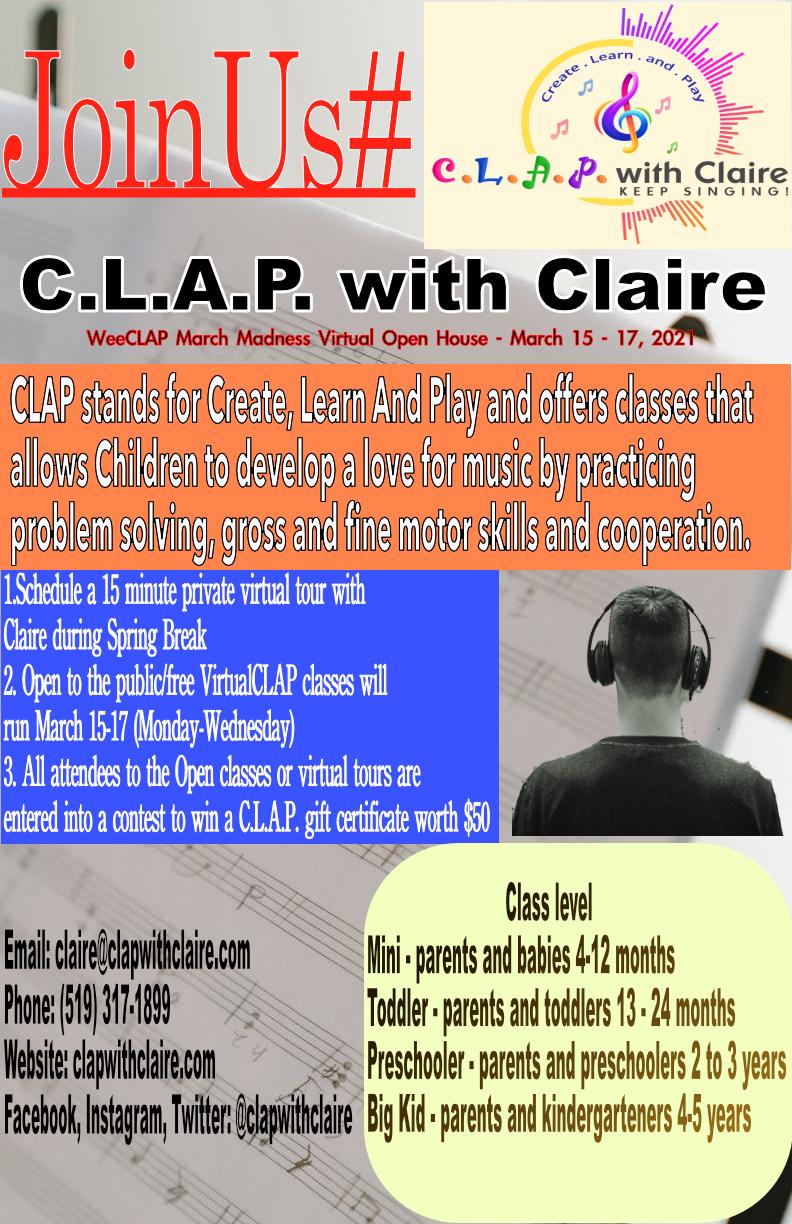 3/75
[Speaker Notes: zzha442_poster.jpg]
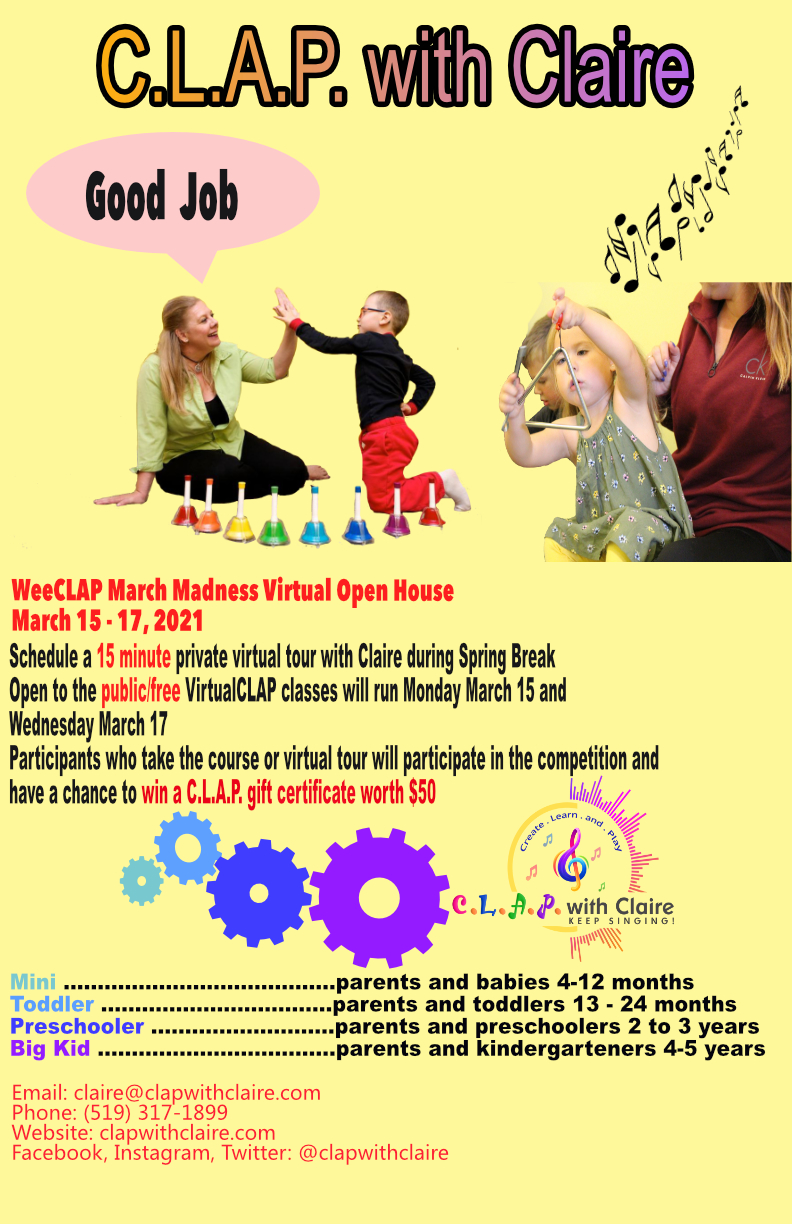 4/75
[Speaker Notes: zzan_poster.jpg]
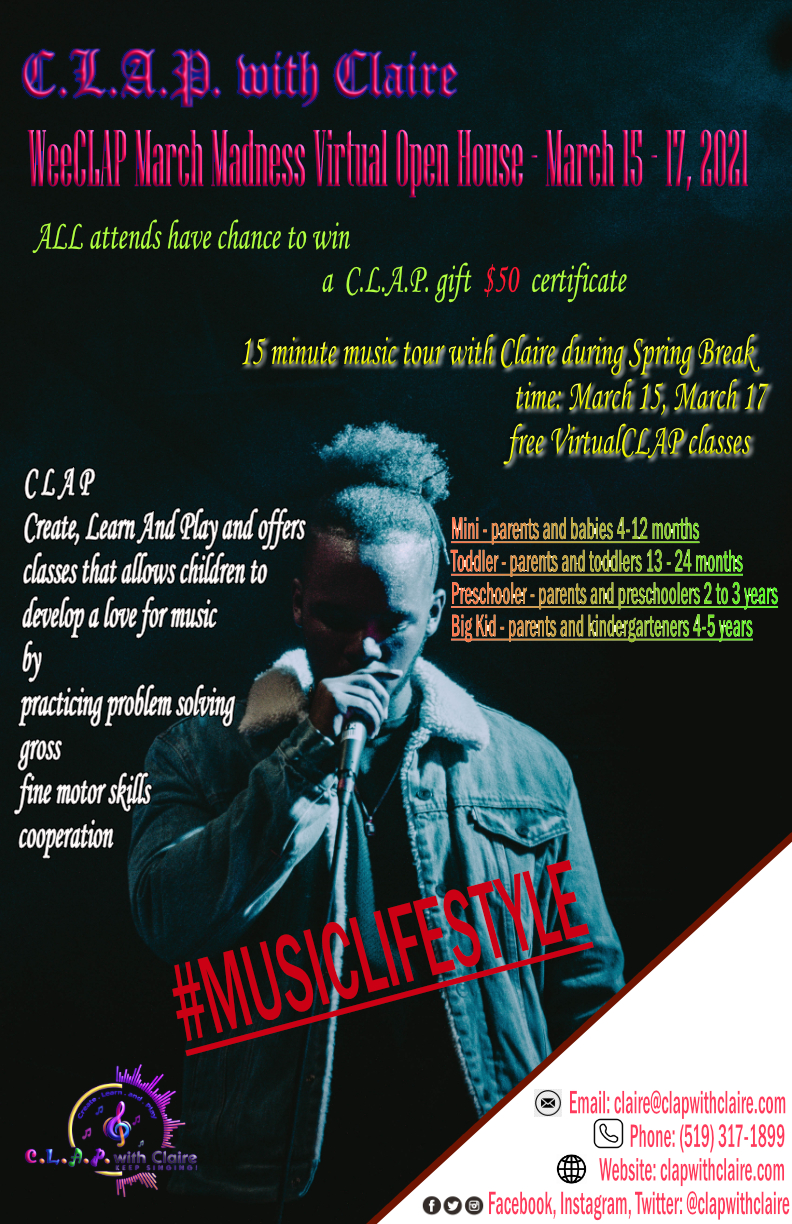 5/75
[Speaker Notes: zxie233_poster.jpg]
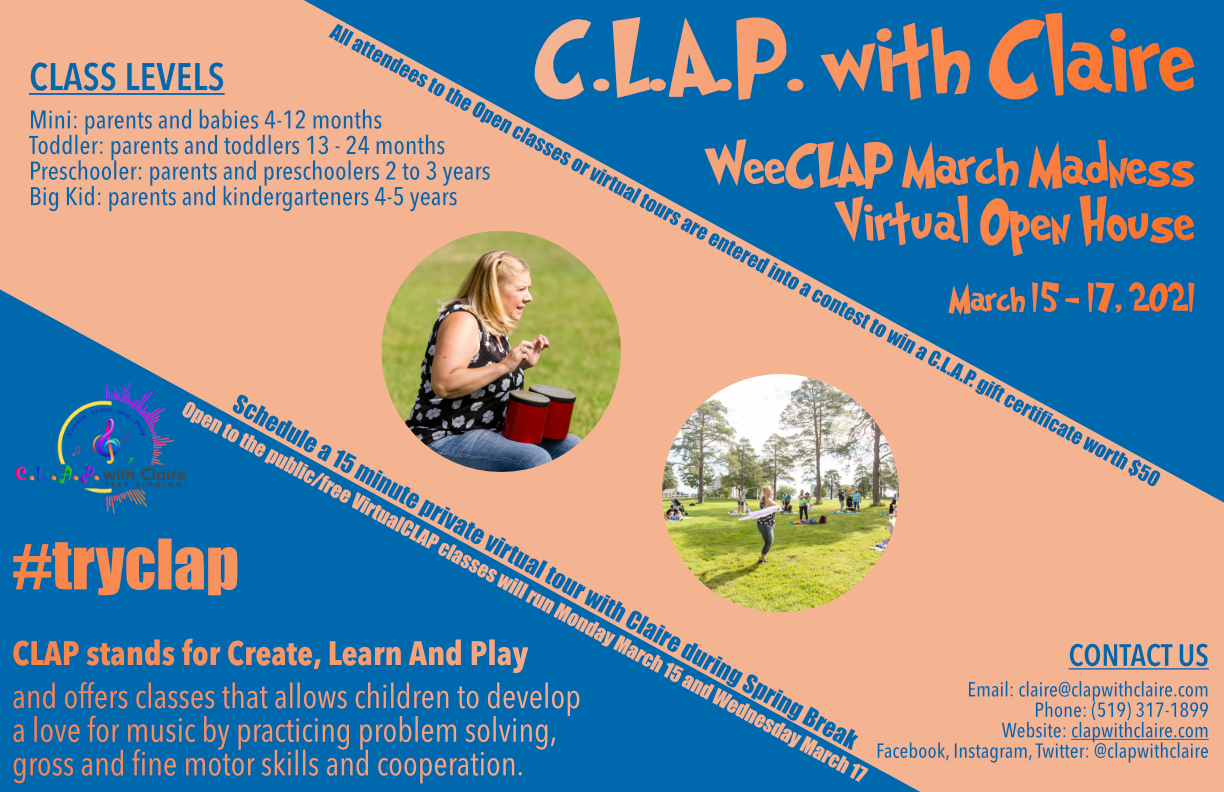 6/75
[Speaker Notes: yzhen265_poster.jpg]
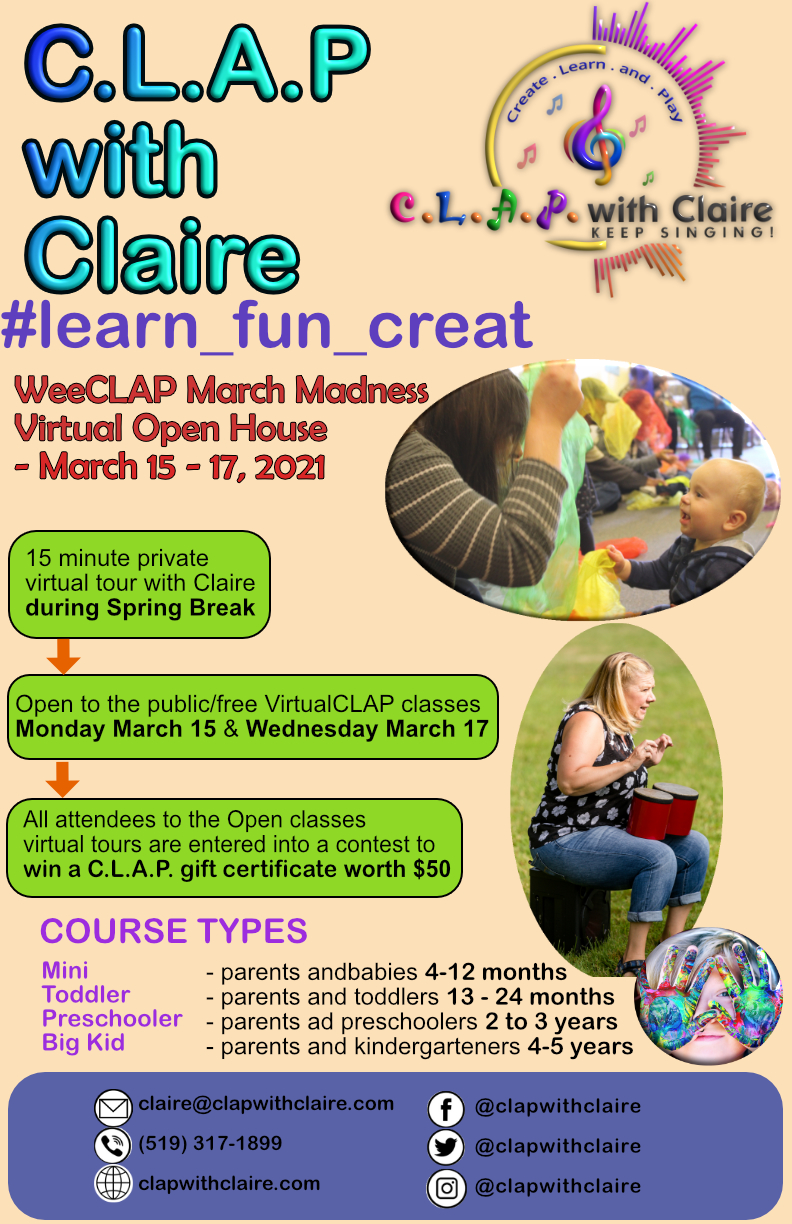 7/75
[Speaker Notes: yzha4282_poster.jpg]
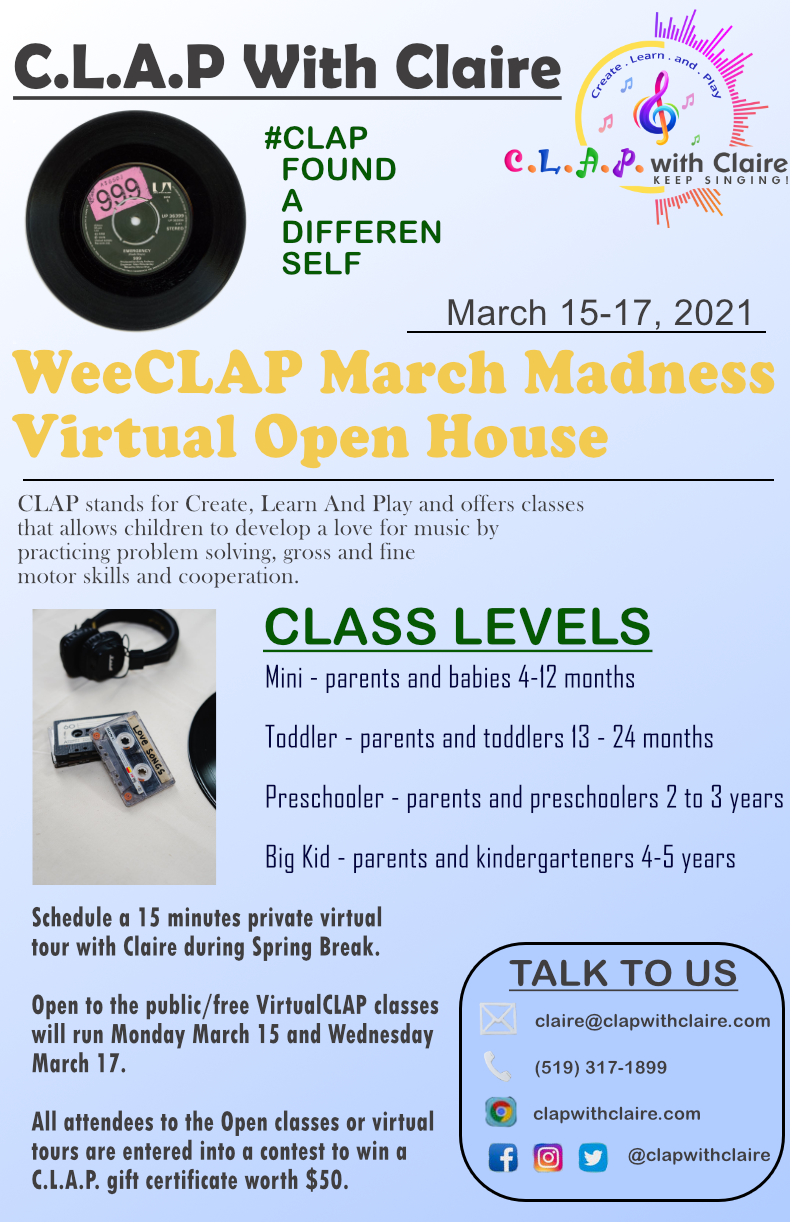 8/75
[Speaker Notes: yzha3846_poster.jpg]
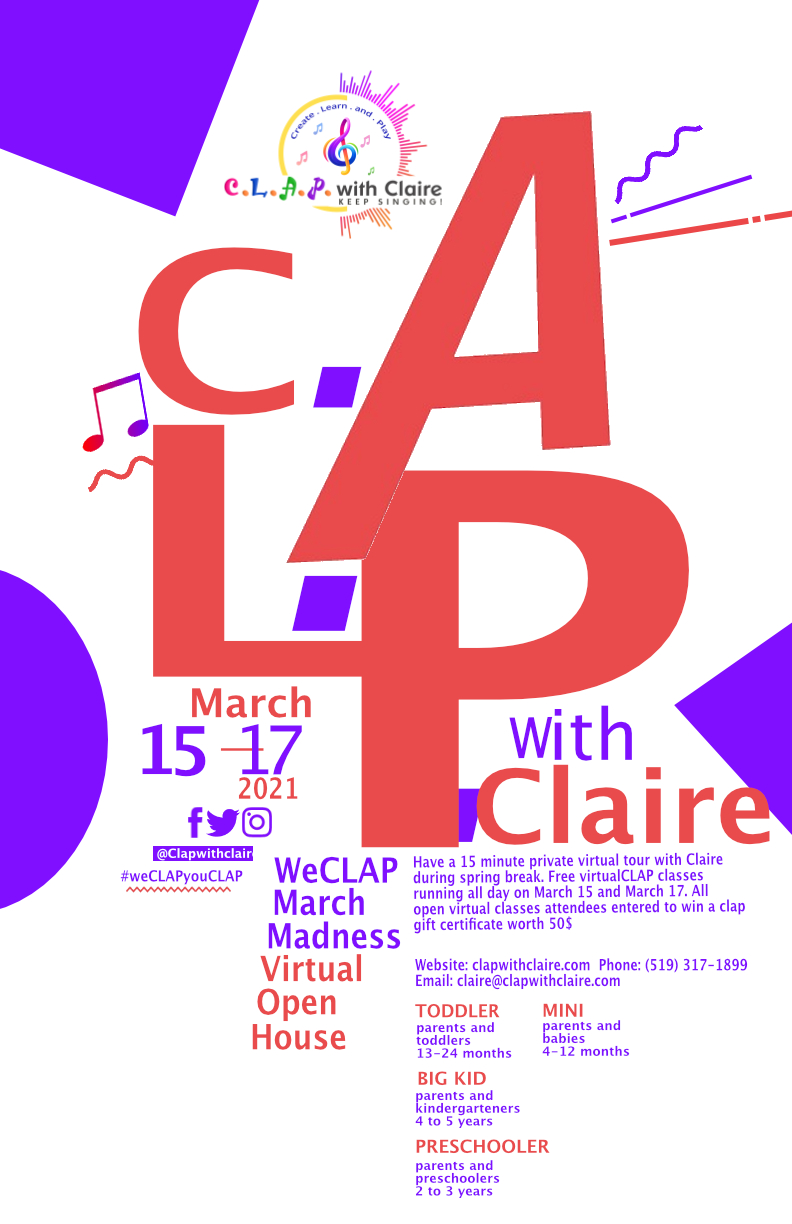 9/75
[Speaker Notes: yzahiri_poster.jpg]
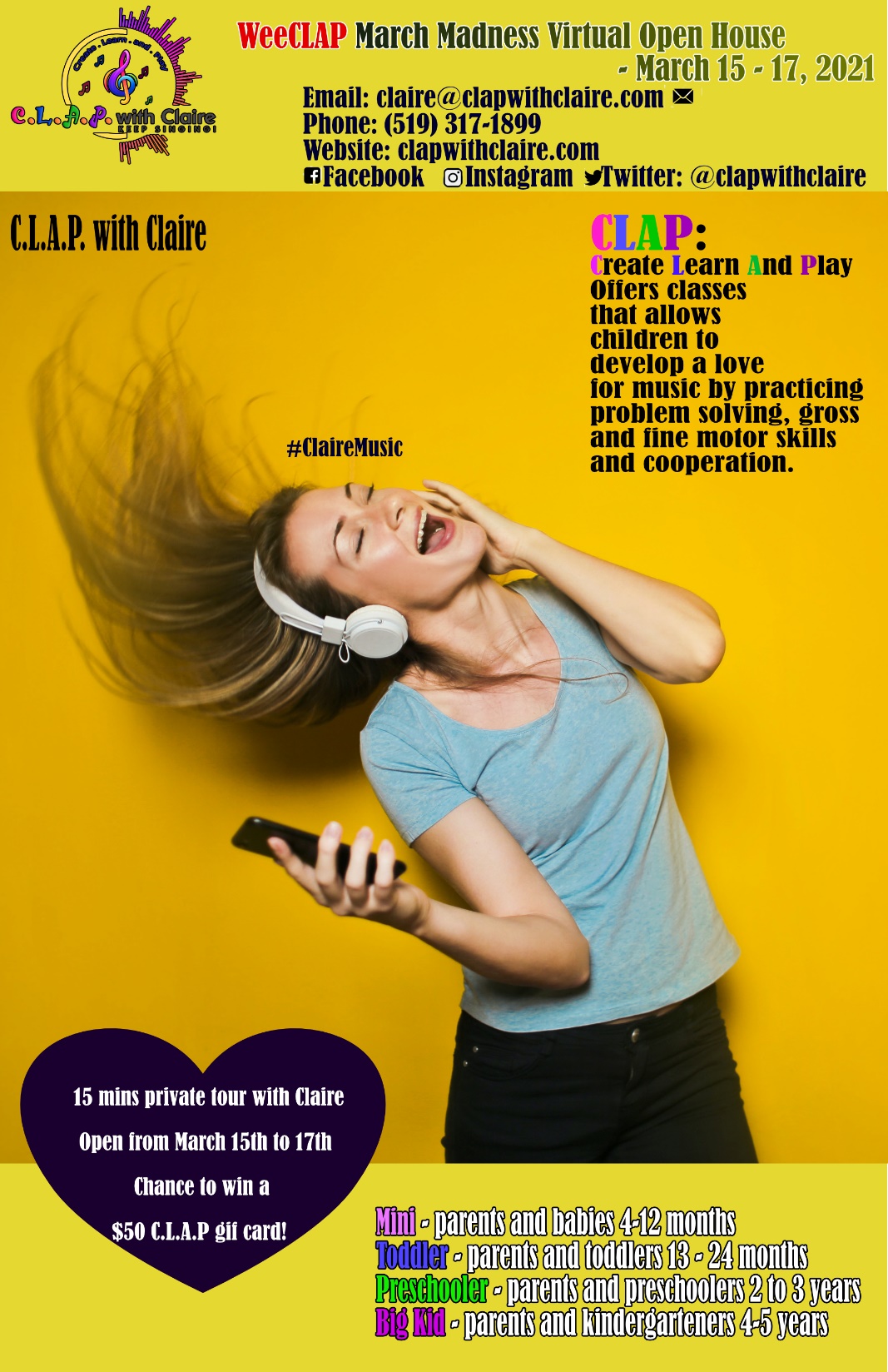 10/75
[Speaker Notes: yyin294_poster.jpg]
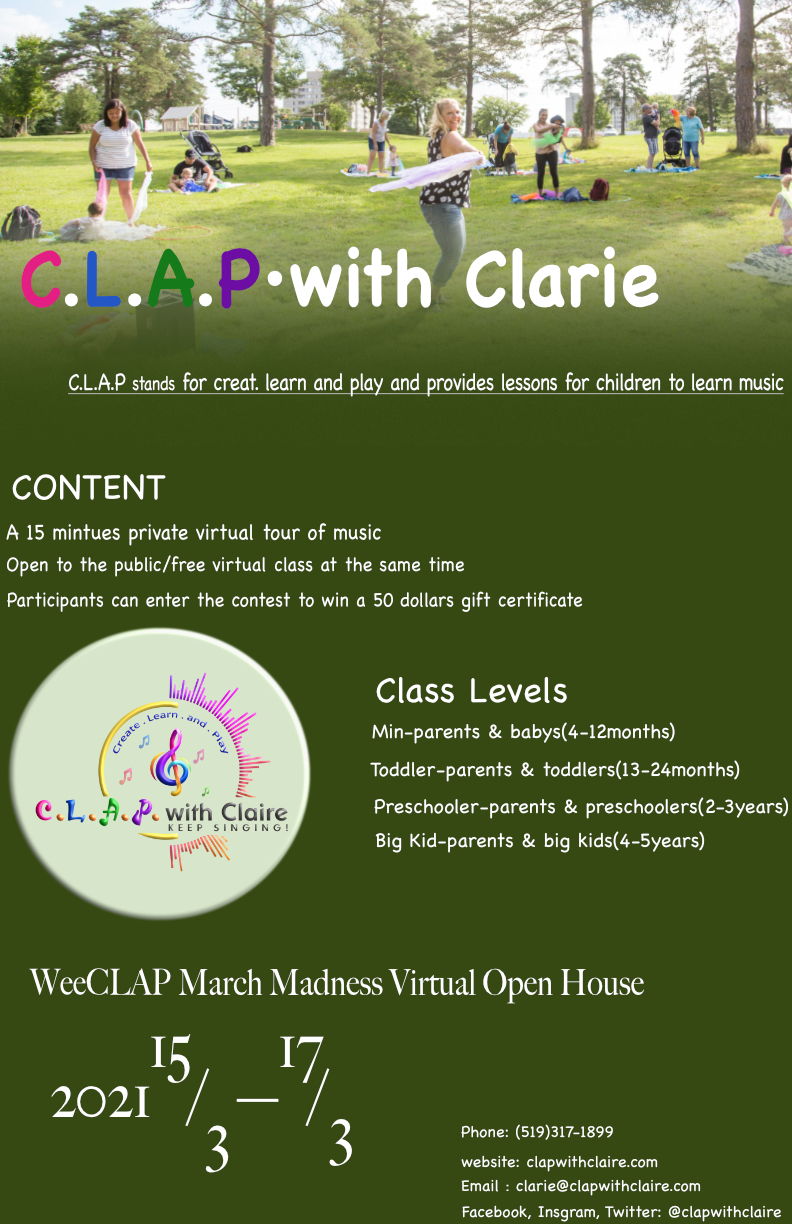 11/75
[Speaker Notes: yyao377_poster.jpg]
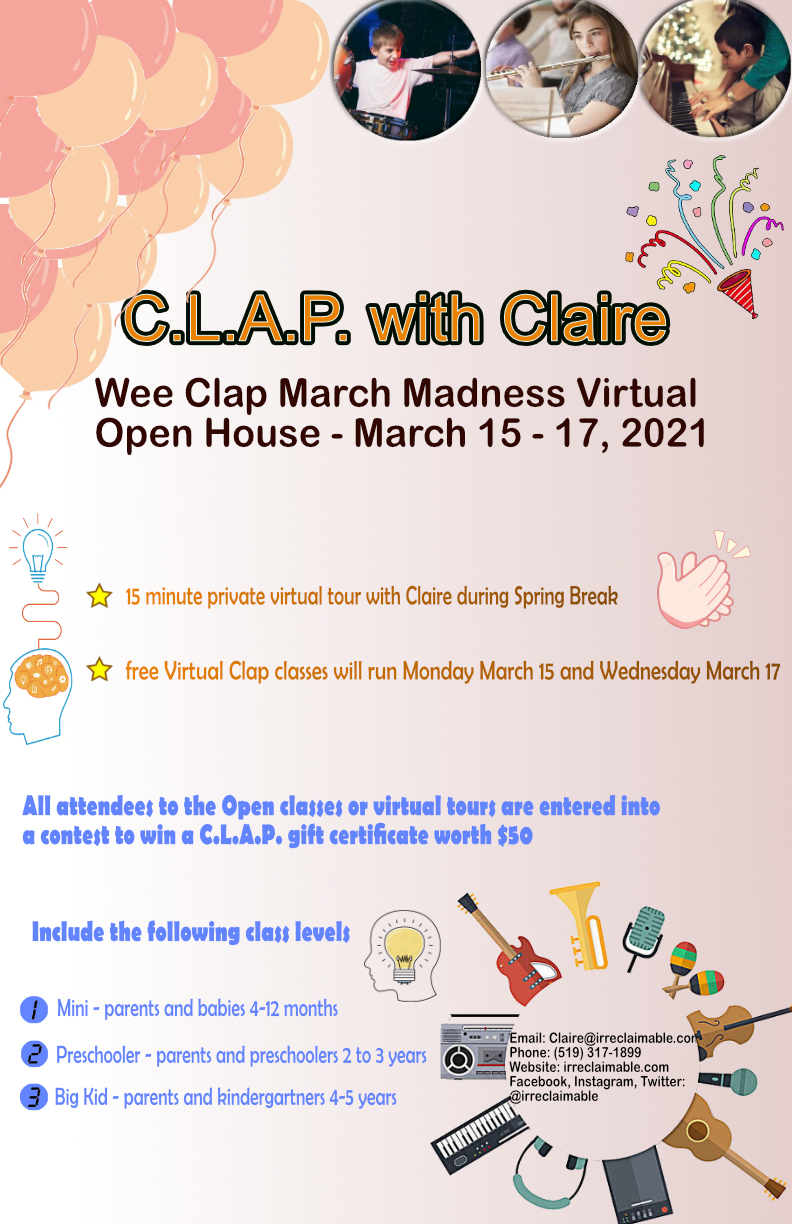 12/75
[Speaker Notes: yxu763_poster.jpg]
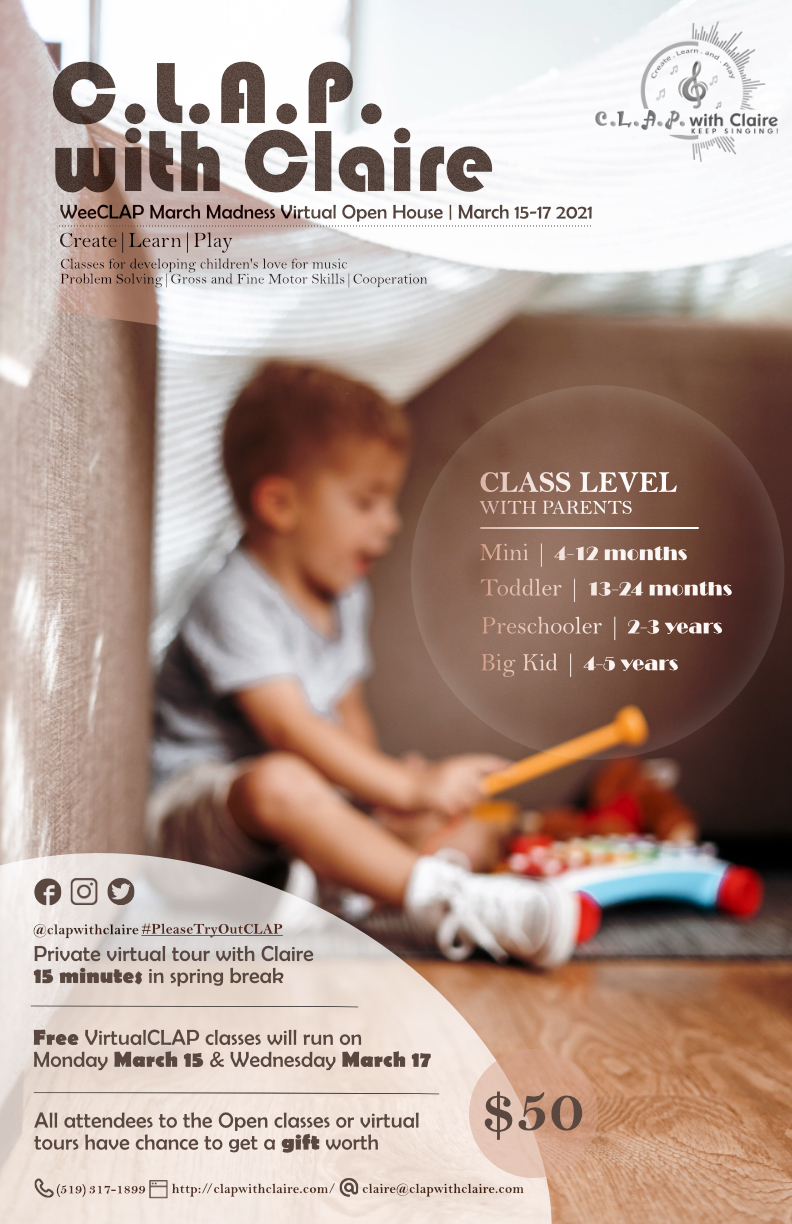 13/75
[Speaker Notes: xzha783_poster.jpg]
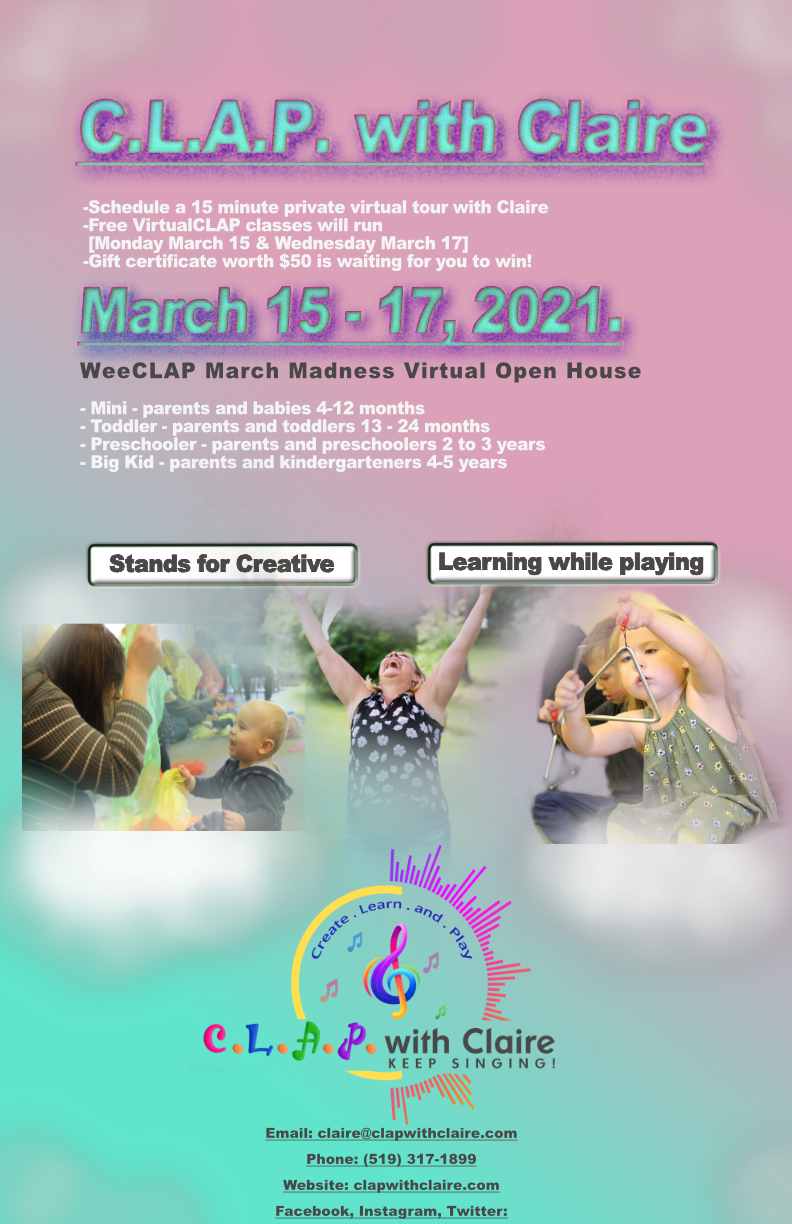 14/75
[Speaker Notes: xyang663_poster.jpg]
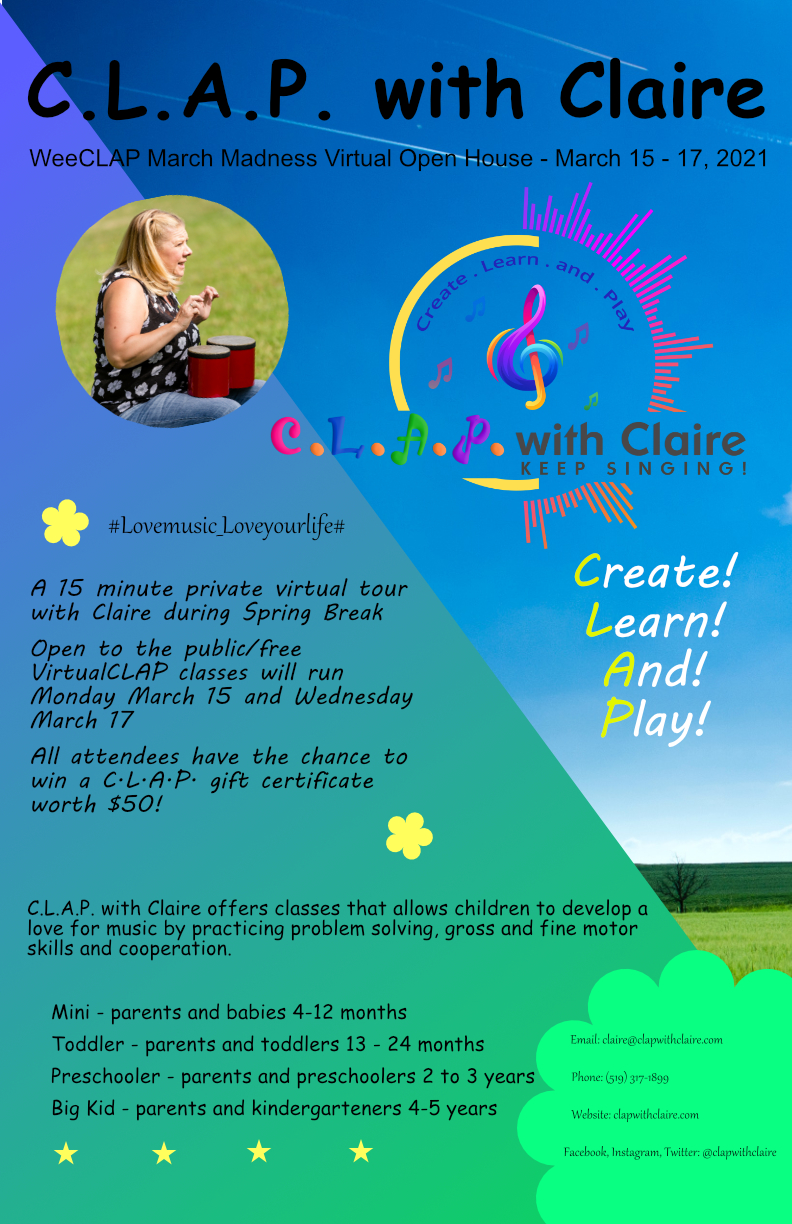 15/75
[Speaker Notes: xyang535_poster.jpg]
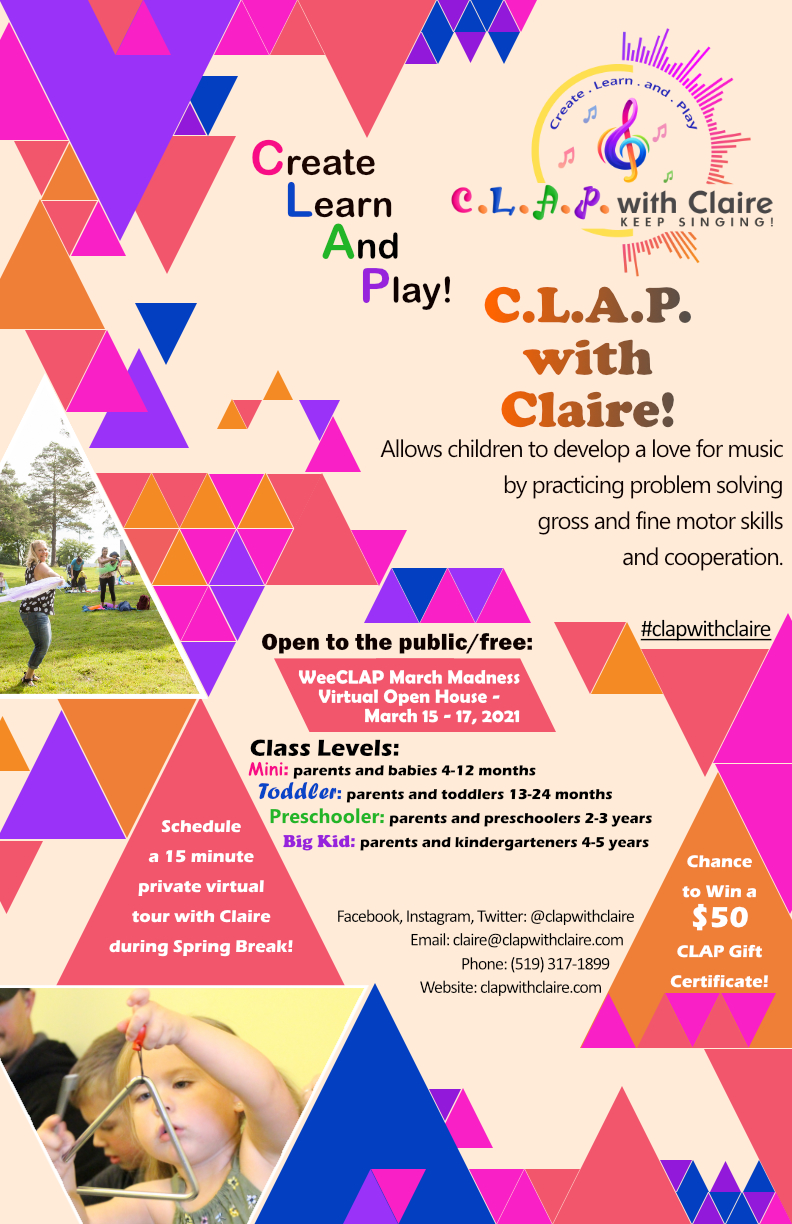 16/75
[Speaker Notes: xxue8_poster.jpg]
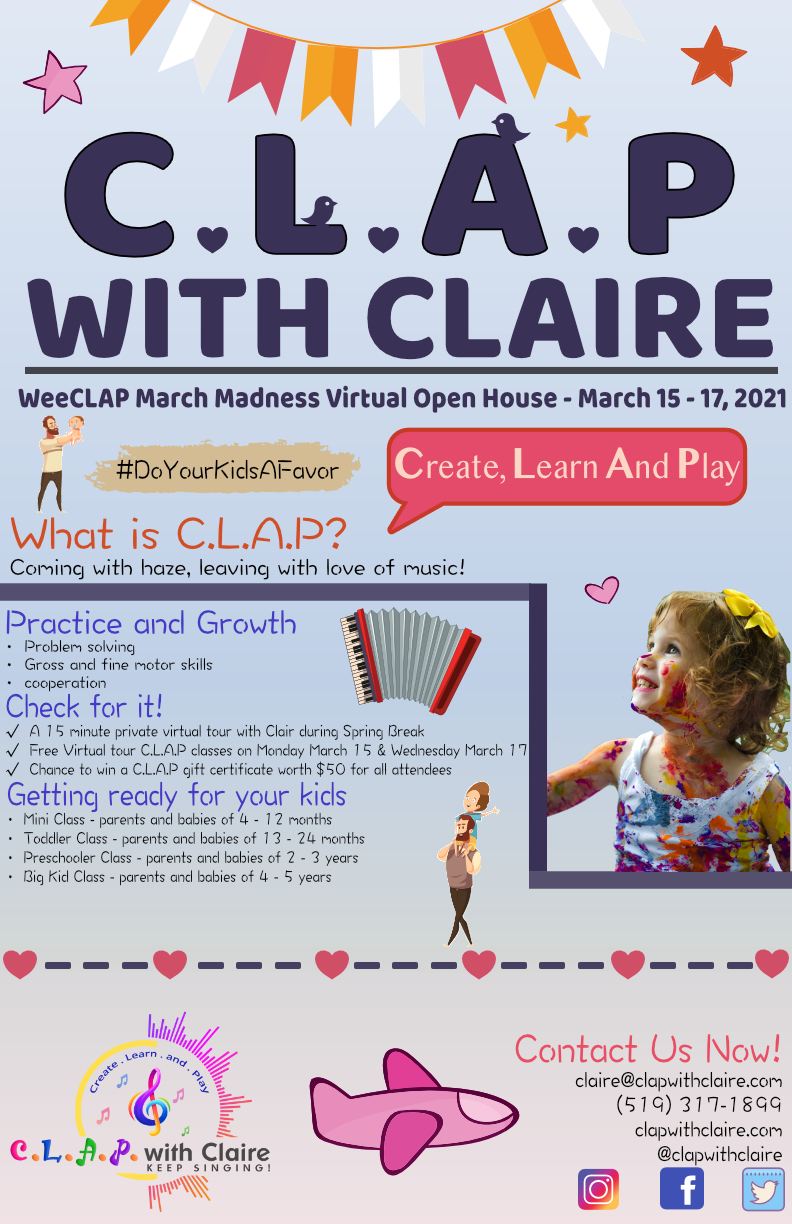 17/75
[Speaker Notes: wzheng89_poster.jpg]
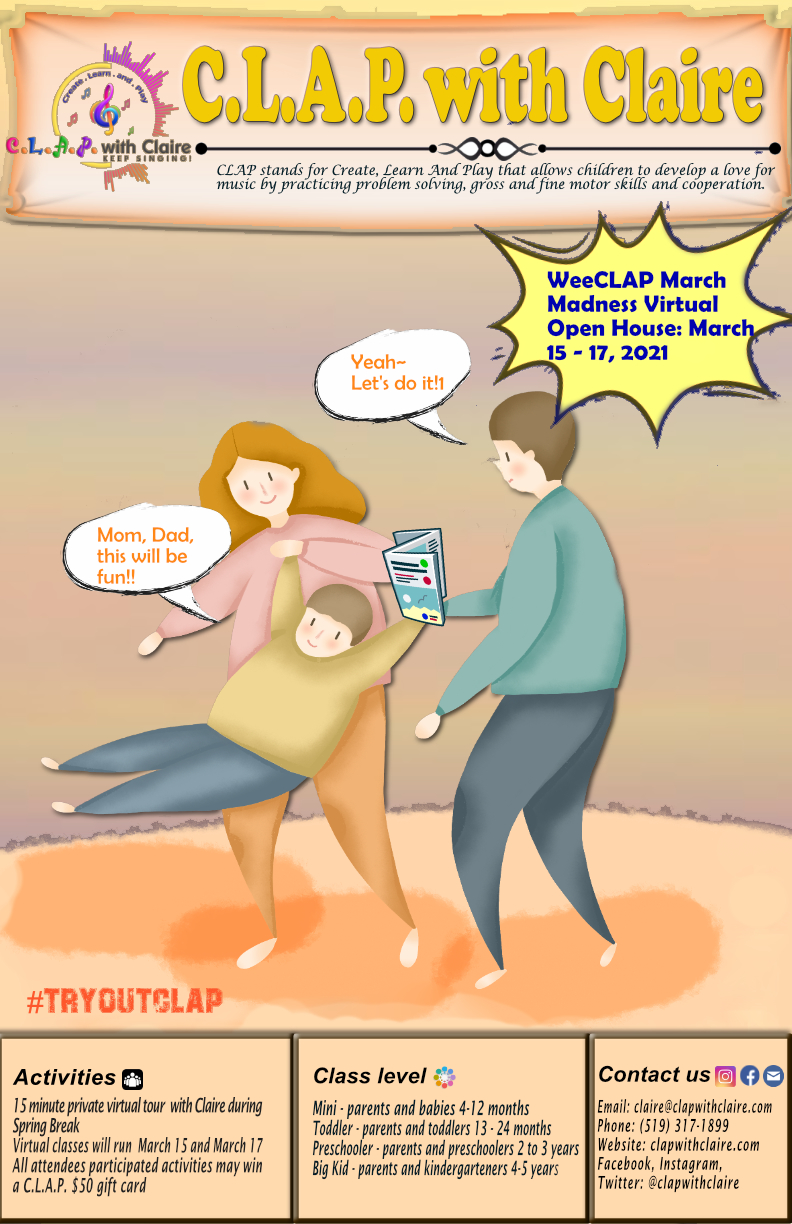 18/75
[Speaker Notes: wzhan729_poster.jpg]
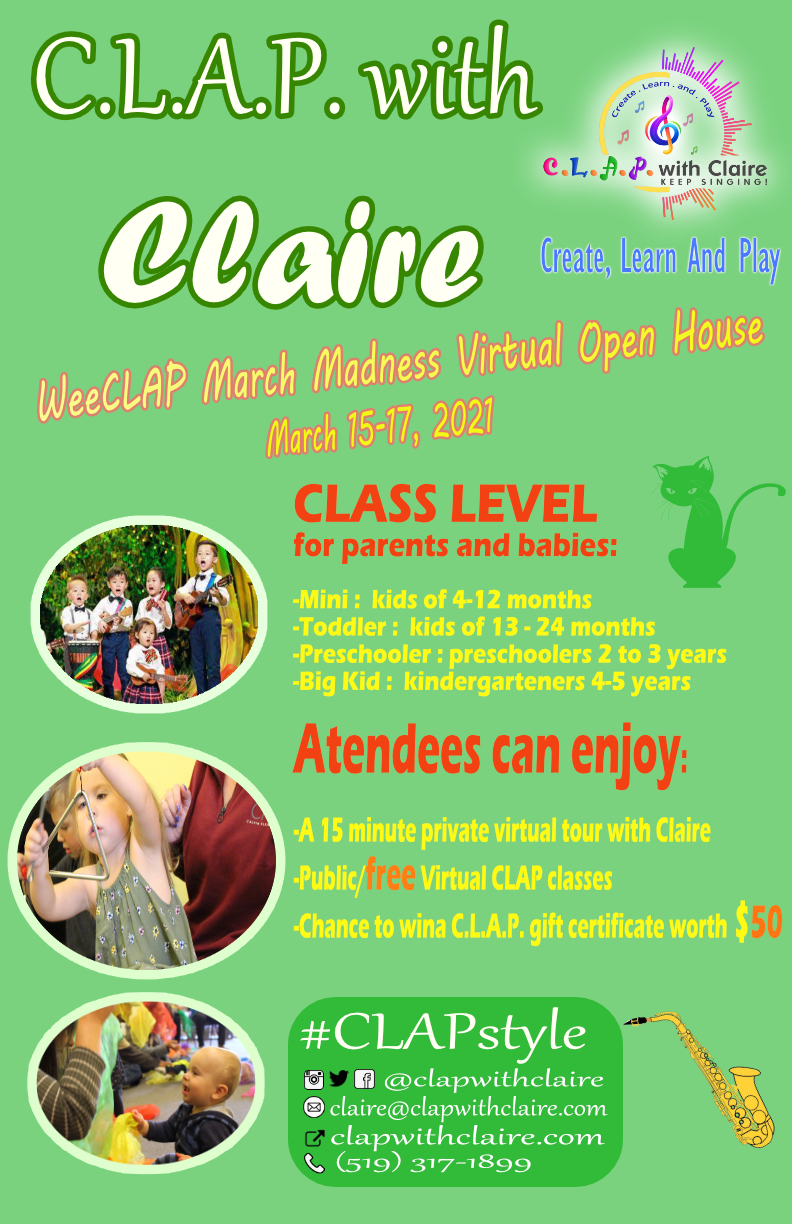 19/75
[Speaker Notes: tzou24_poster.jpg]
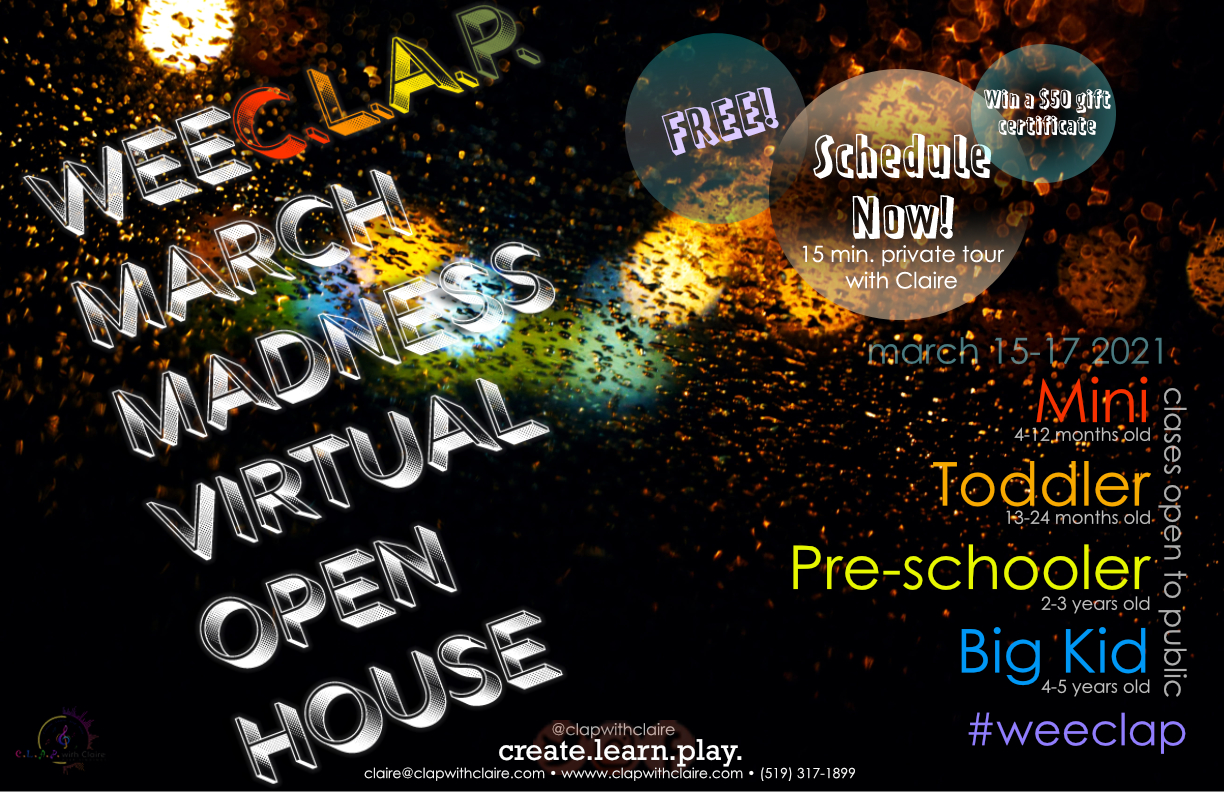 20/75
[Speaker Notes: tzepedas_poster.jpg]
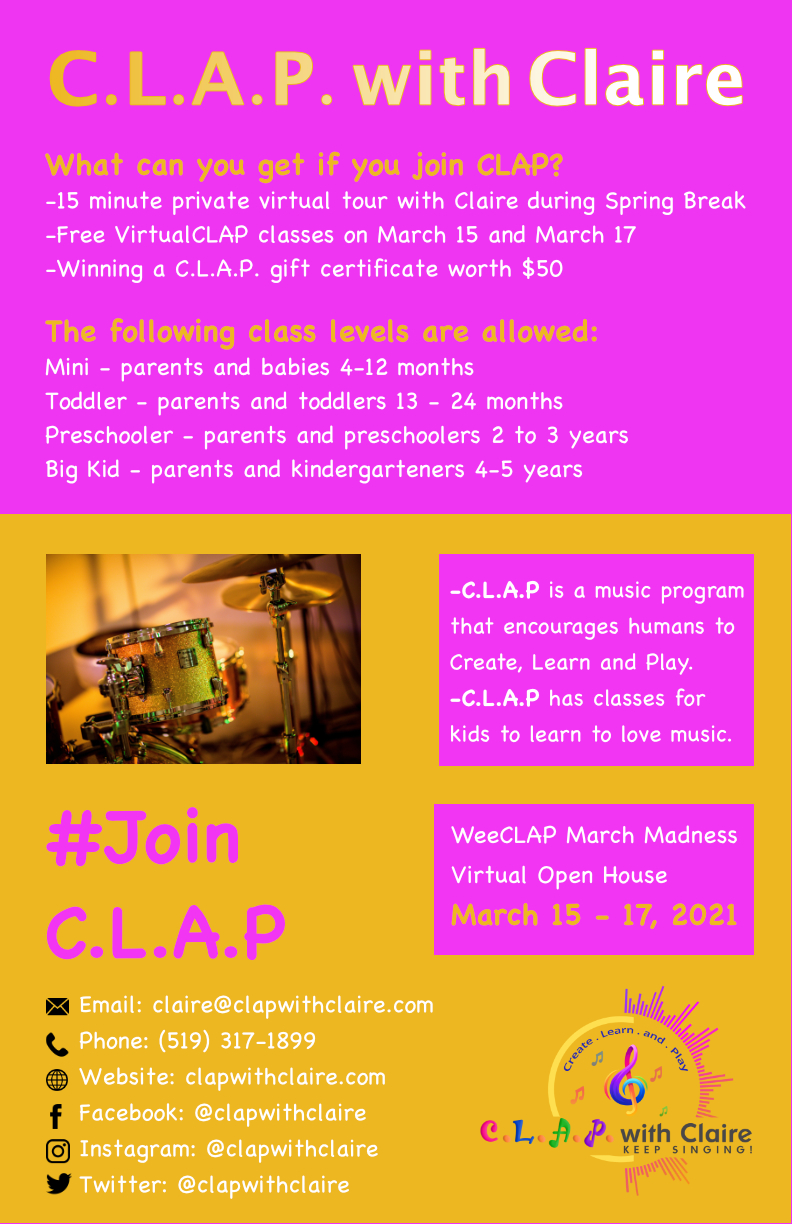 21/75
[Speaker Notes: tye43_poster.jpg]
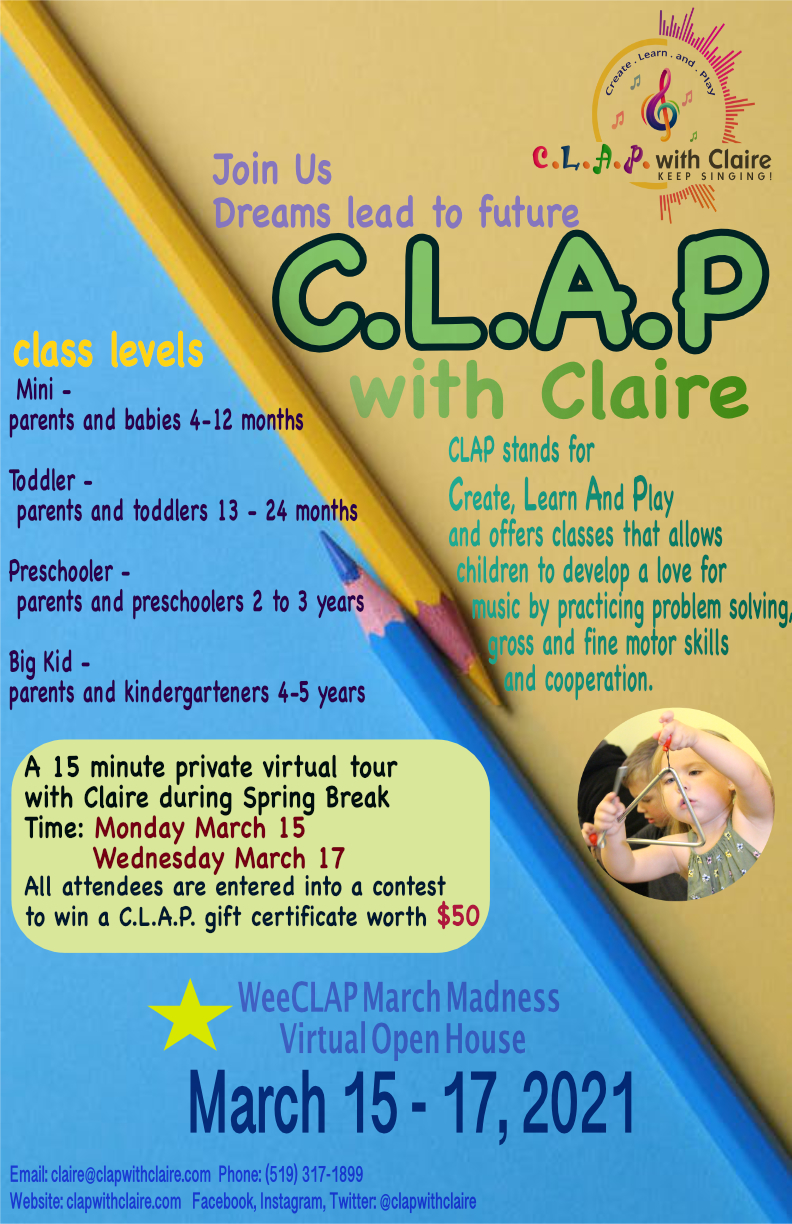 22/75
[Speaker Notes: txue8_poster.jpg]
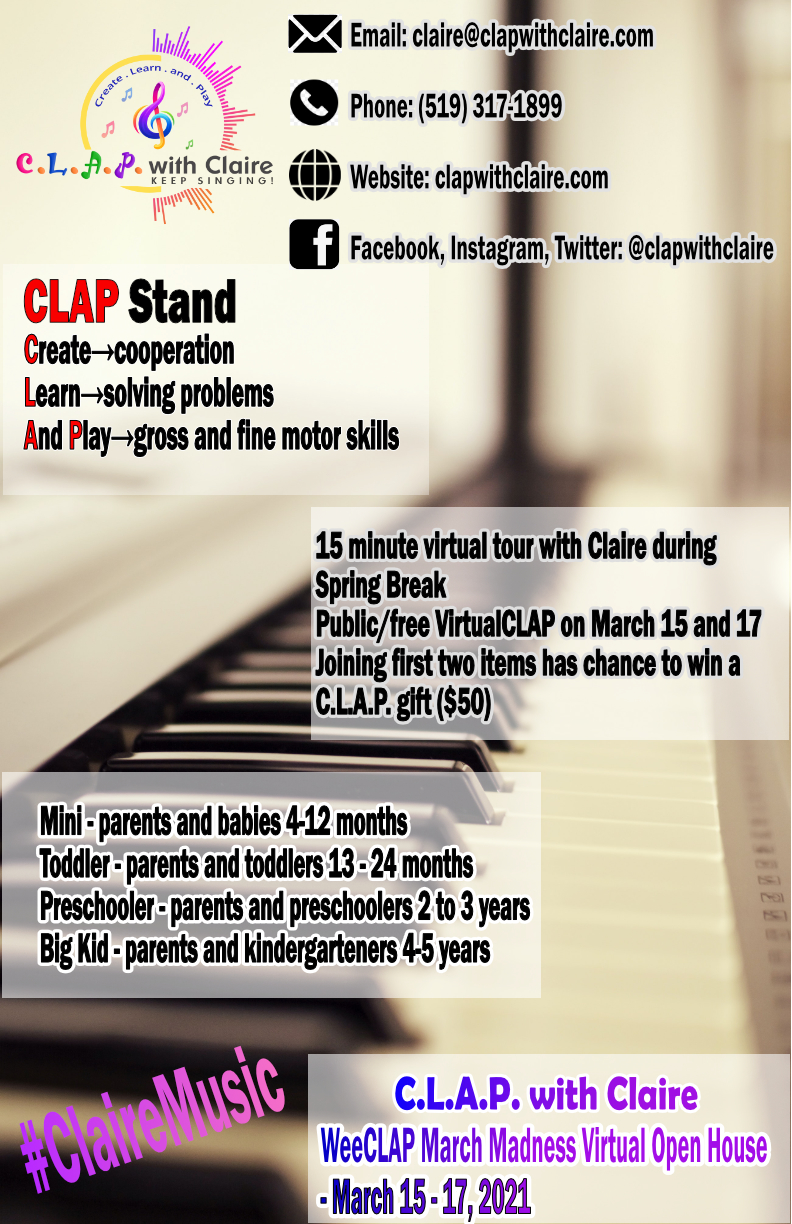 23/75
[Speaker Notes: txu283_poster.jpg]
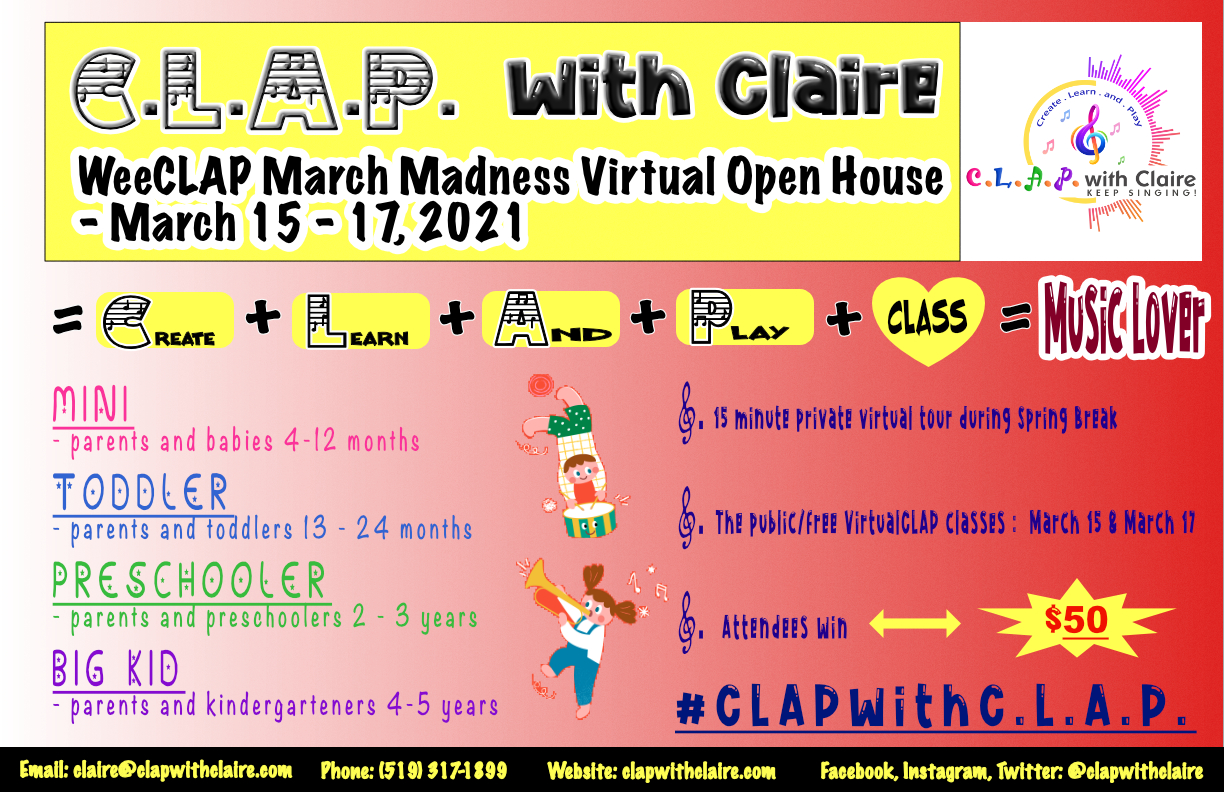 24/75
[Speaker Notes: szhou283_poster.jpg]
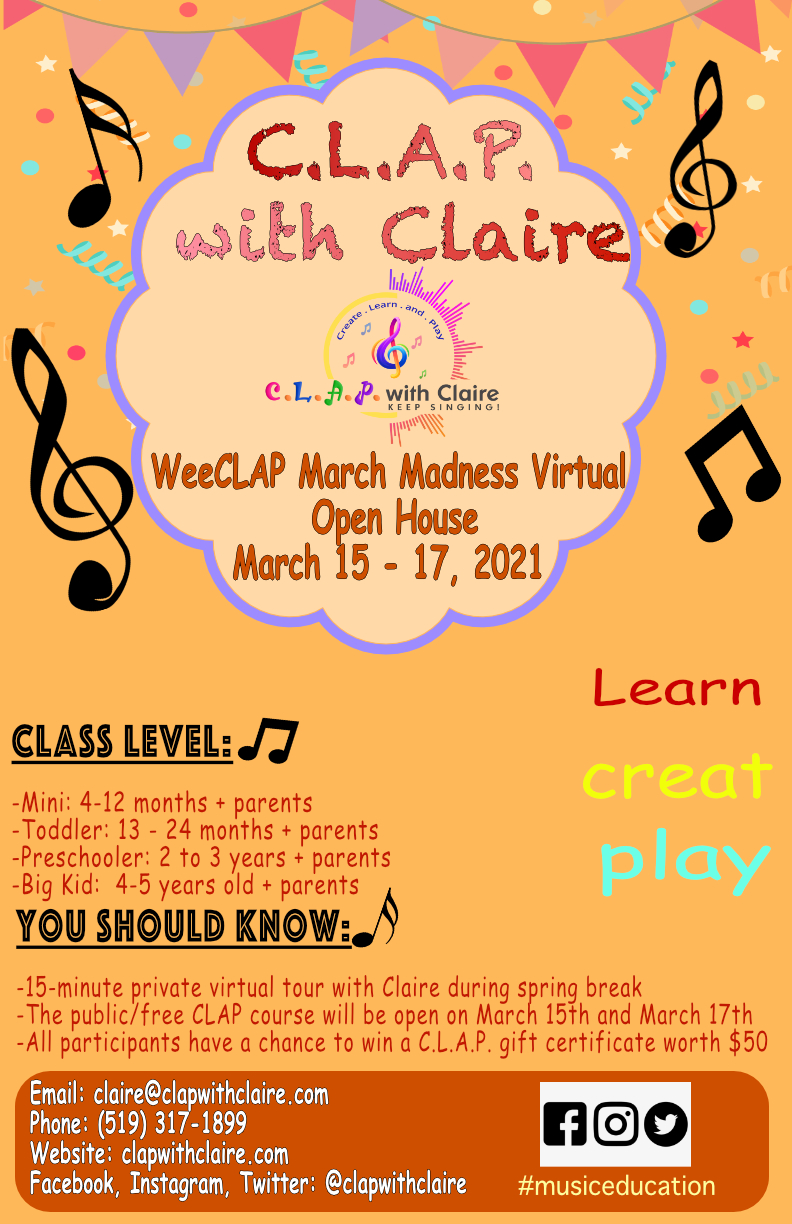 25/75
[Speaker Notes: szhao348_poster.jpg]
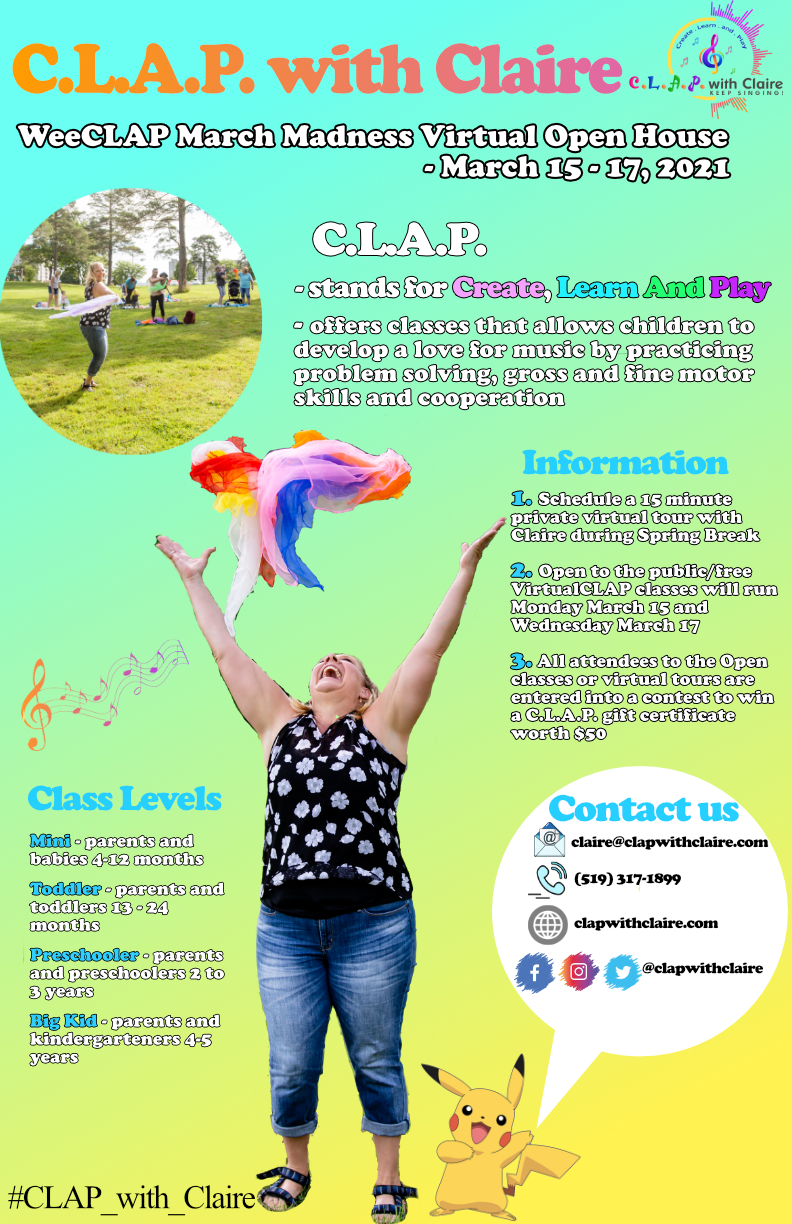 26/75
[Speaker Notes: szha4_poster.jpg]
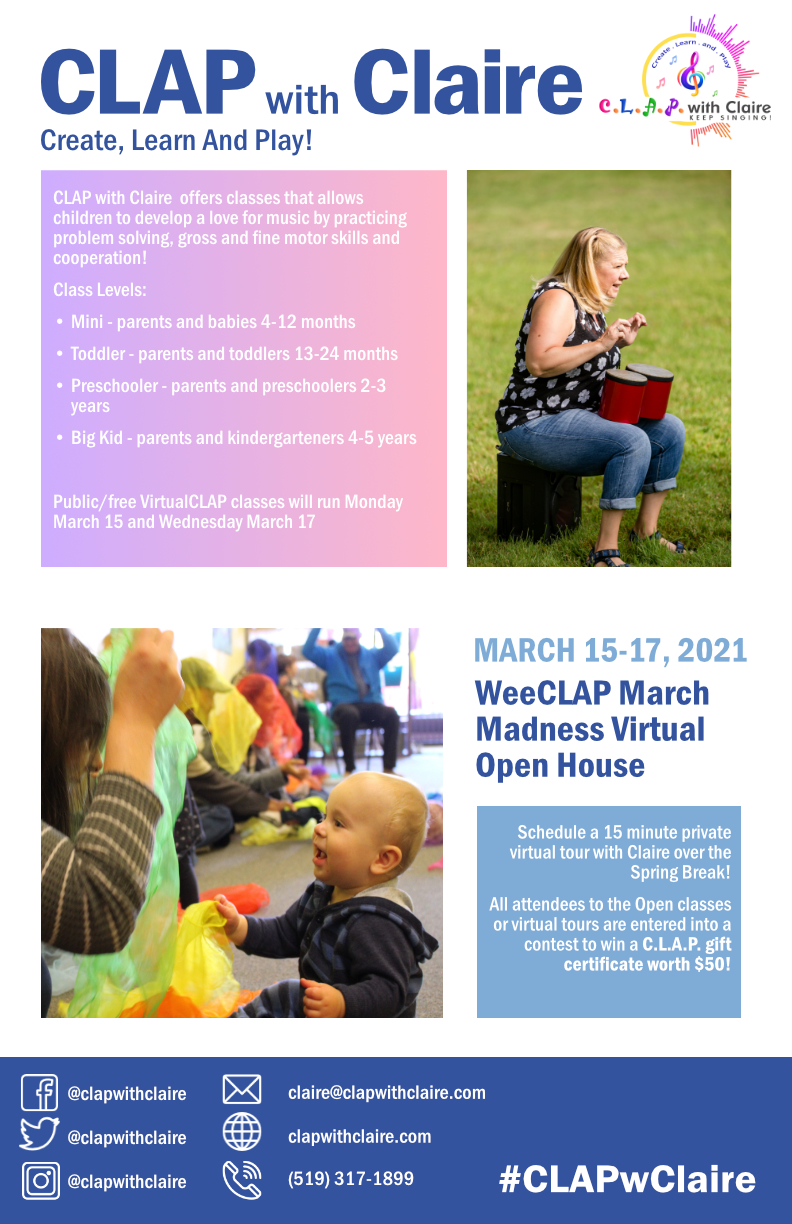 27/75
[Speaker Notes: syan95_poster.jpg]
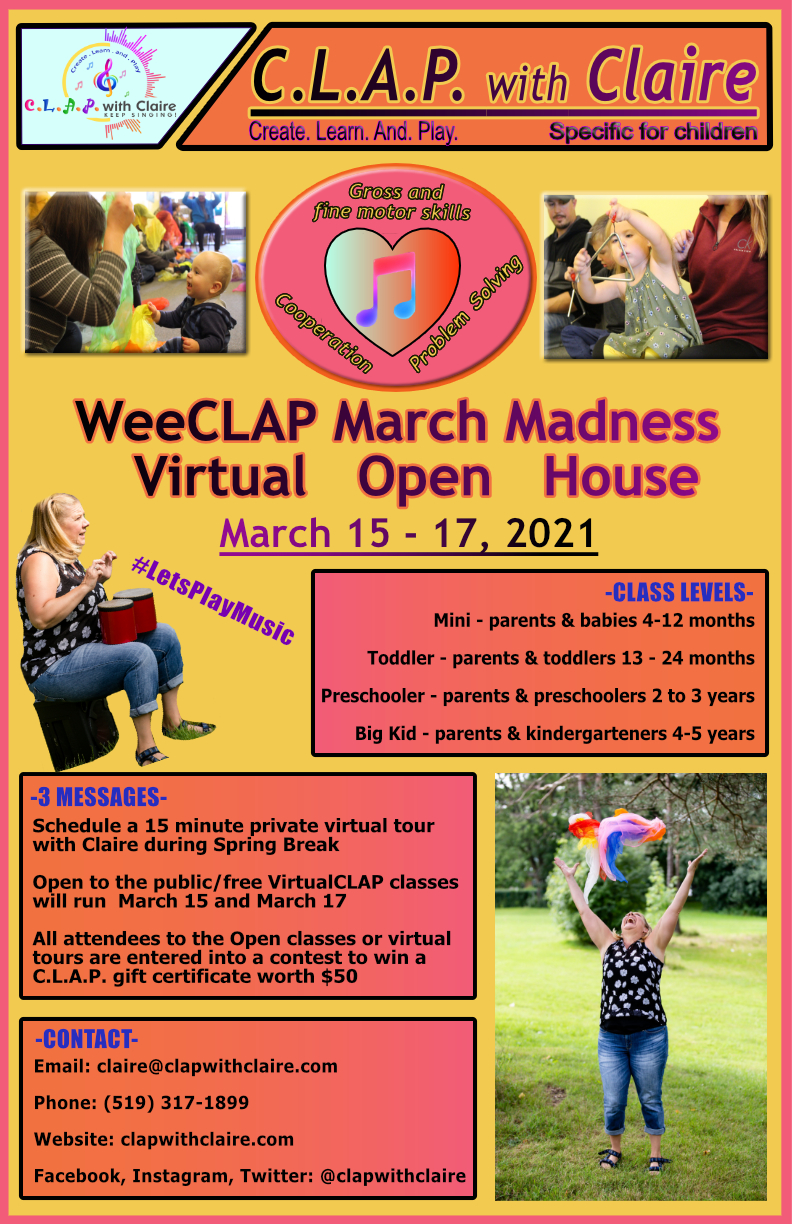 28/75
[Speaker Notes: swu625_poster.jpg]
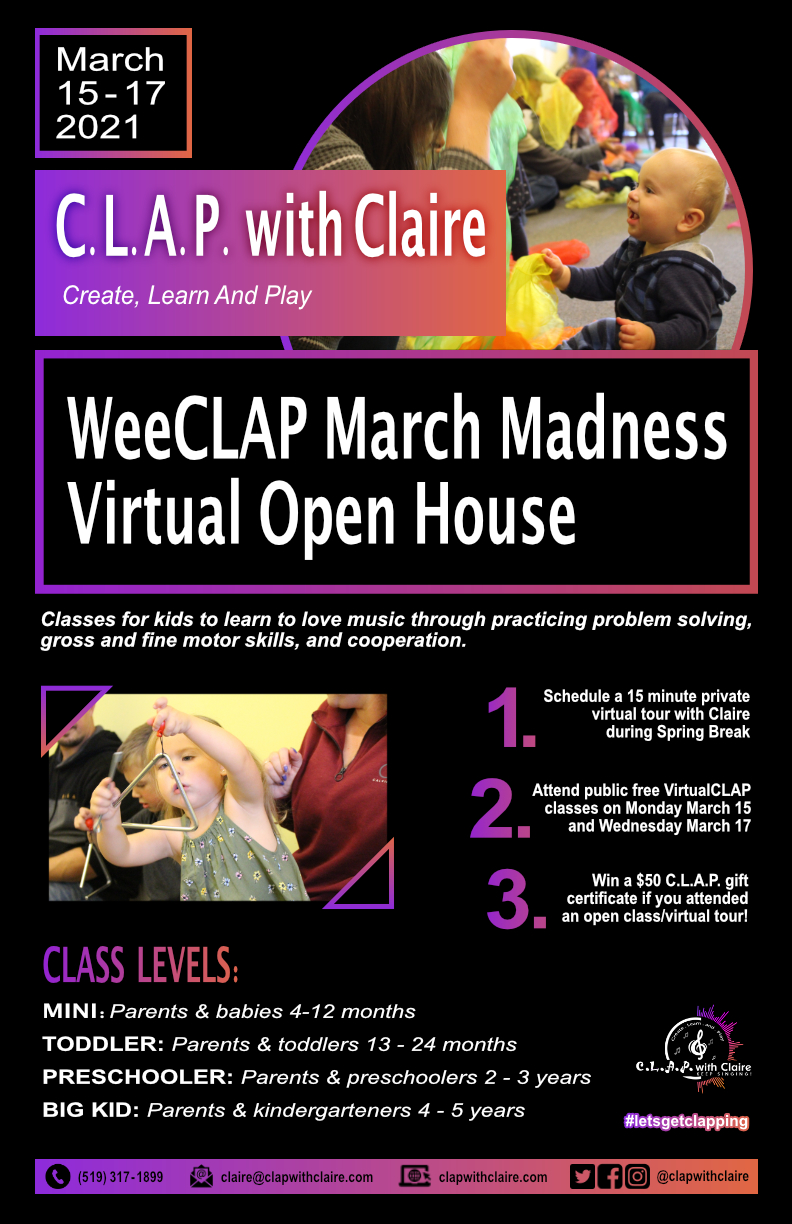 29/75
[Speaker Notes: swu589_poster.jpg]
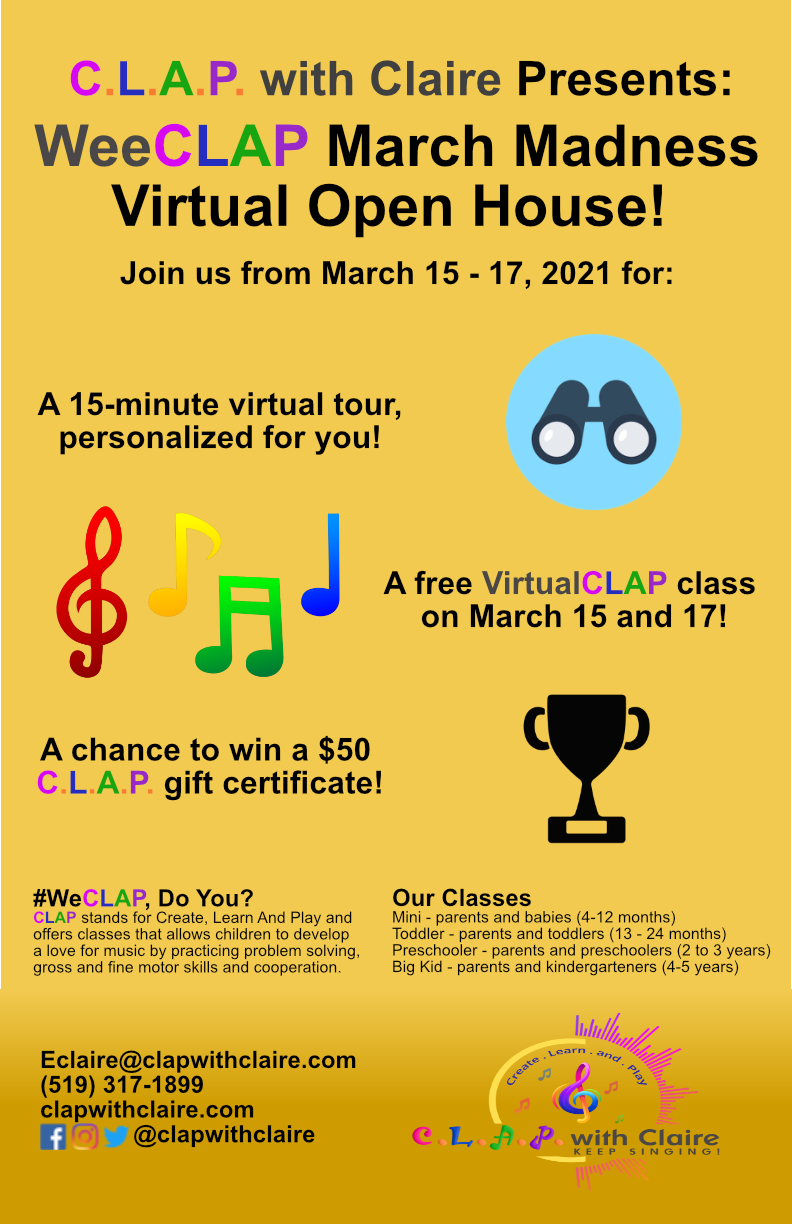 30/75
[Speaker Notes: ryang247_poster.jpg]
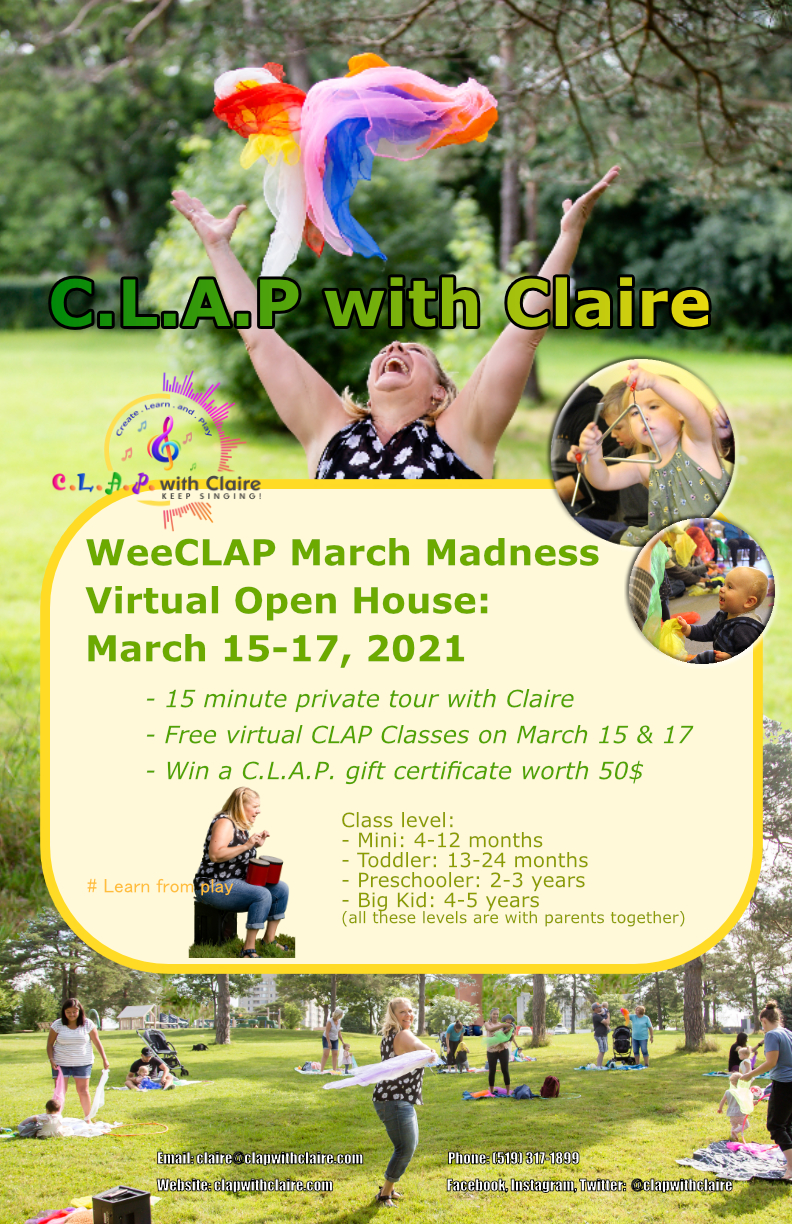 31/75
[Speaker Notes: rxi3_poster.jpg]
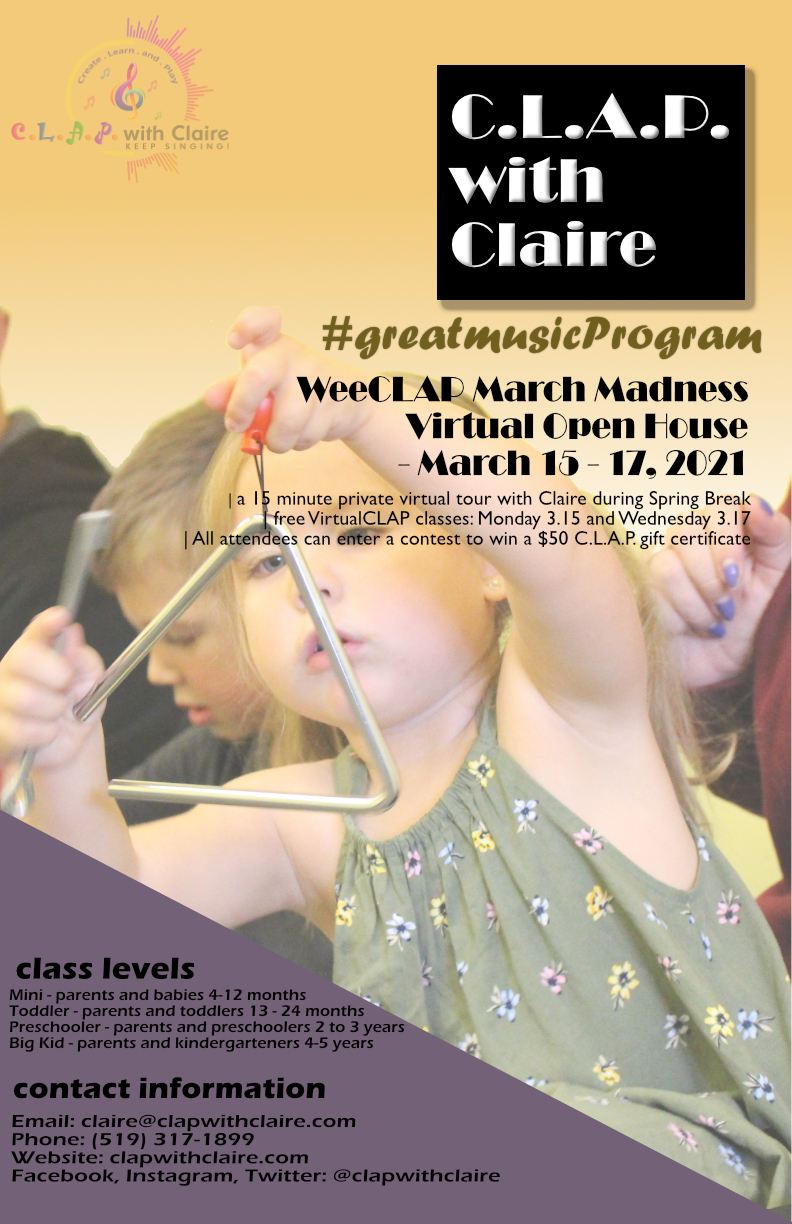 32/75
[Speaker Notes: qzeng48_poster.jpg]
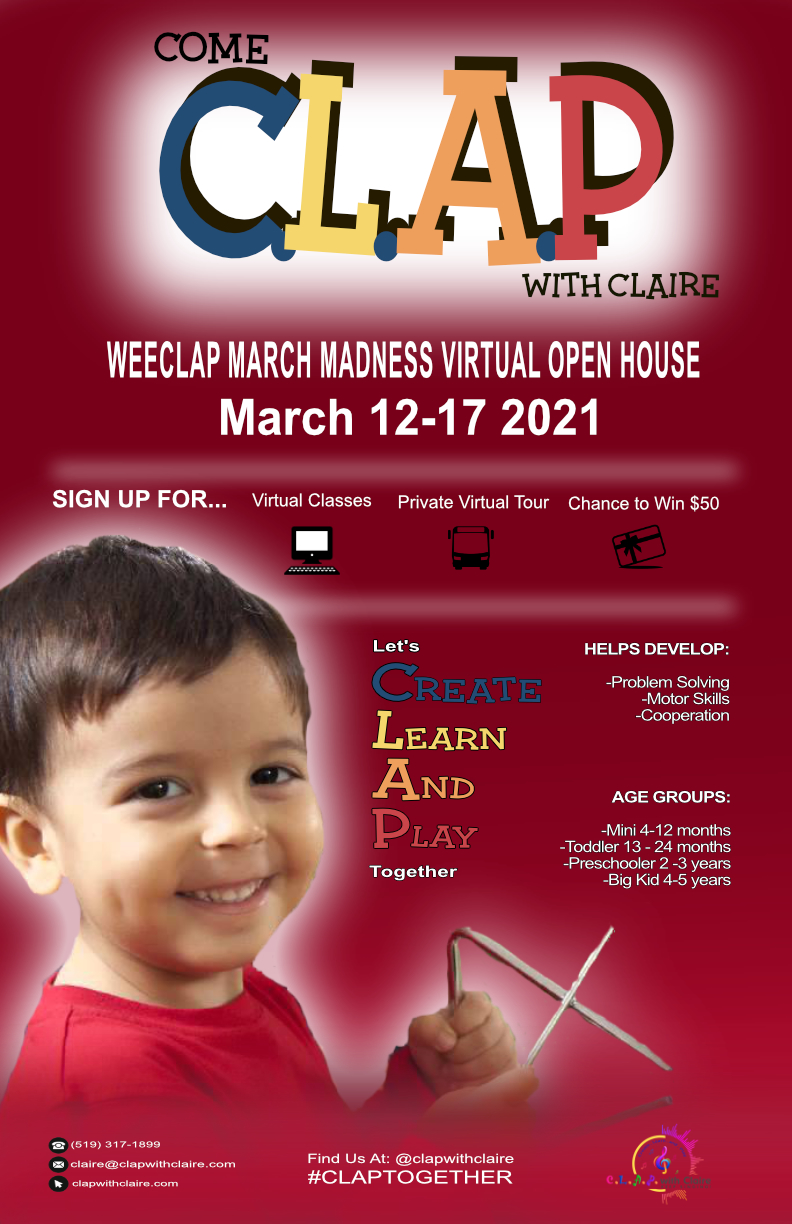 33/75
[Speaker Notes: pzarzec_poster.jpg]
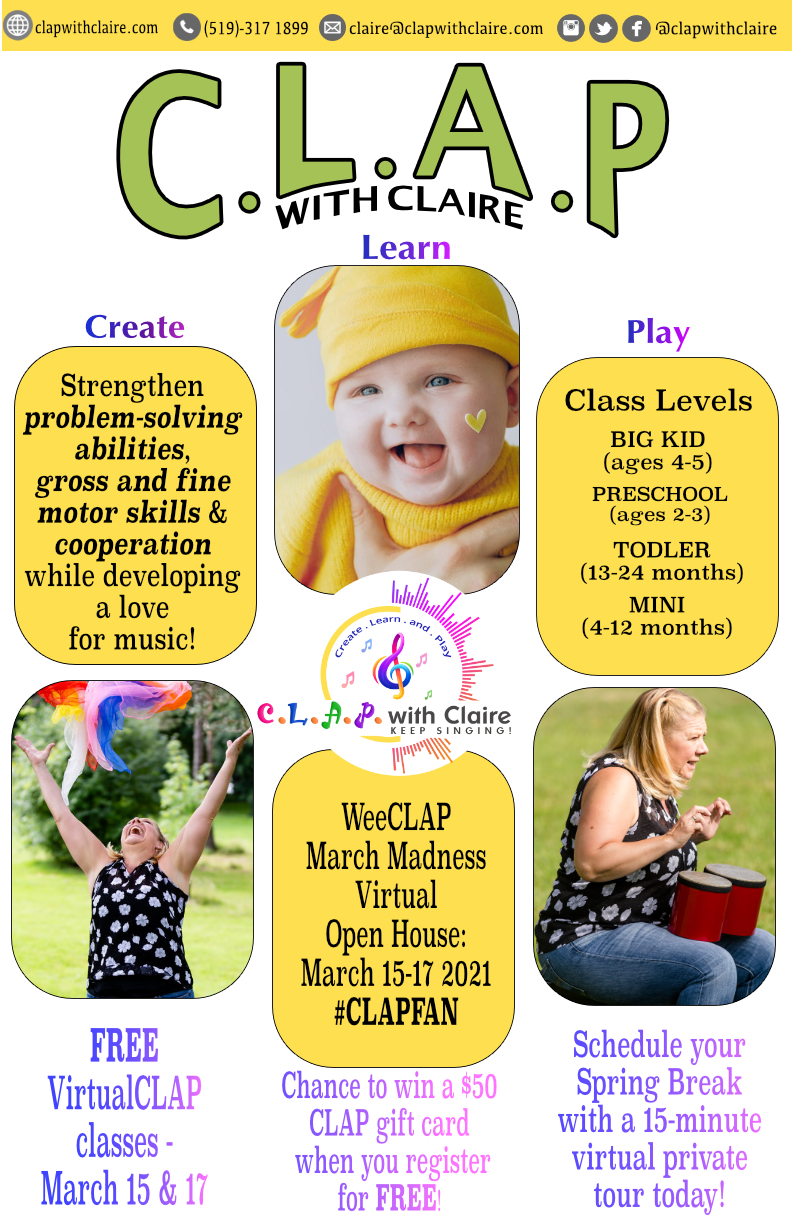 34/75
[Speaker Notes: ozarboni_poster.jpg]
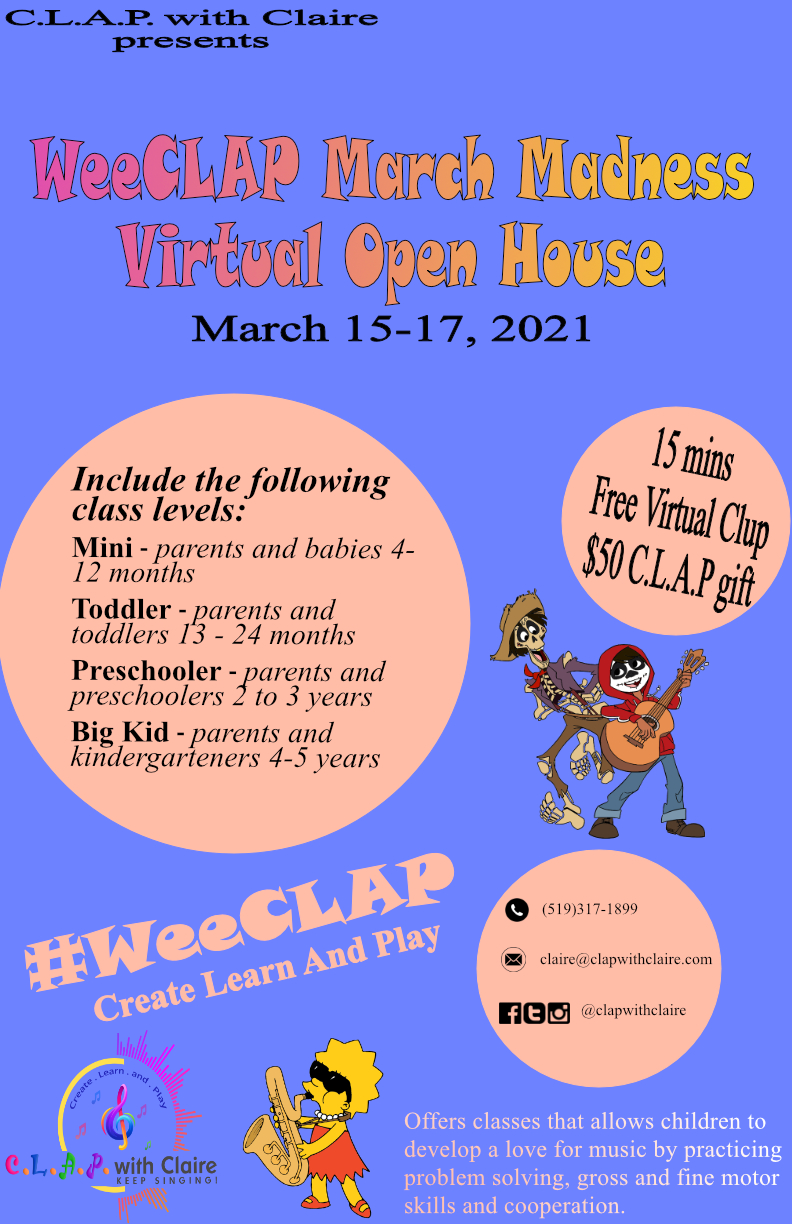 35/75
[Speaker Notes: mzhengzh_poster.jpg]
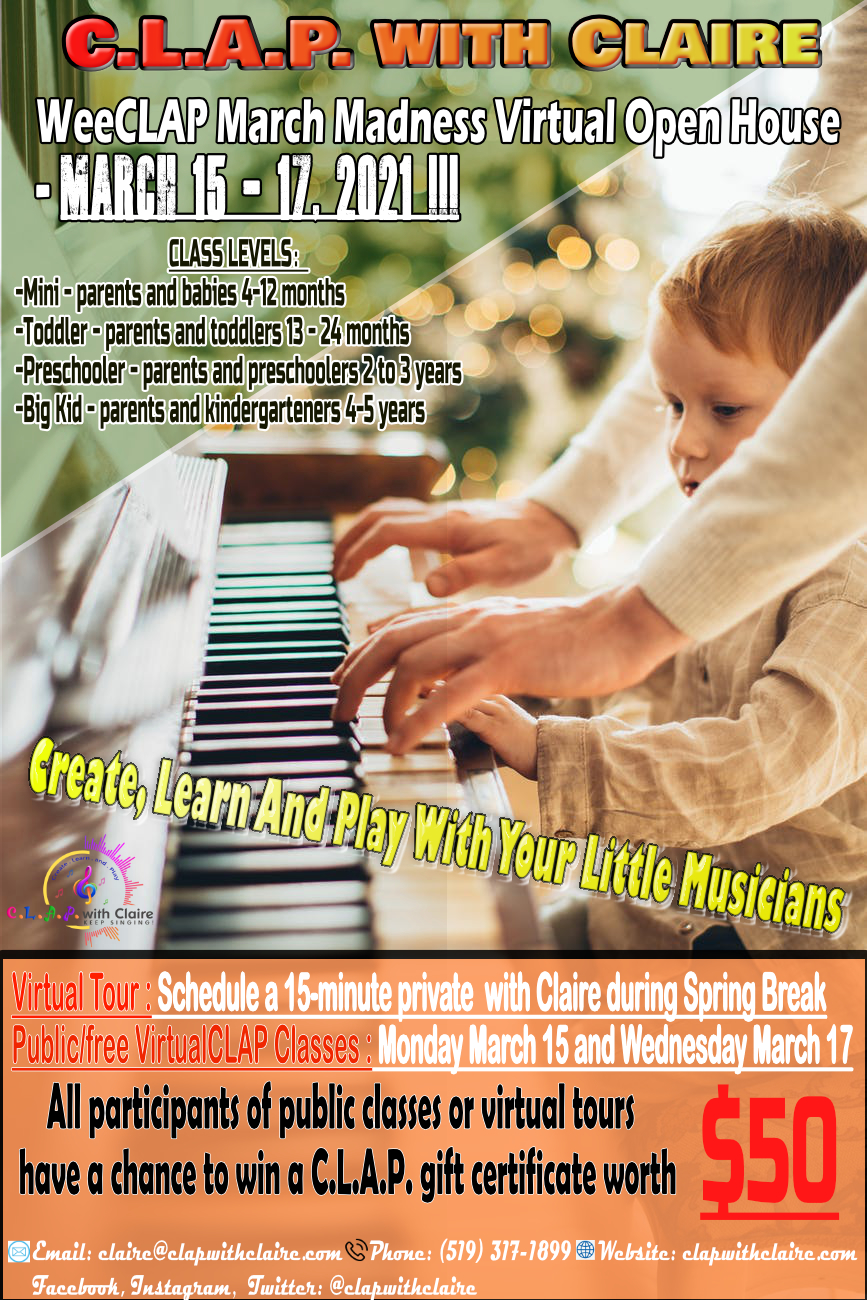 36/75
[Speaker Notes: mxu343_poster.jpg]
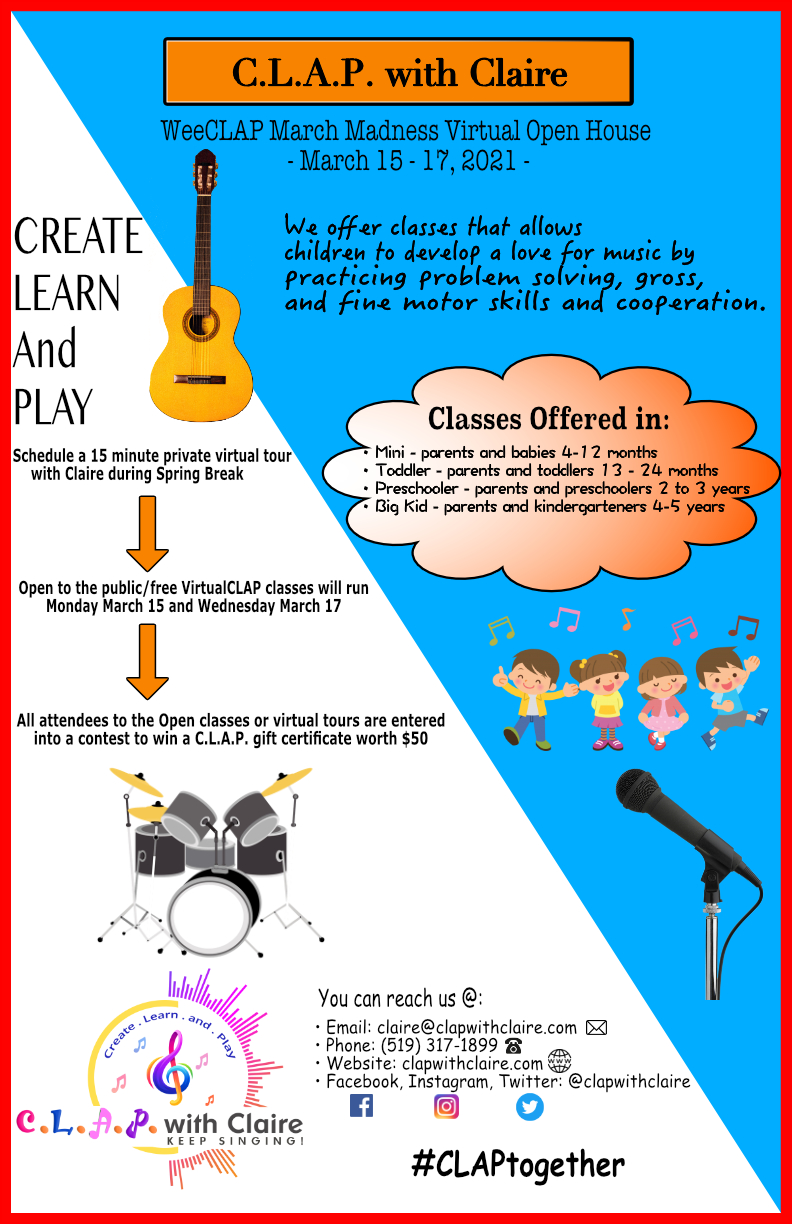 37/75
[Speaker Notes: mwu424_poster.jpg]
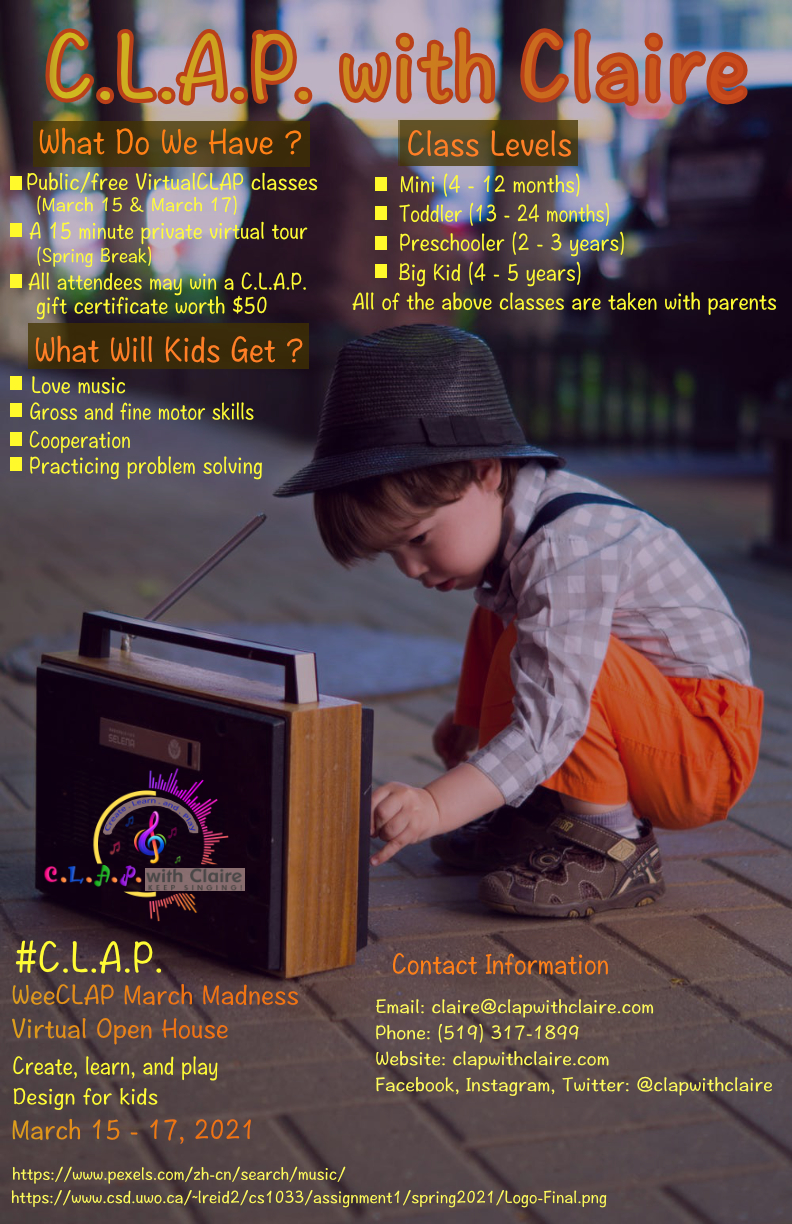 38/75
[Speaker Notes: lzhan775_poster.jpg]
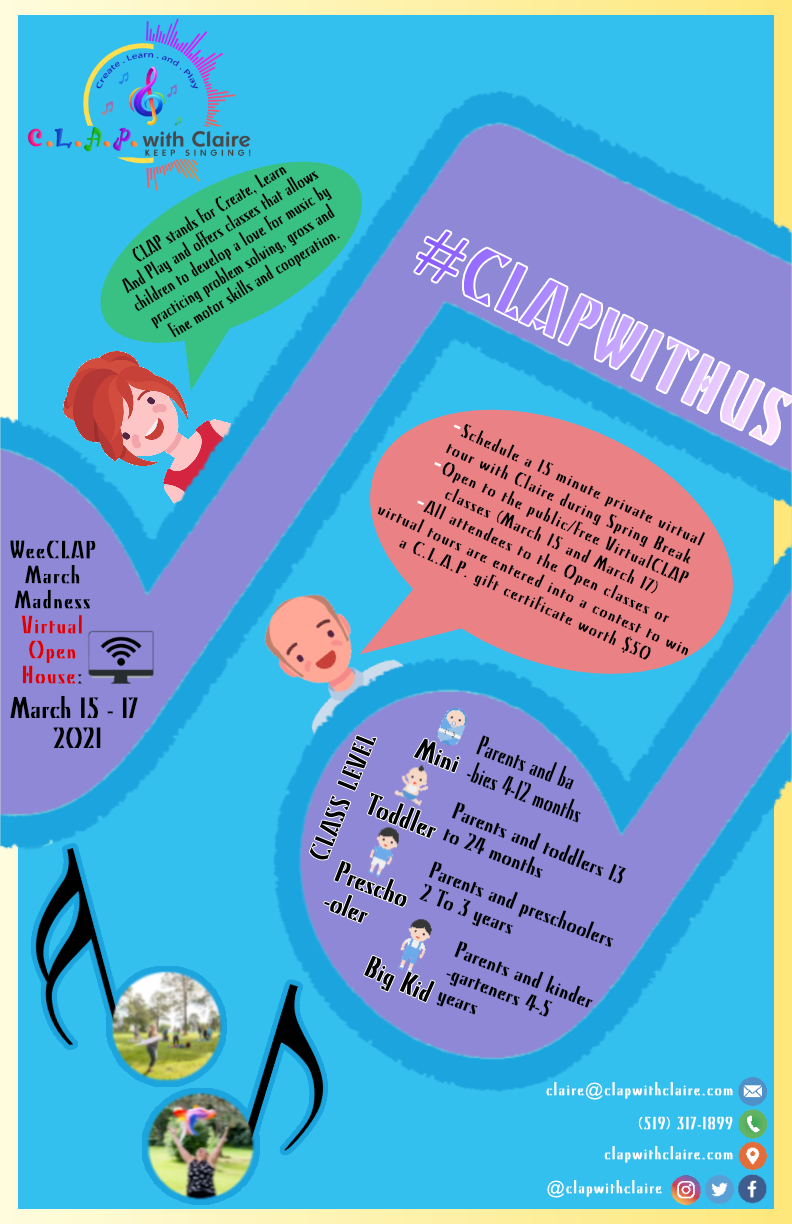 39/75
[Speaker Notes: lxiao59_poster.jpg]
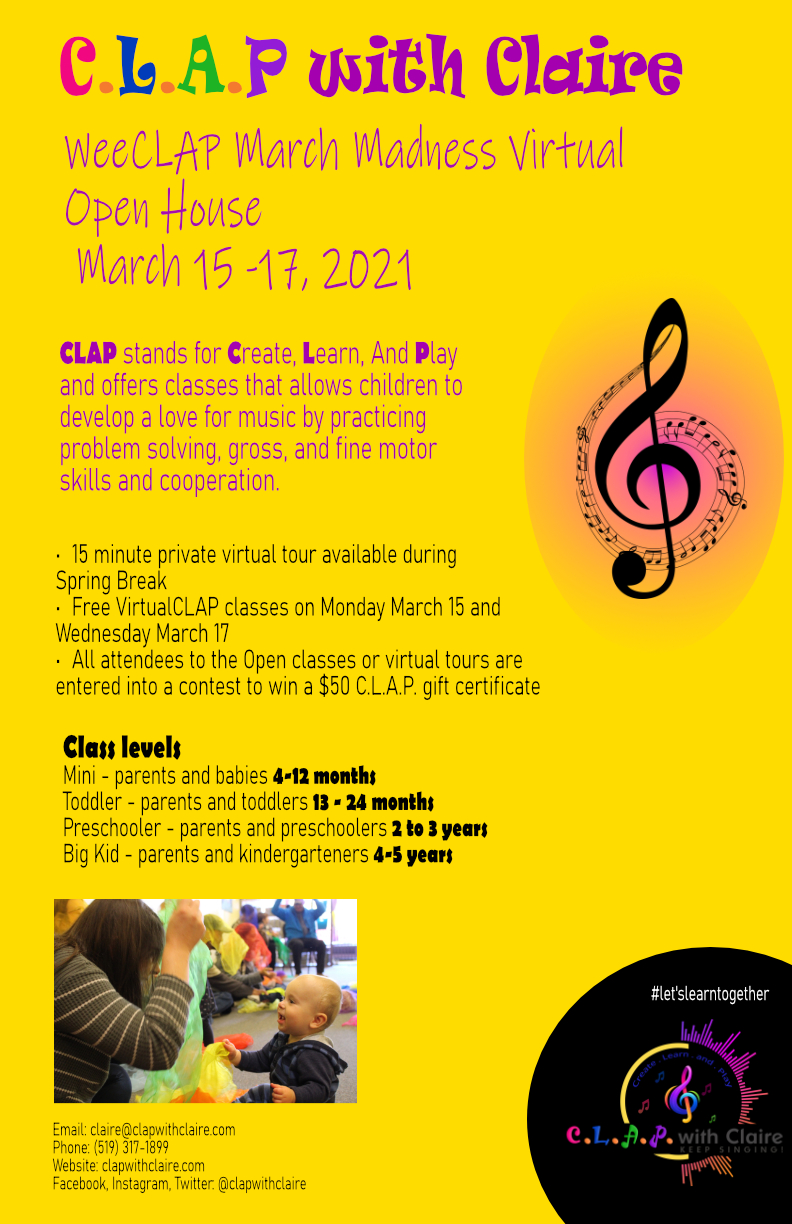 40/75
[Speaker Notes: lwu292_poster.jpg]
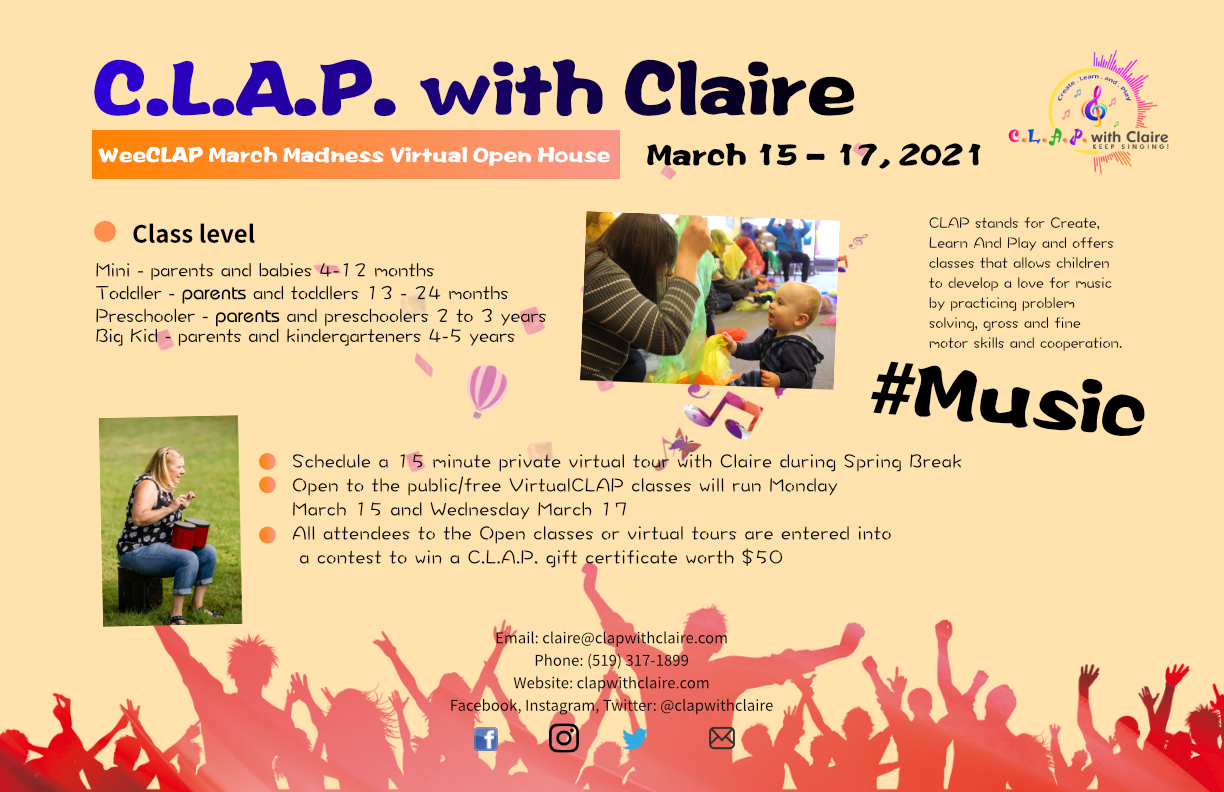 41/75
[Speaker Notes: lwu248_poster.jpg]
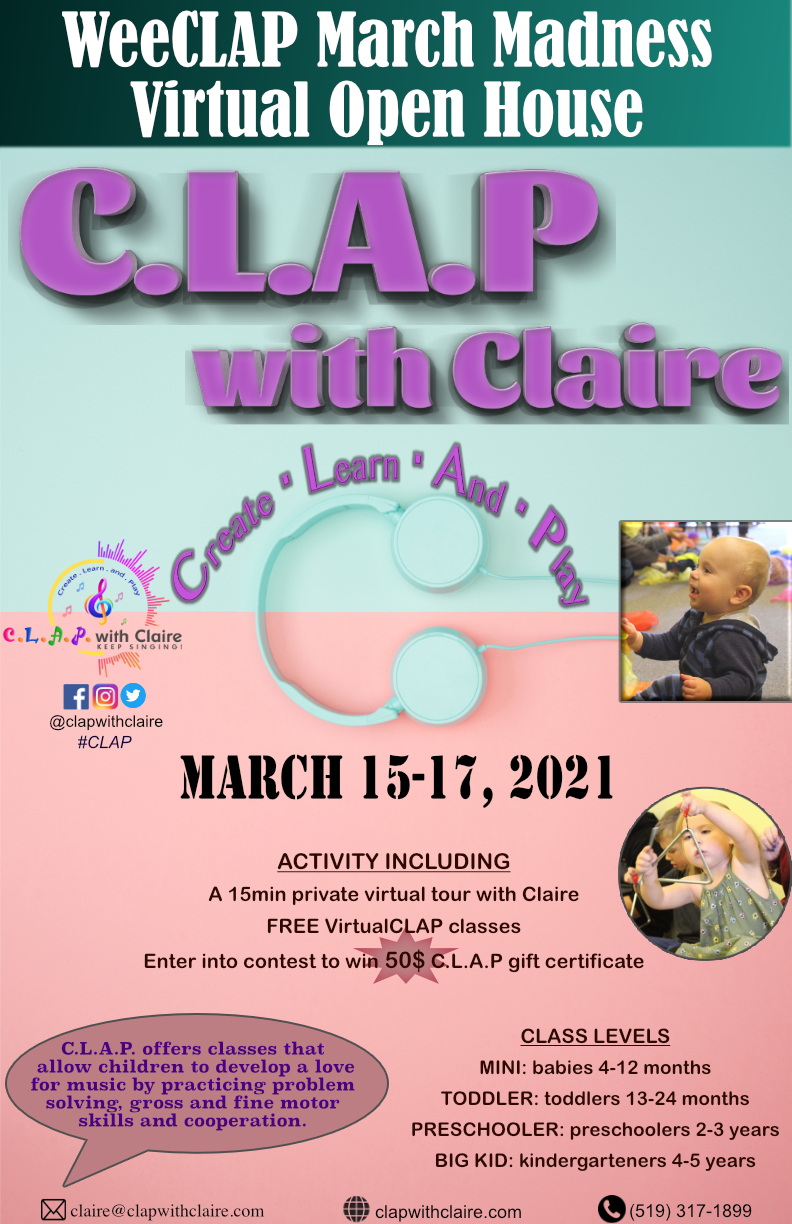 42/75
[Speaker Notes: kzhou69_poster.jpg]
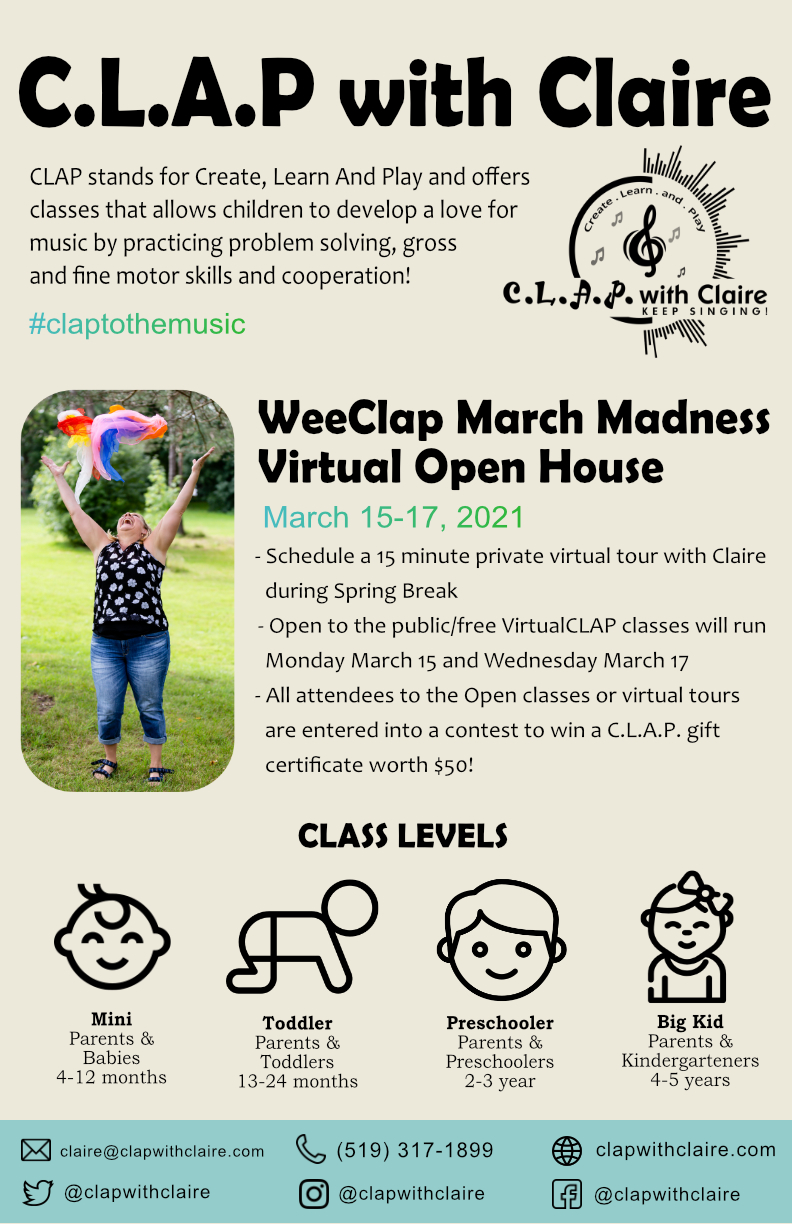 43/75
[Speaker Notes: kzhan383_poster.jpg]
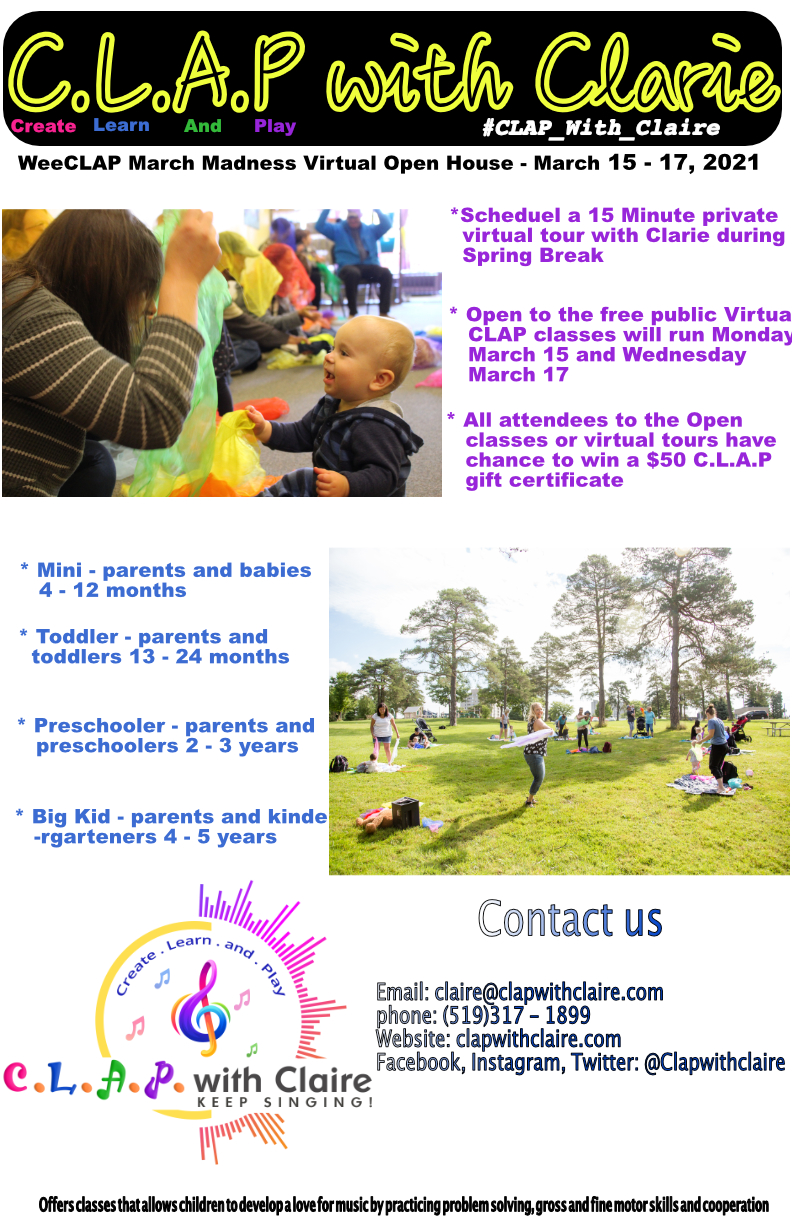 44/75
[Speaker Notes: jzong4_poster.jpg]
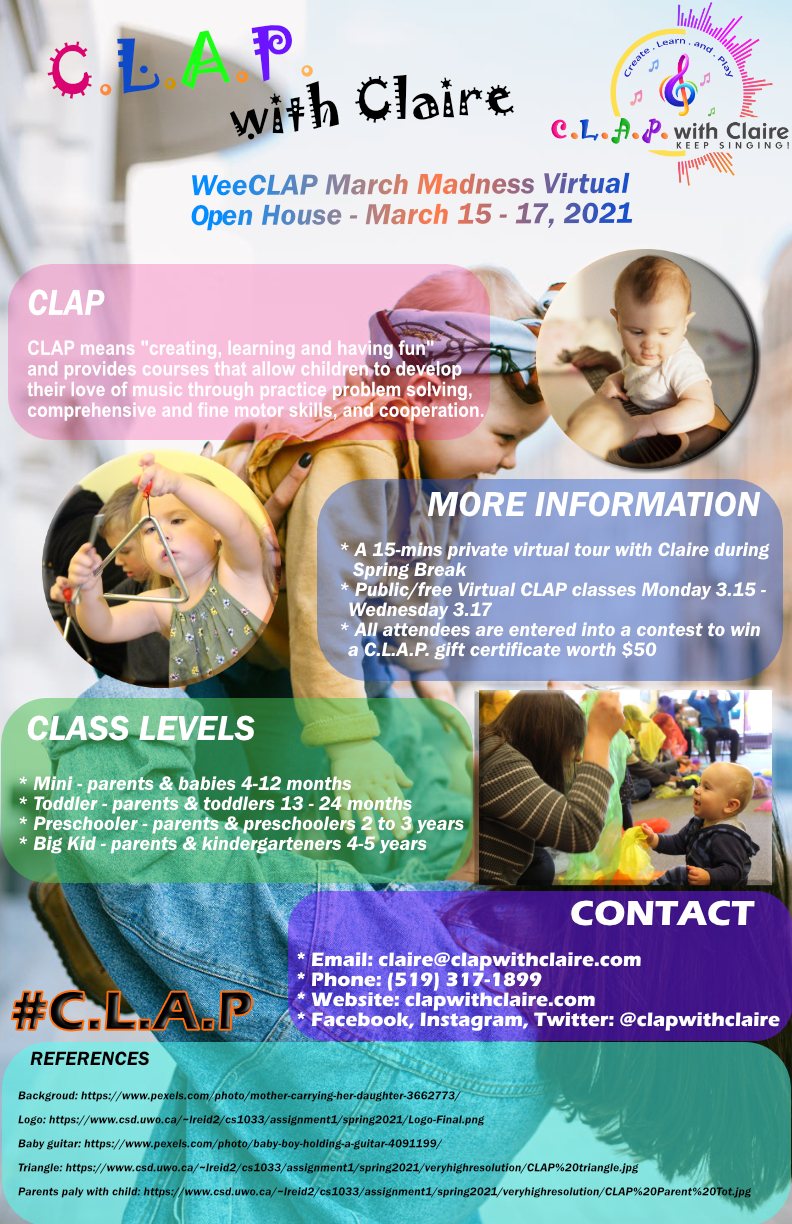 45/75
[Speaker Notes: jzhu547_poster.jpg]
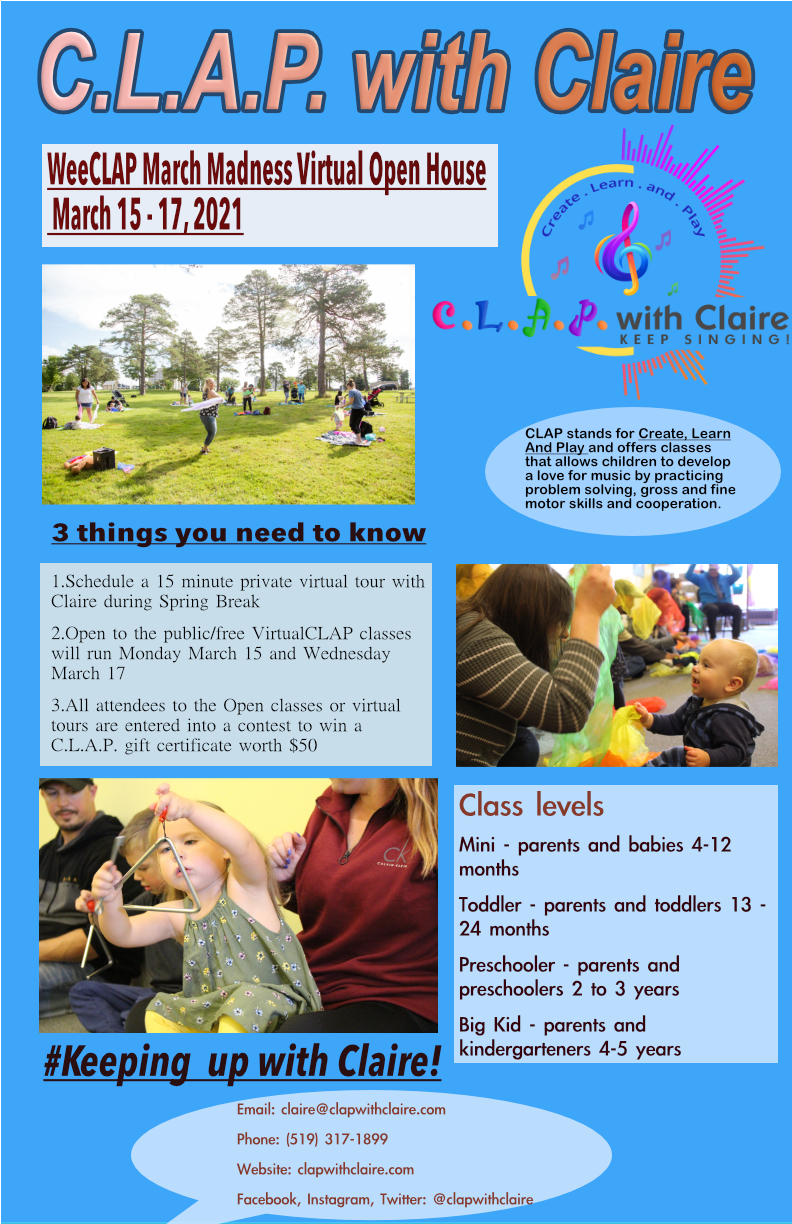 46/75
[Speaker Notes: jzhou592_poster.jpg]
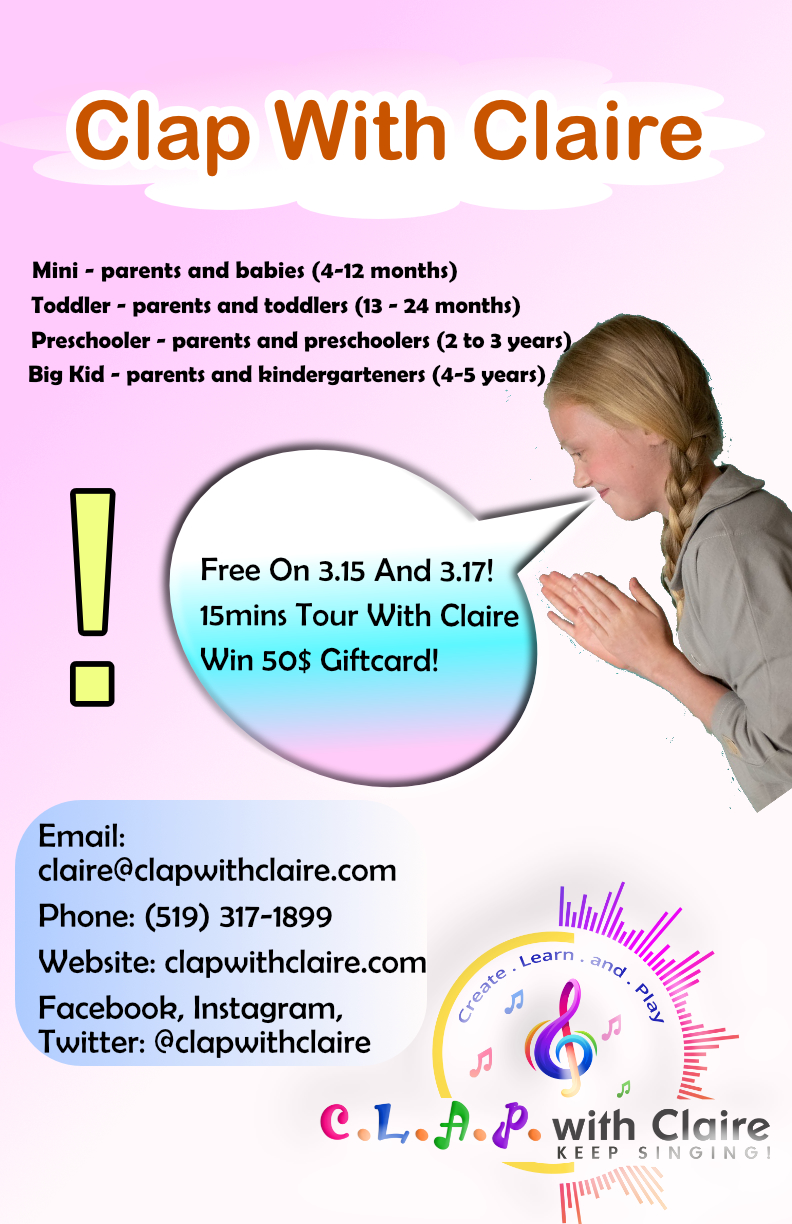 47/75
[Speaker Notes: jzha782_poster.jpg]
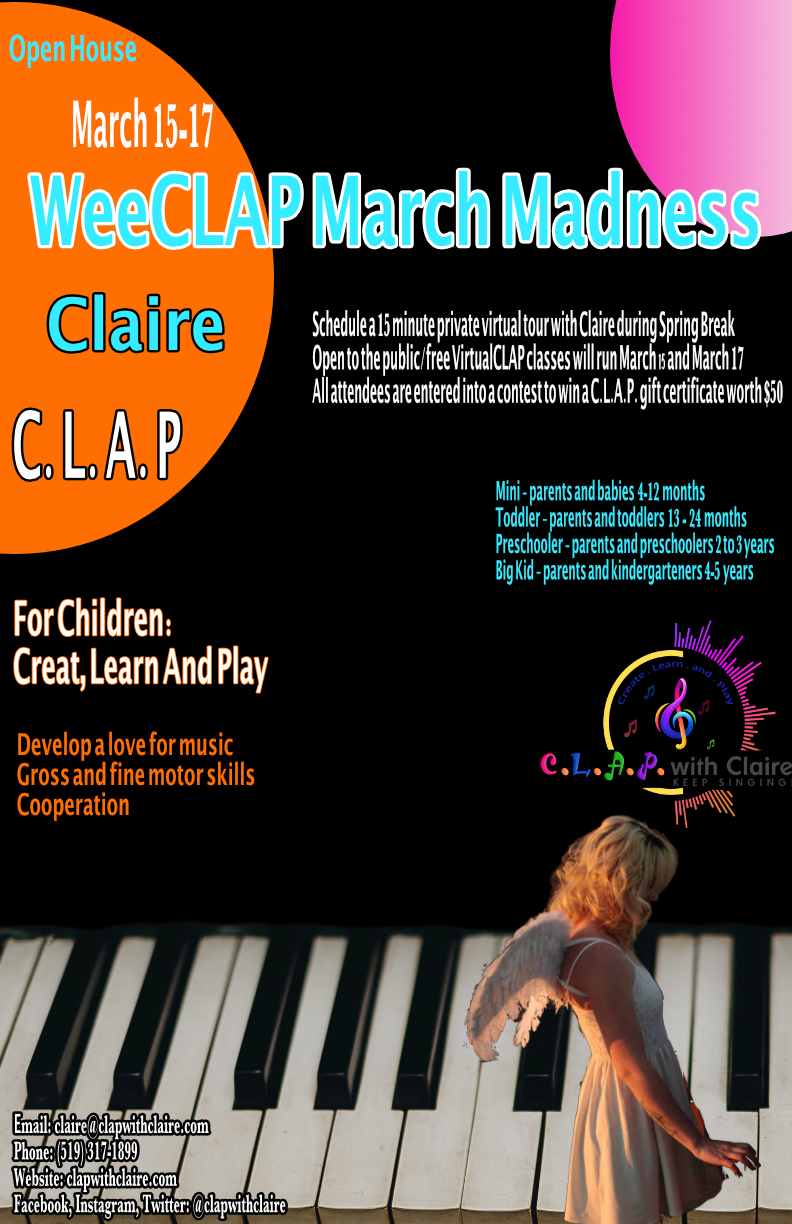 48/75
[Speaker Notes: jzha753_poster.jpg]
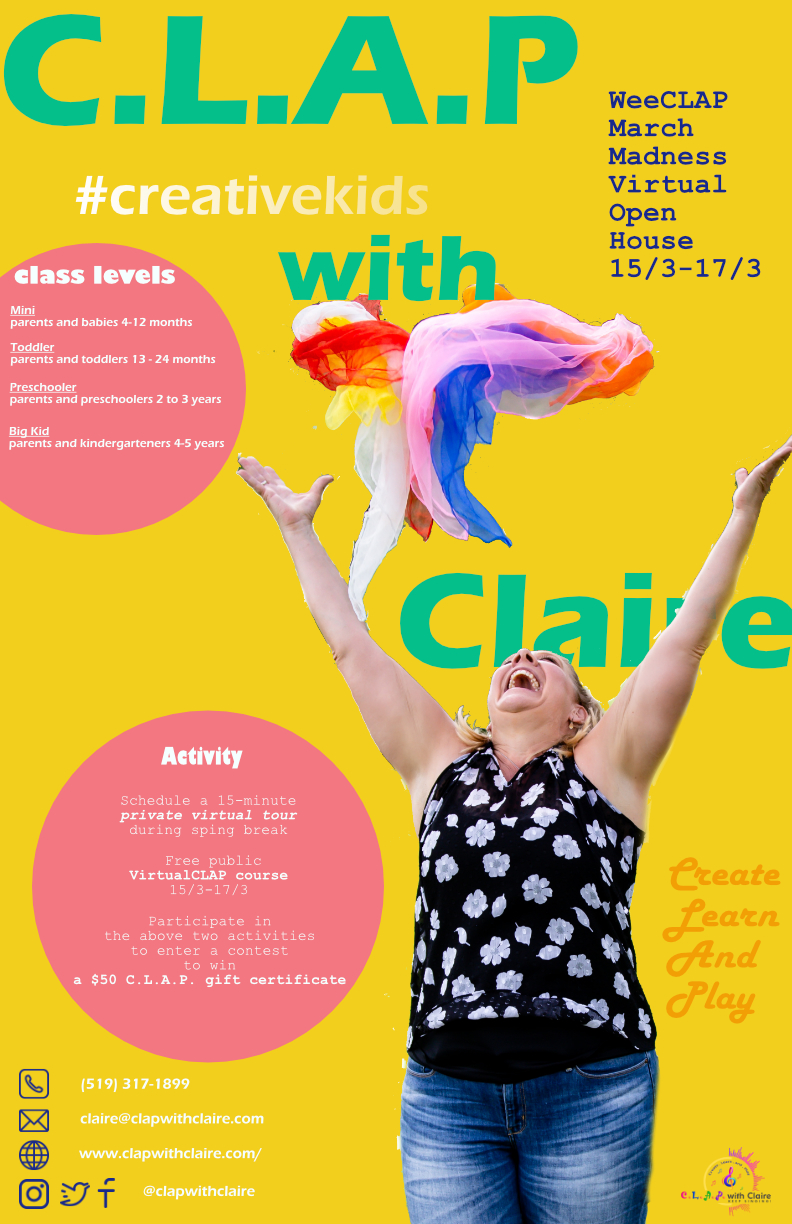 49/75
[Speaker Notes: jzha682_poster.jpg]
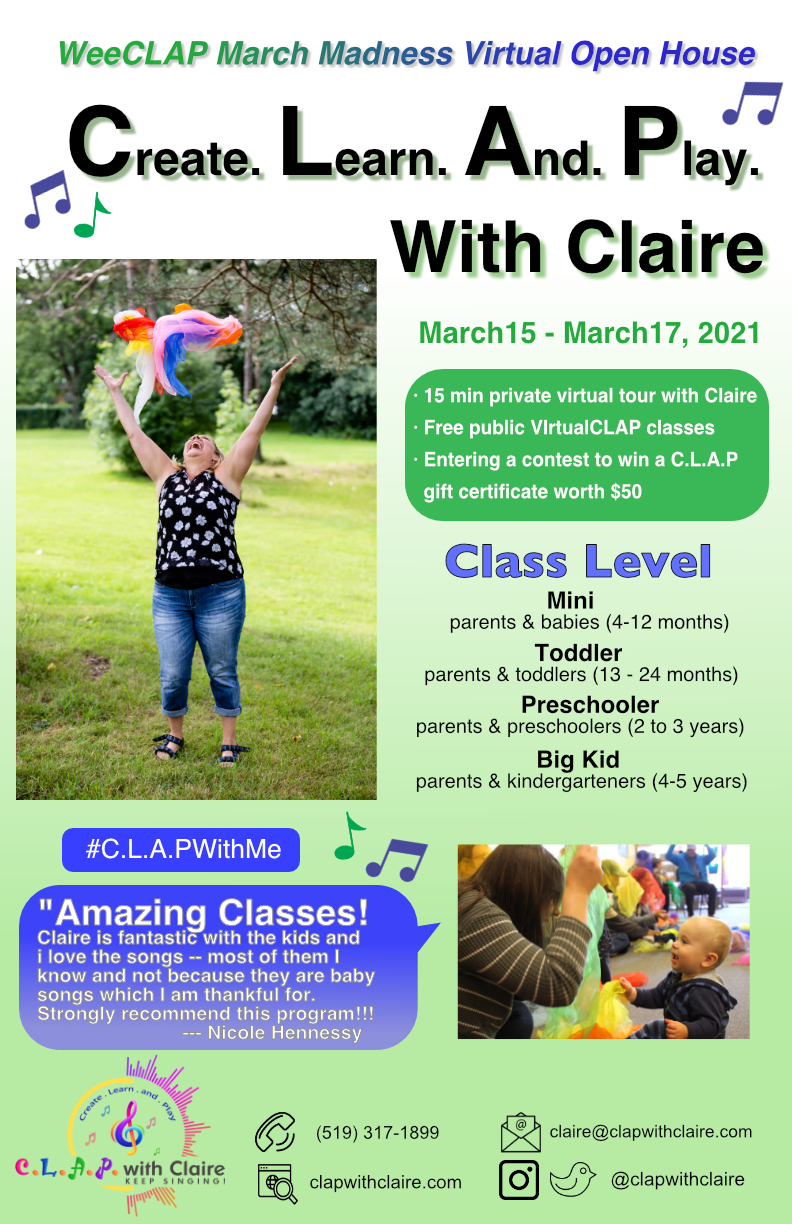 50/75
[Speaker Notes: jyu694_poster.jpg]
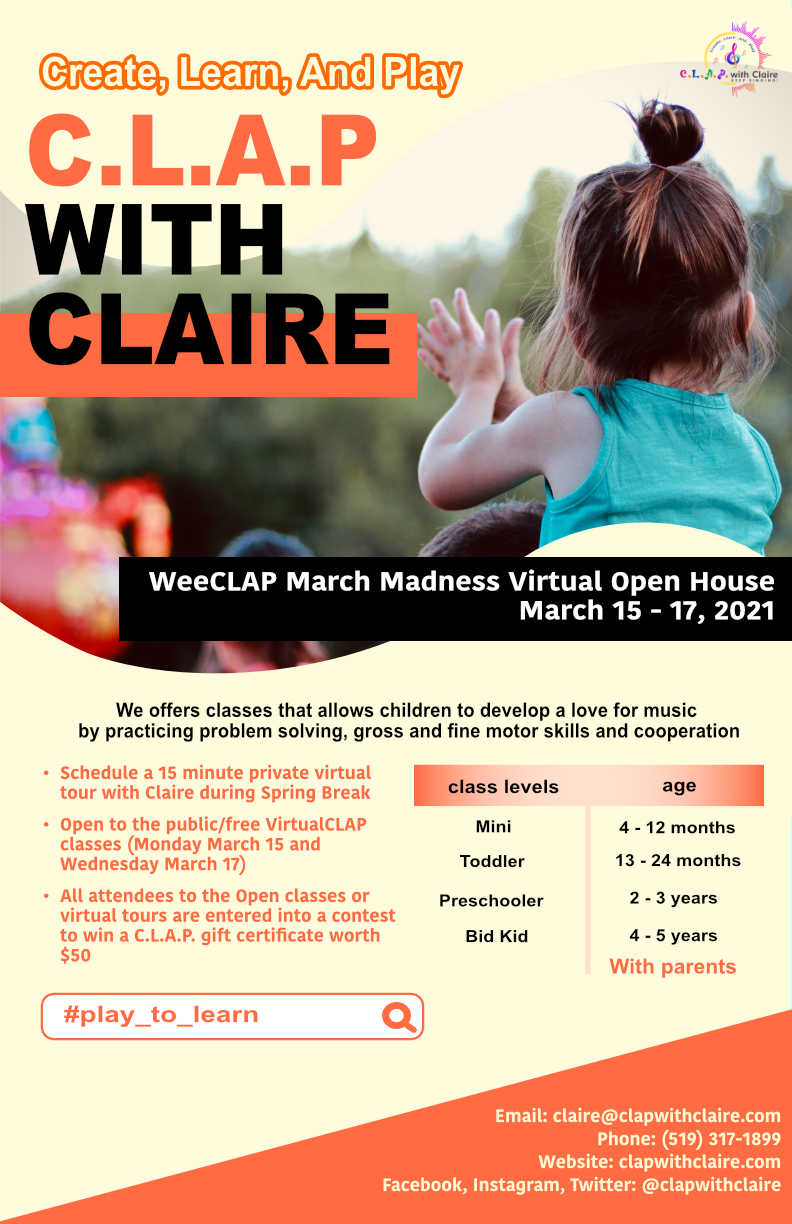 51/75
[Speaker Notes: jyang684_poster.jpg]
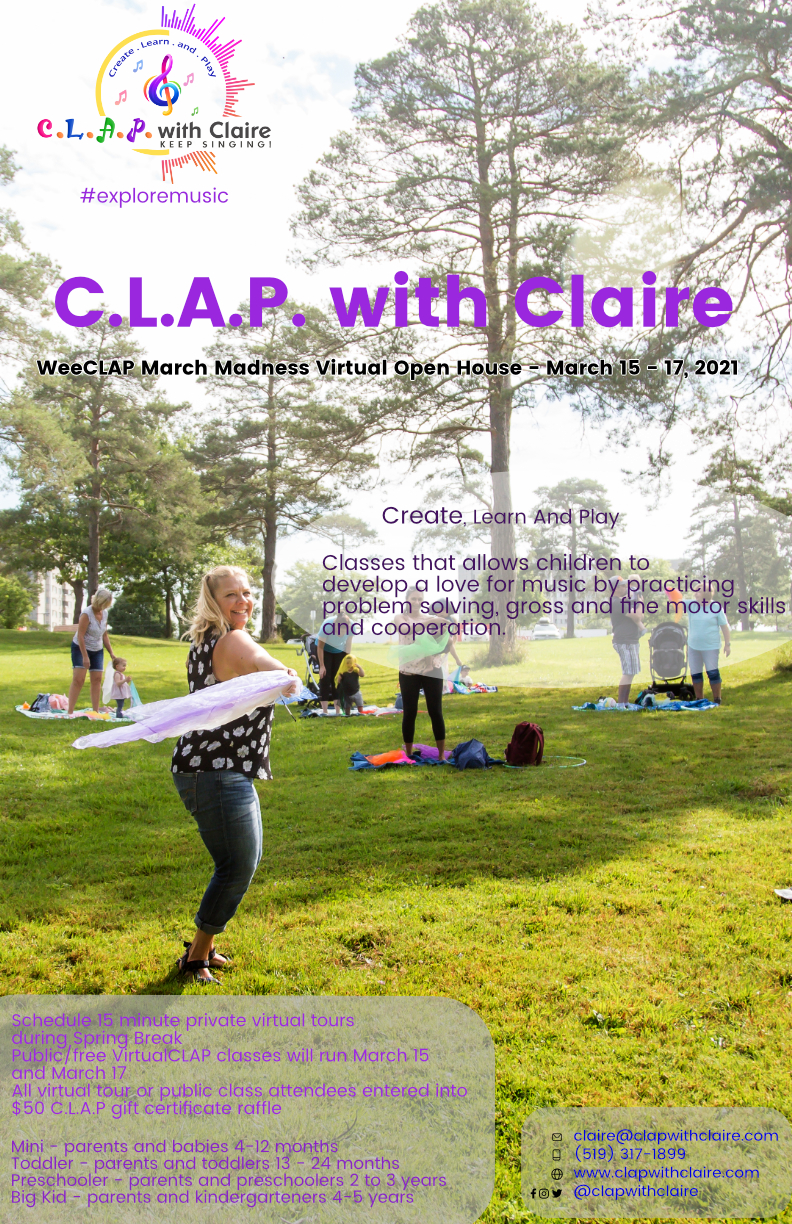 52/75
[Speaker Notes: jyan388_poster.jpg]
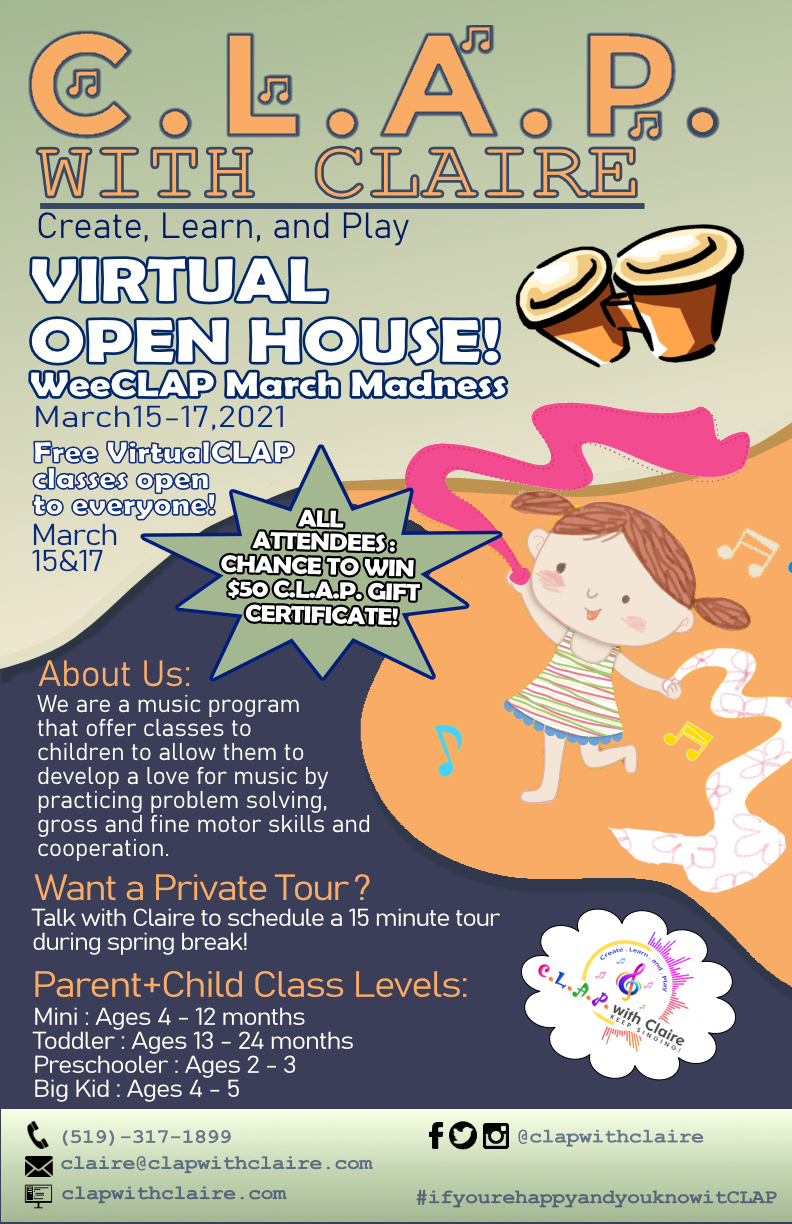 53/75
[Speaker Notes: jxue72_poster.jpg]
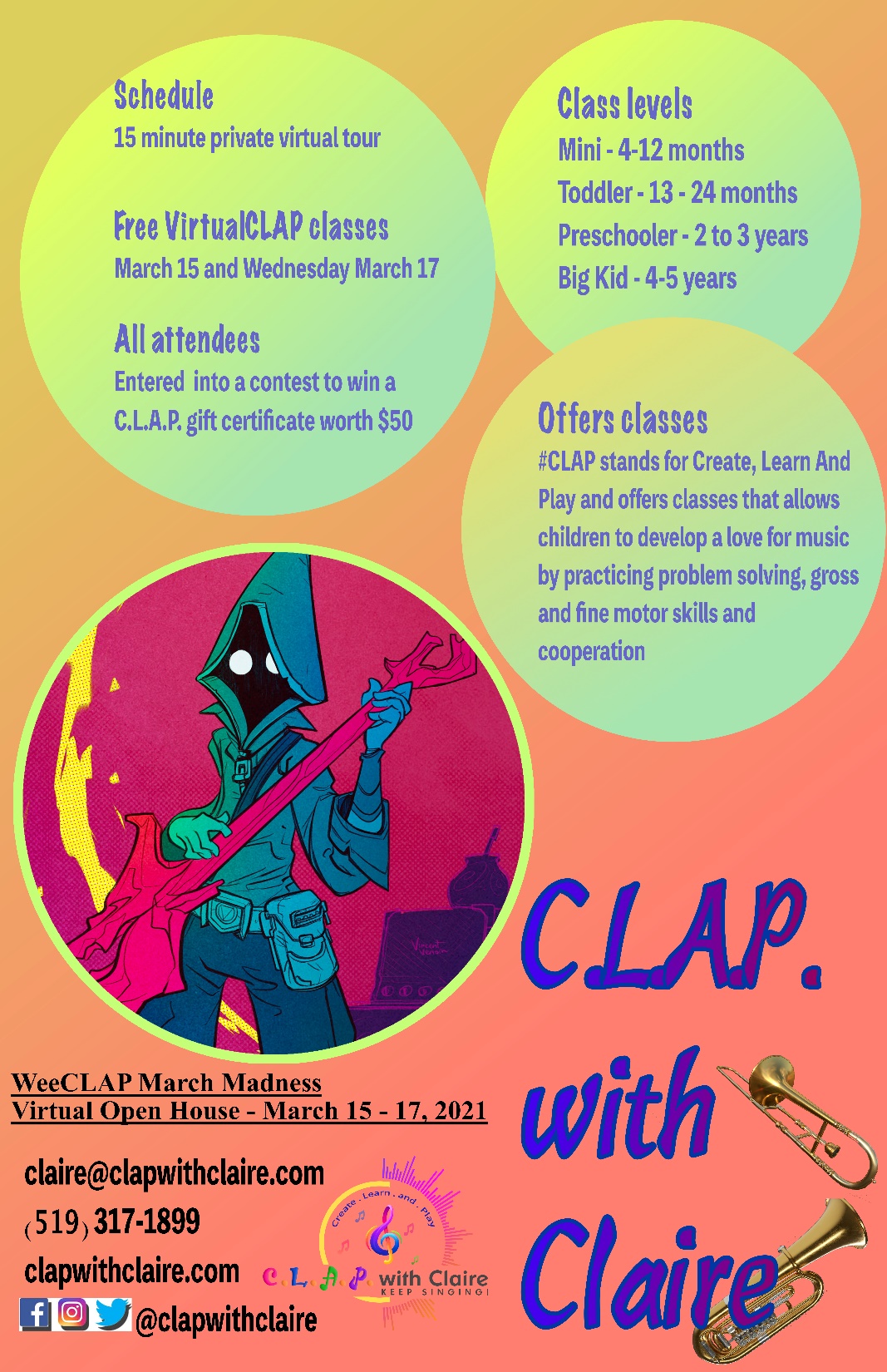 54/75
[Speaker Notes: jxu766_poster.jpg]
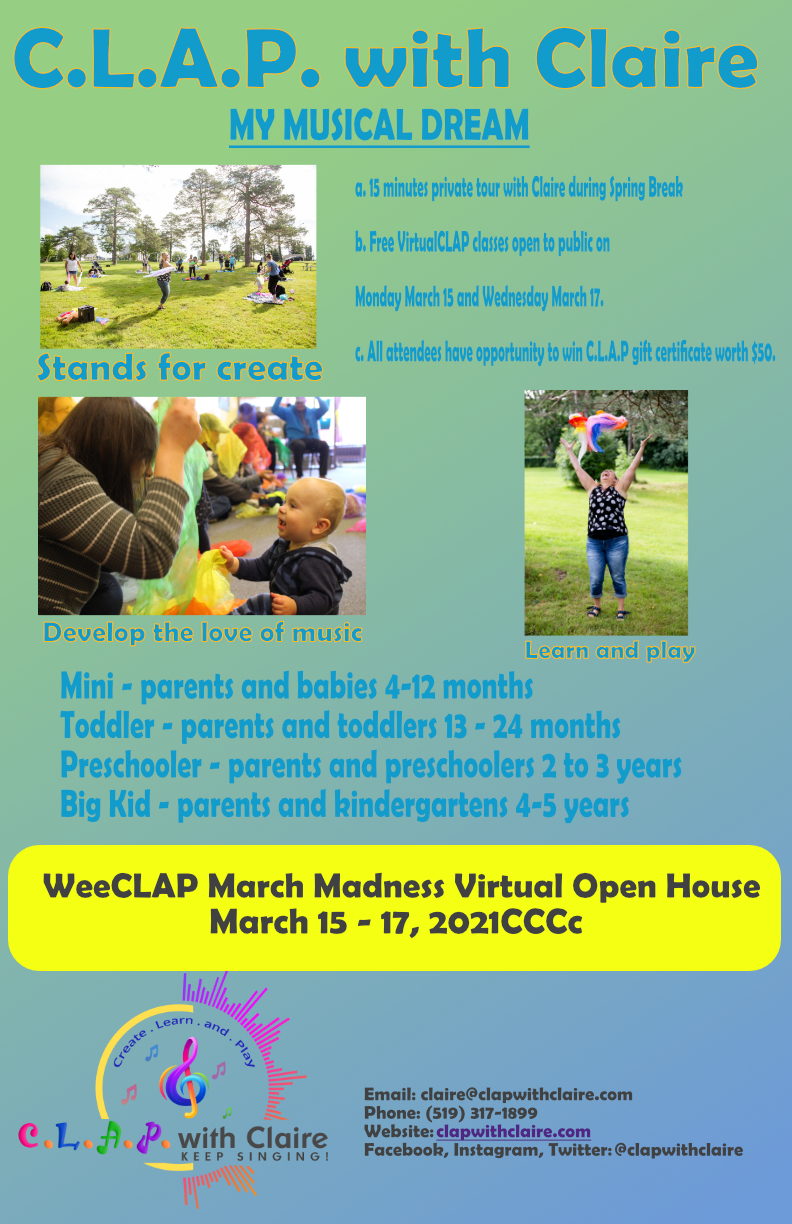 55/75
[Speaker Notes: hzhu322_poster.jpg]
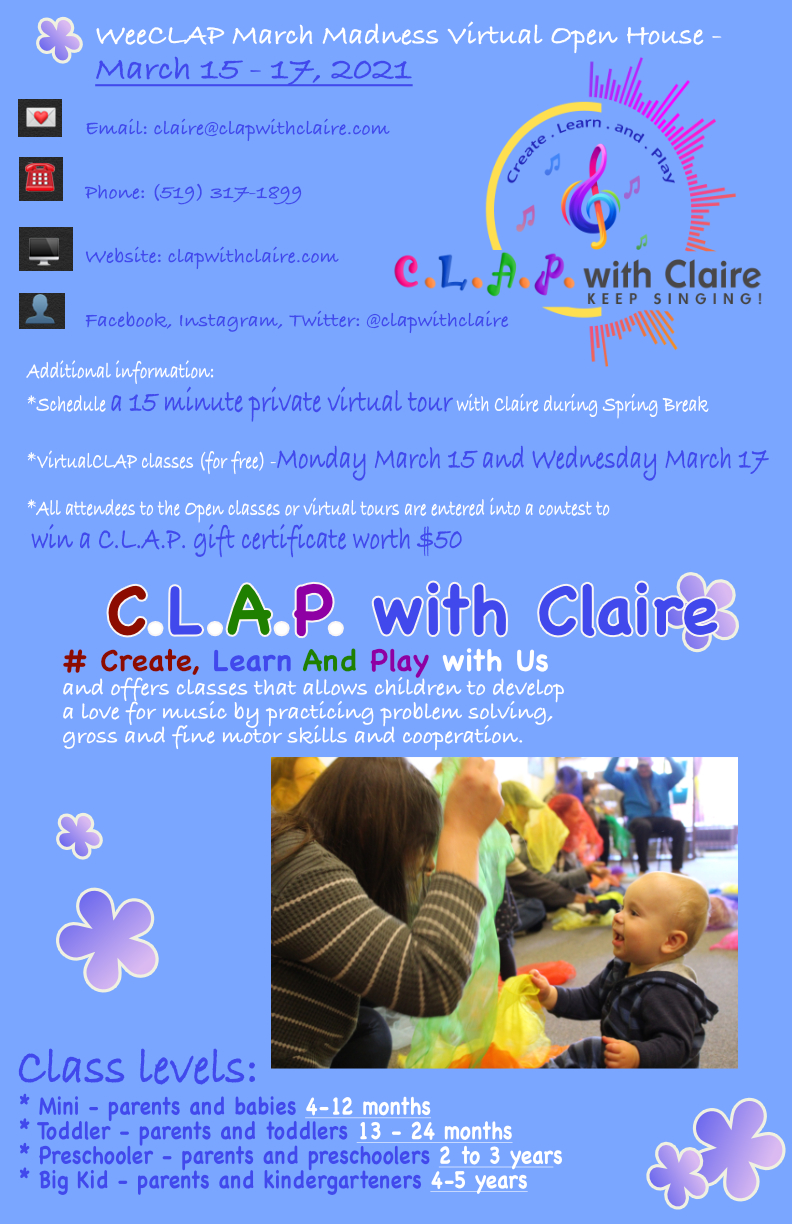 56/75
[Speaker Notes: hzhen59_poster.jpg]
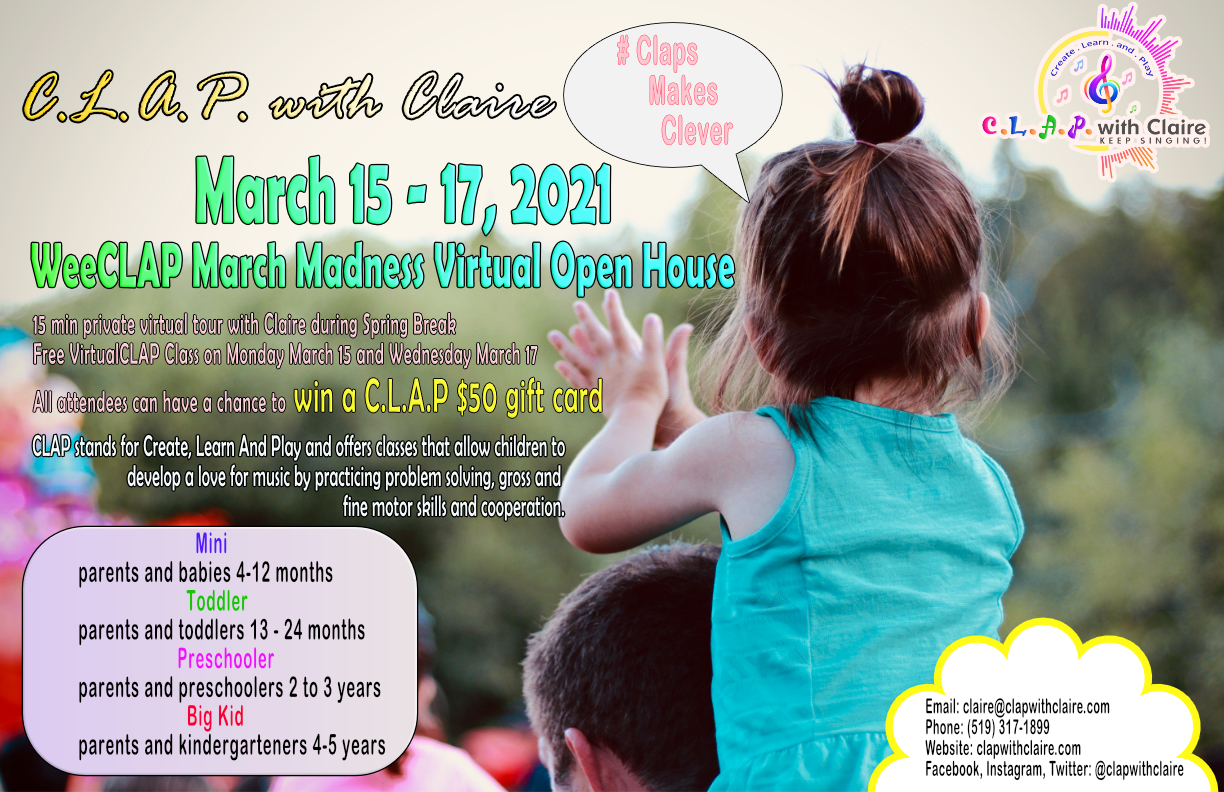 57/75
[Speaker Notes: hzhen57_poster.jpg]
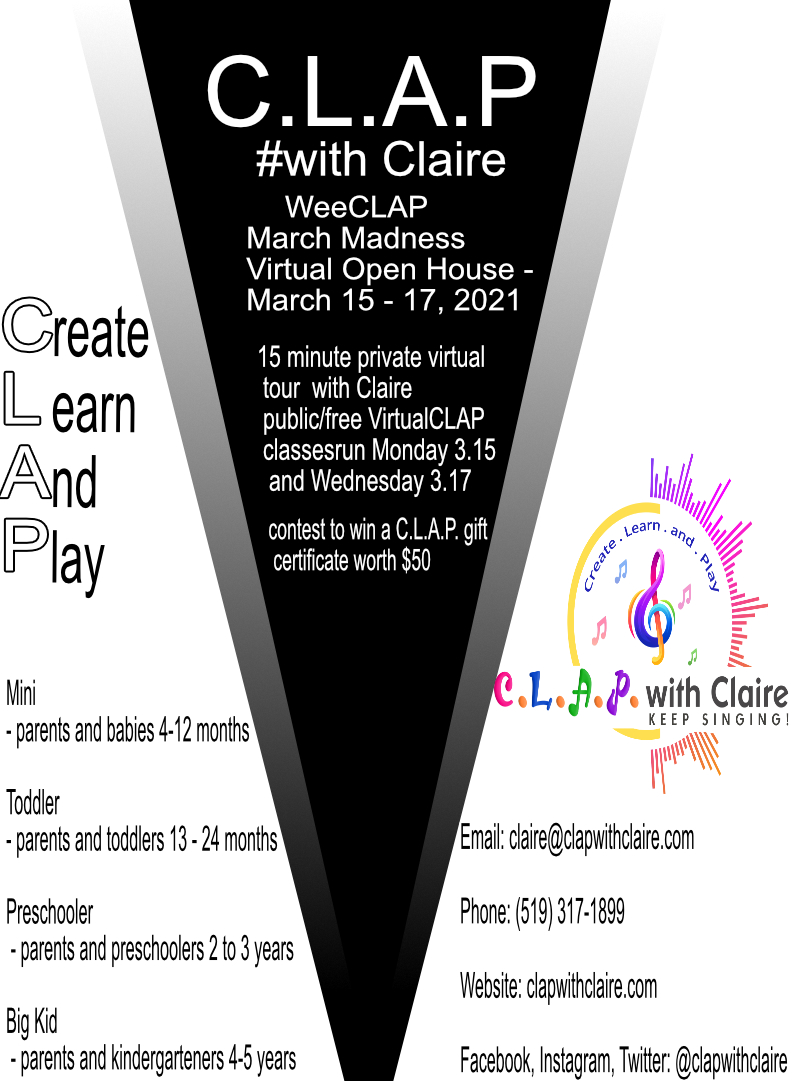 58/75
[Speaker Notes: hzhan943_poster.jpg]
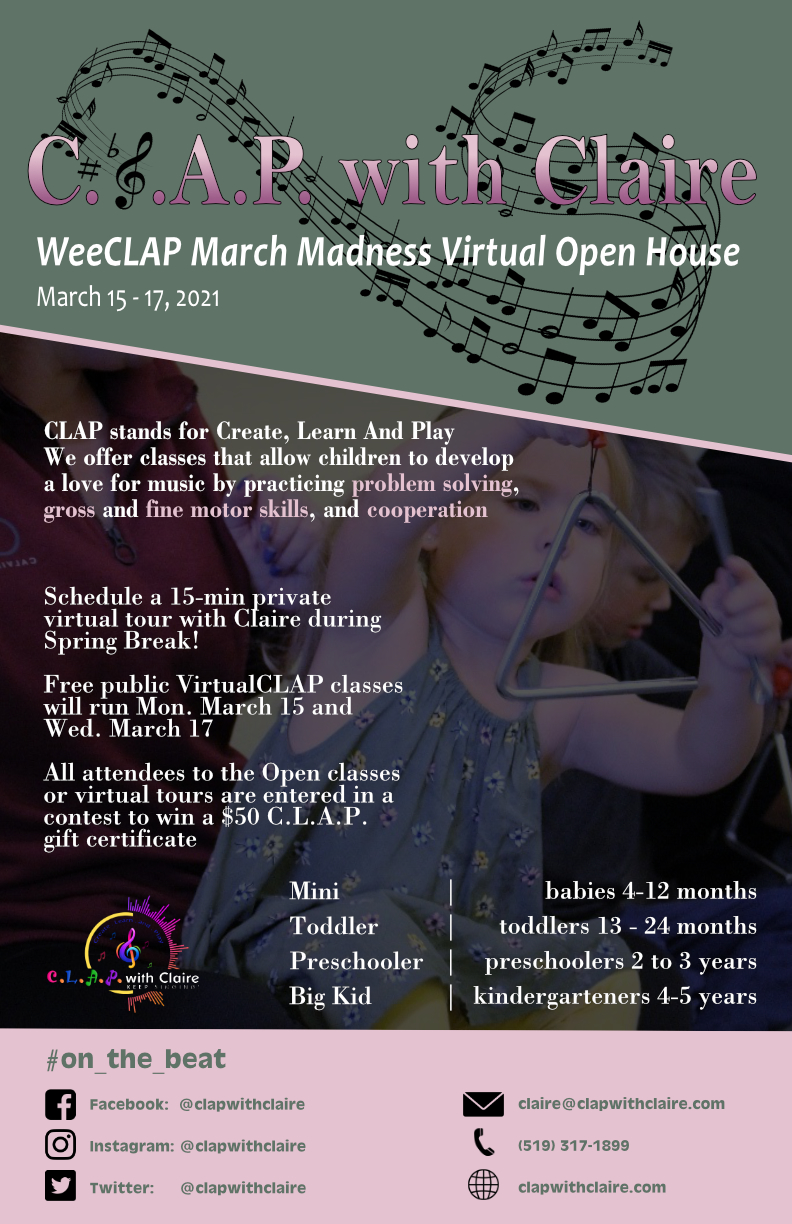 59/75
[Speaker Notes: hyuan64_poster.jpg]
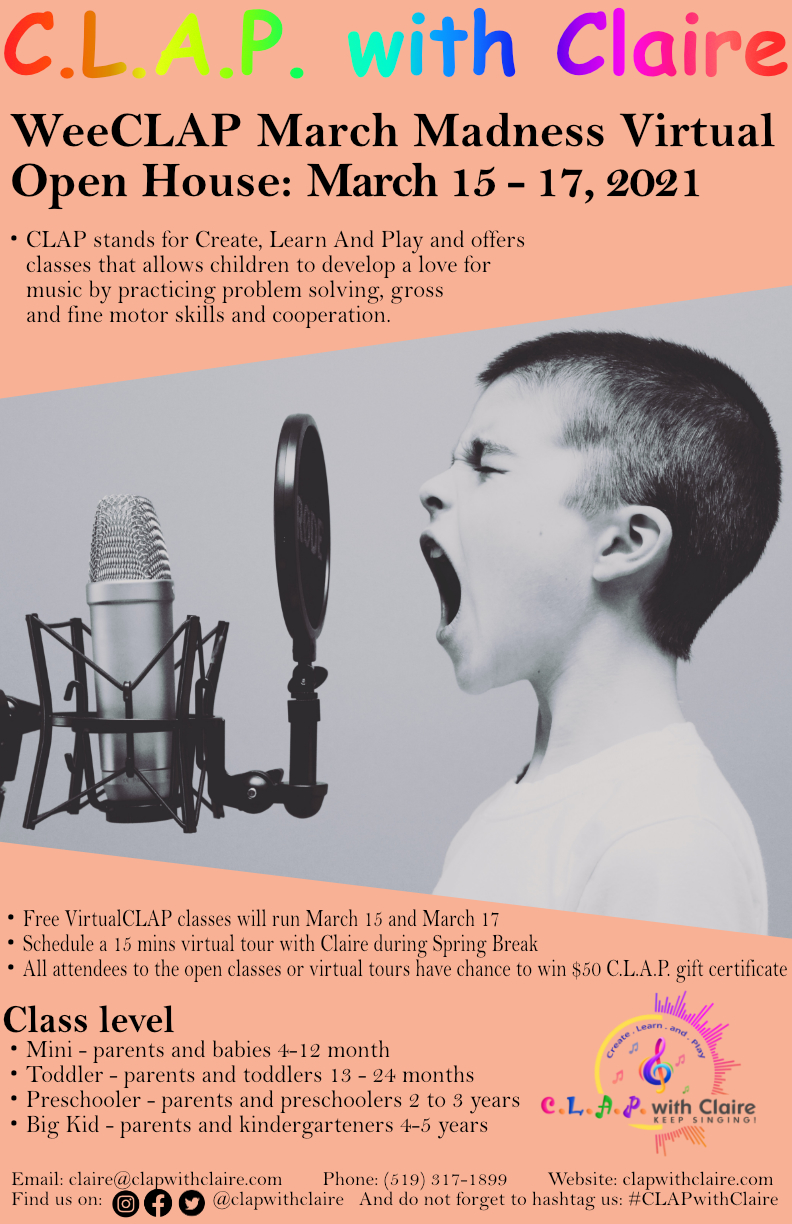 60/75
[Speaker Notes: hwu492_poster.jpg]
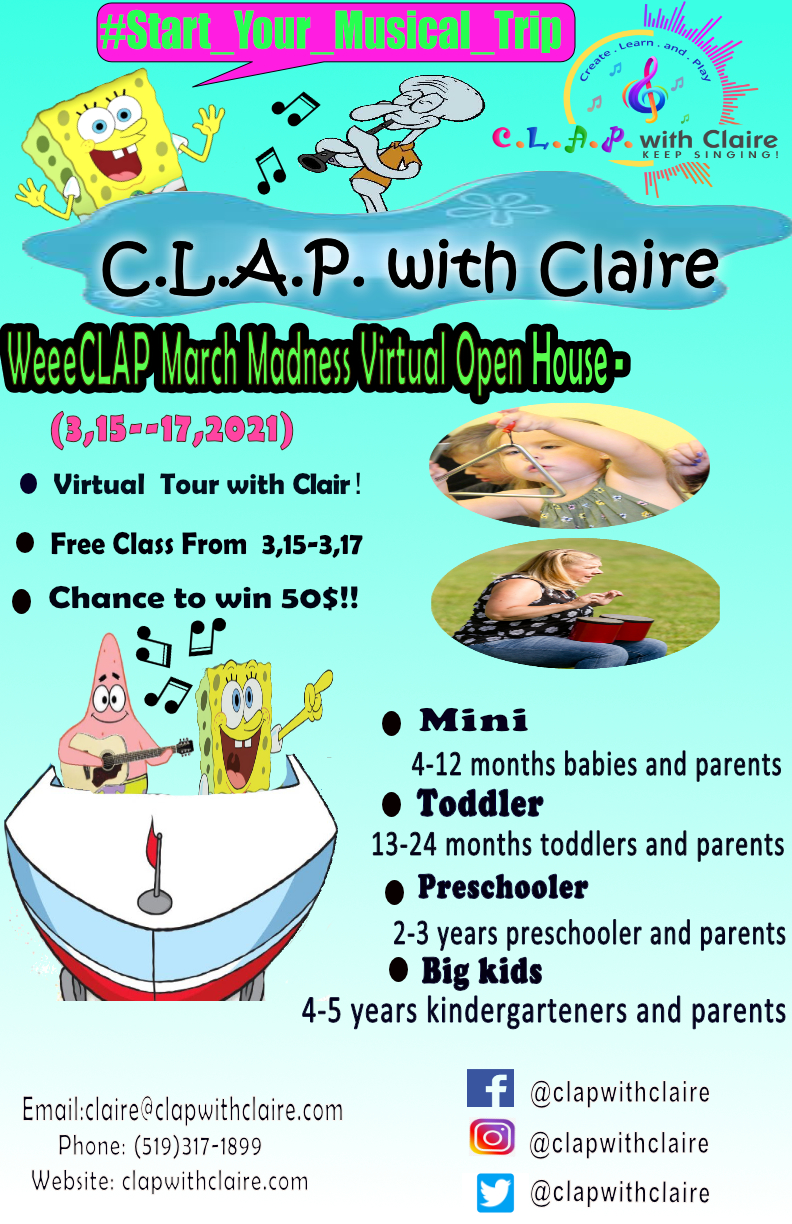 61/75
[Speaker Notes: fzhao82_poster.jpg]
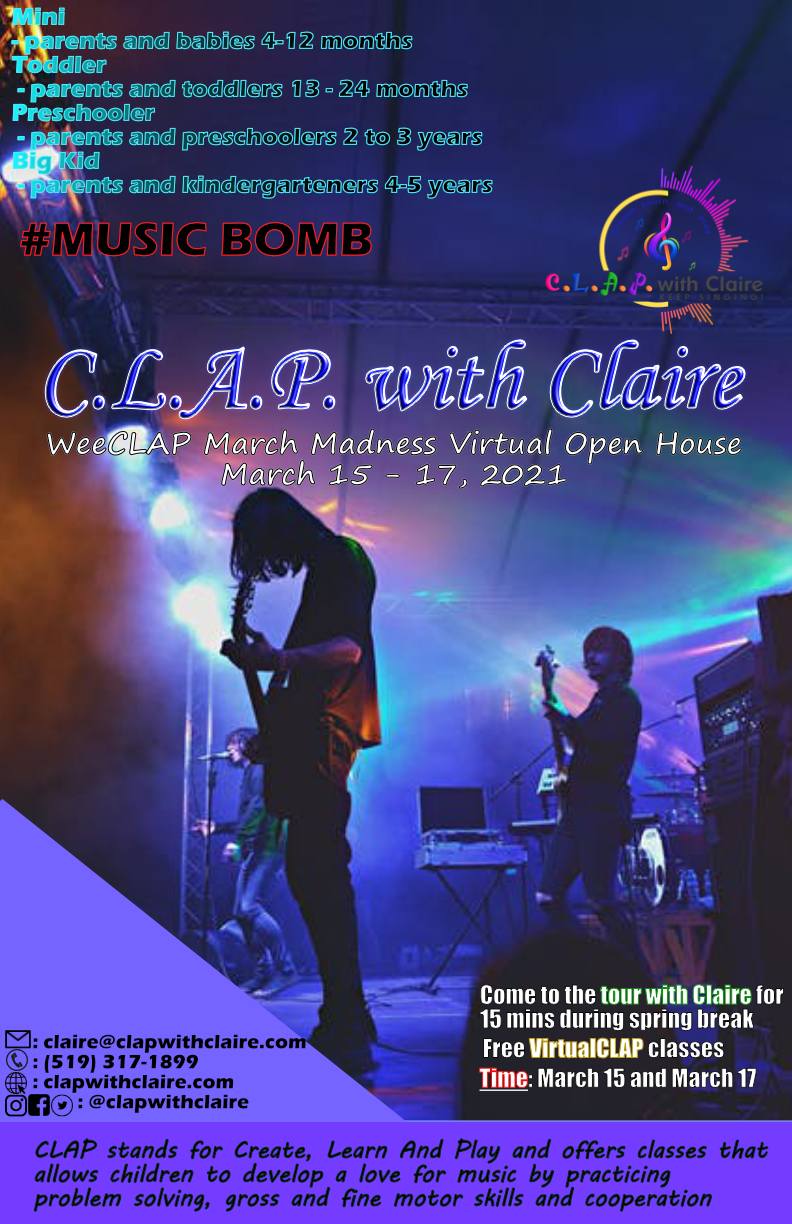 62/75
[Speaker Notes: fyang326_poster.jpg]
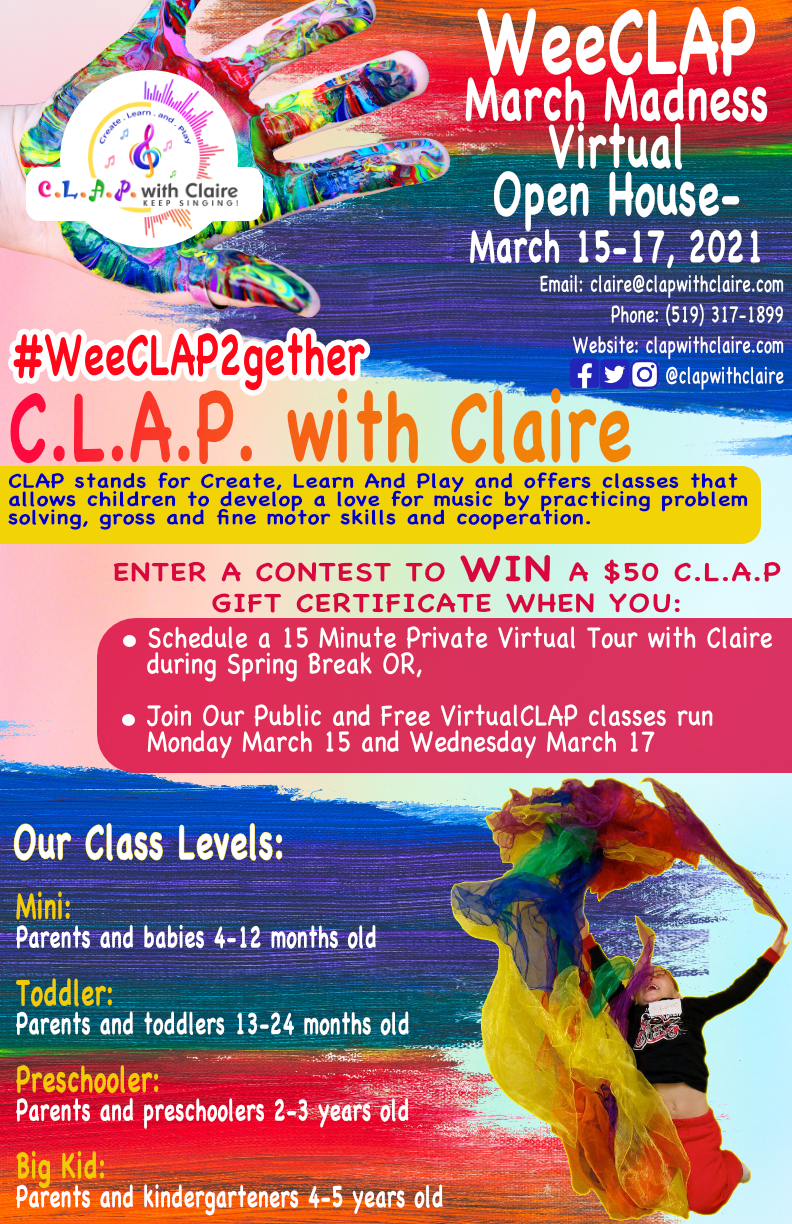 63/75
[Speaker Notes: dzhu222_poster.jpg]
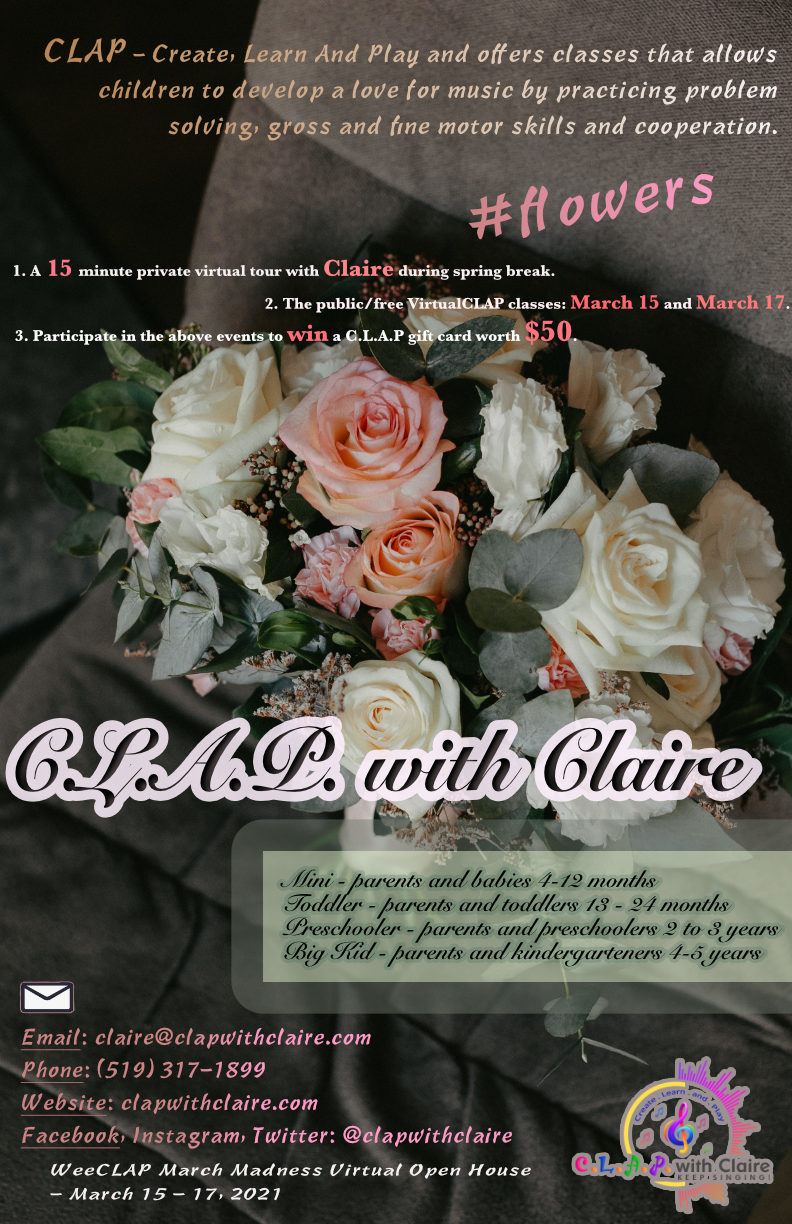 64/75
[Speaker Notes: dxu263_poster.jpg]
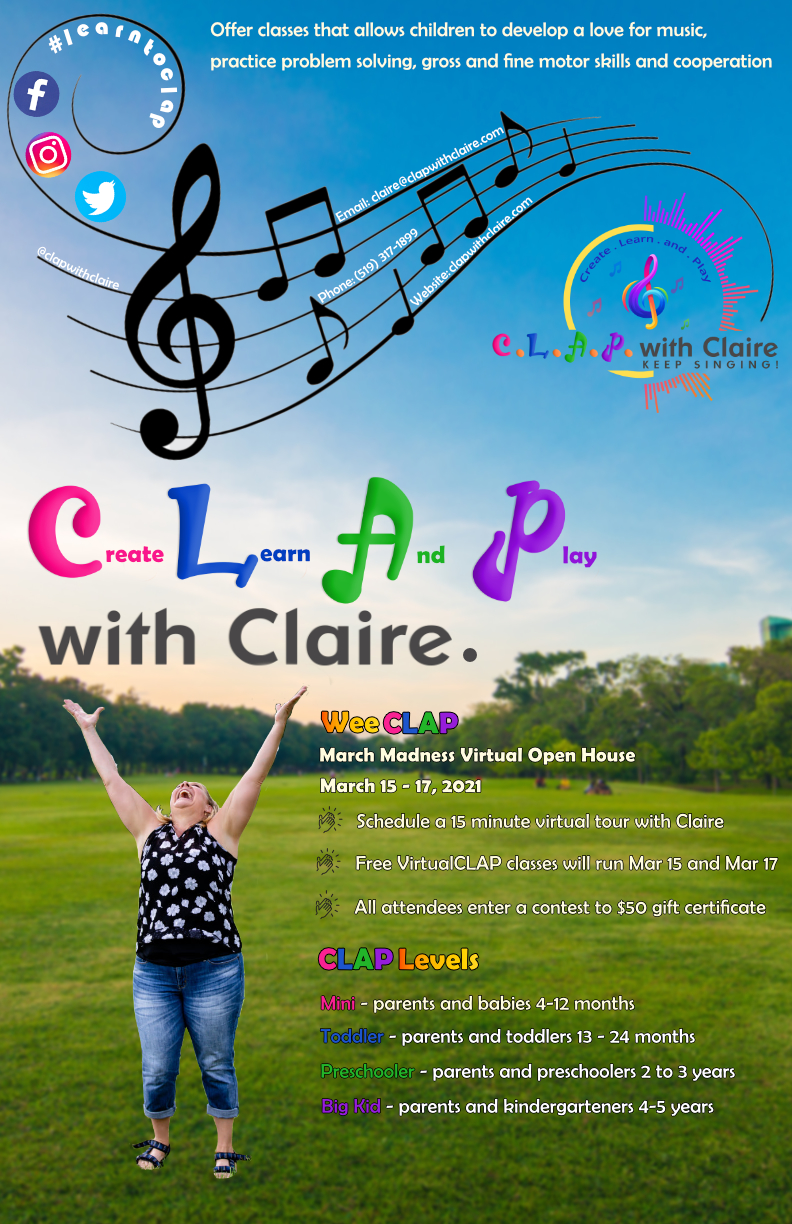 65/75
[Speaker Notes: czhong23_poster.jpg]
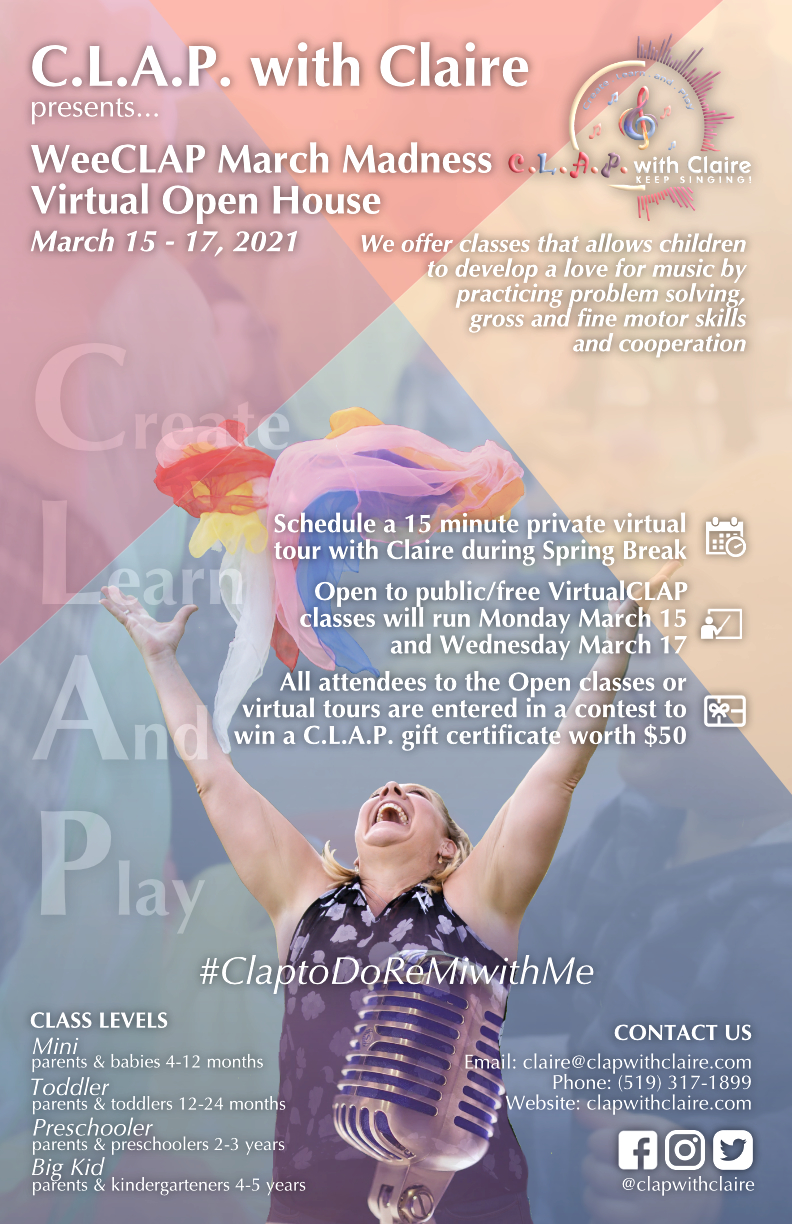 66/75
[Speaker Notes: czhan739_poster.jpg]
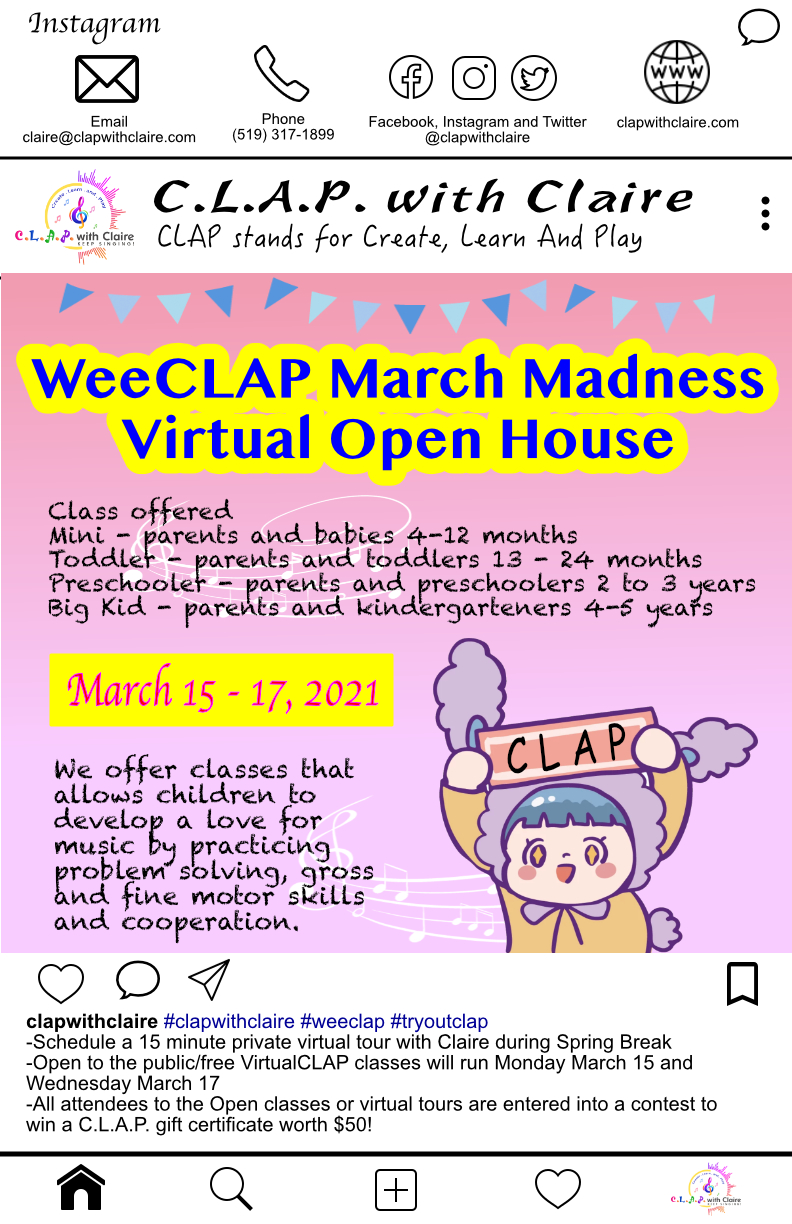 67/75
[Speaker Notes: czhan729_poster.jpg]
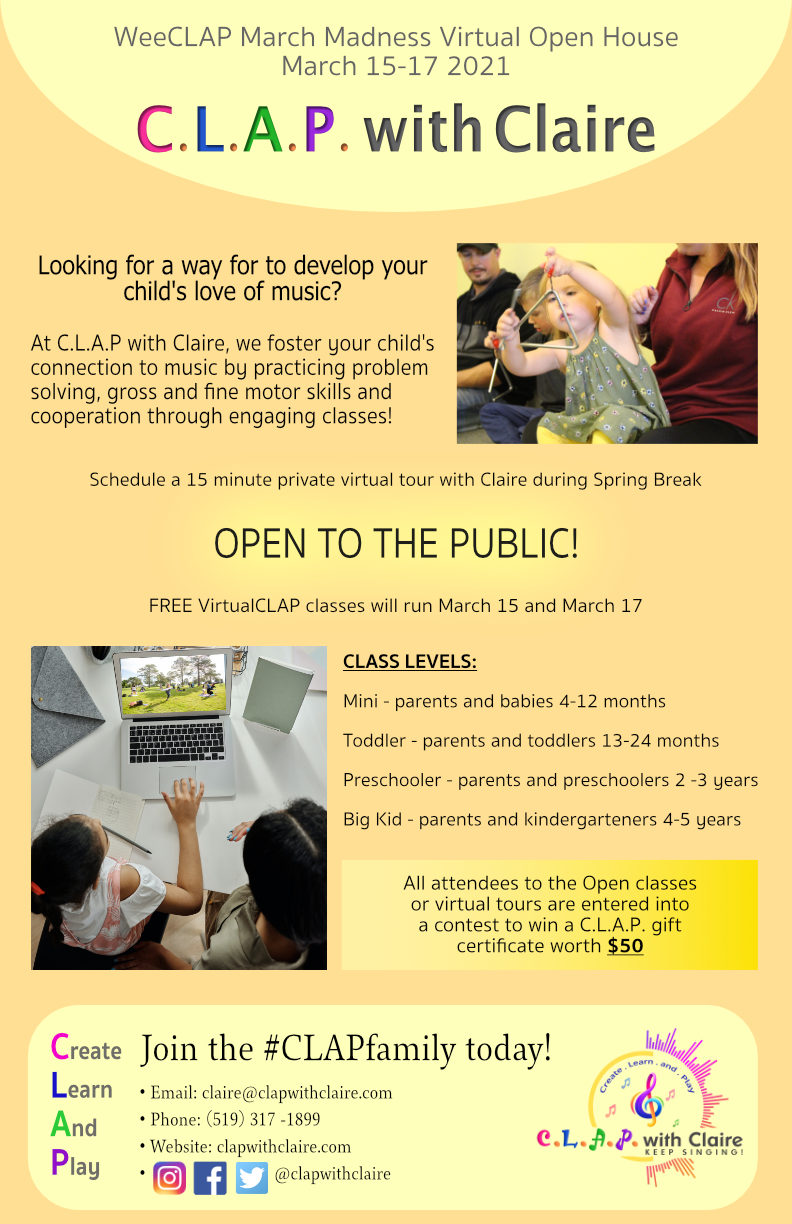 68/75
[Speaker Notes: czhan727_poster.jpg]
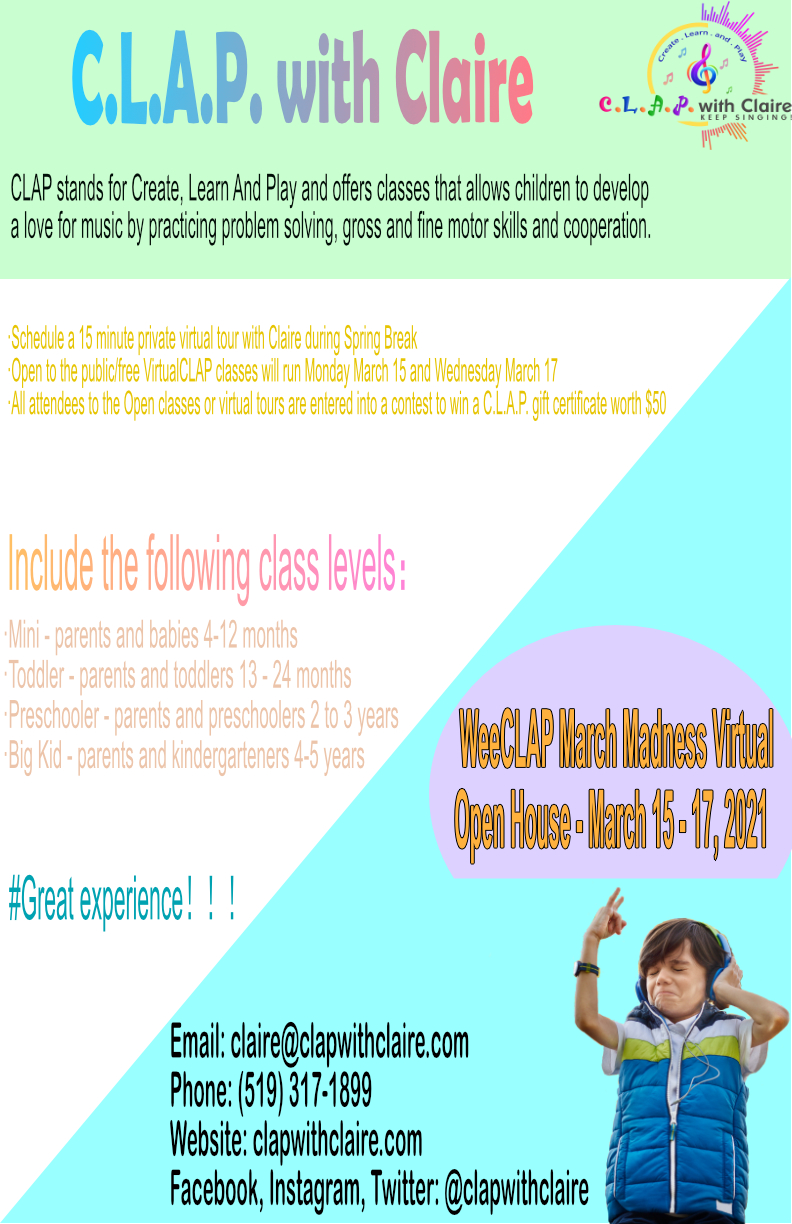 69/75
[Speaker Notes: czhan662_poster.jpg]
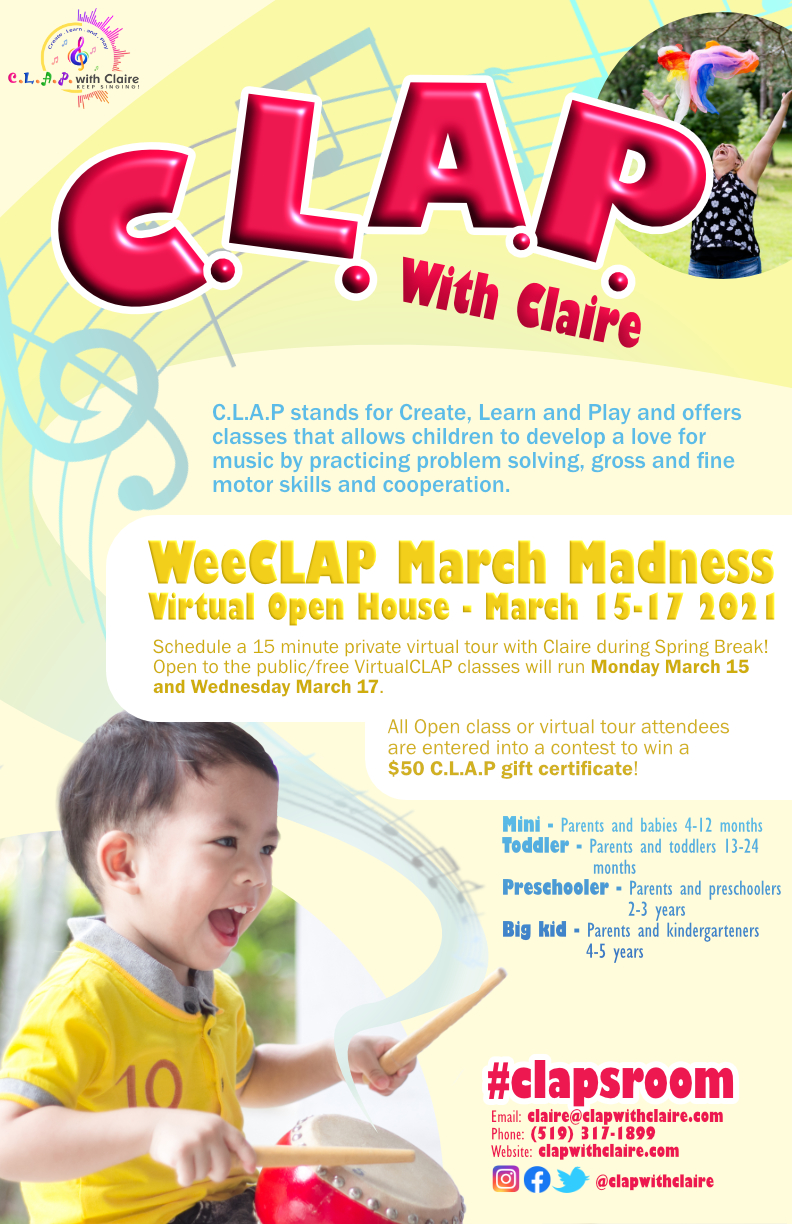 70/75
[Speaker Notes: cwu469_poster.jpg]
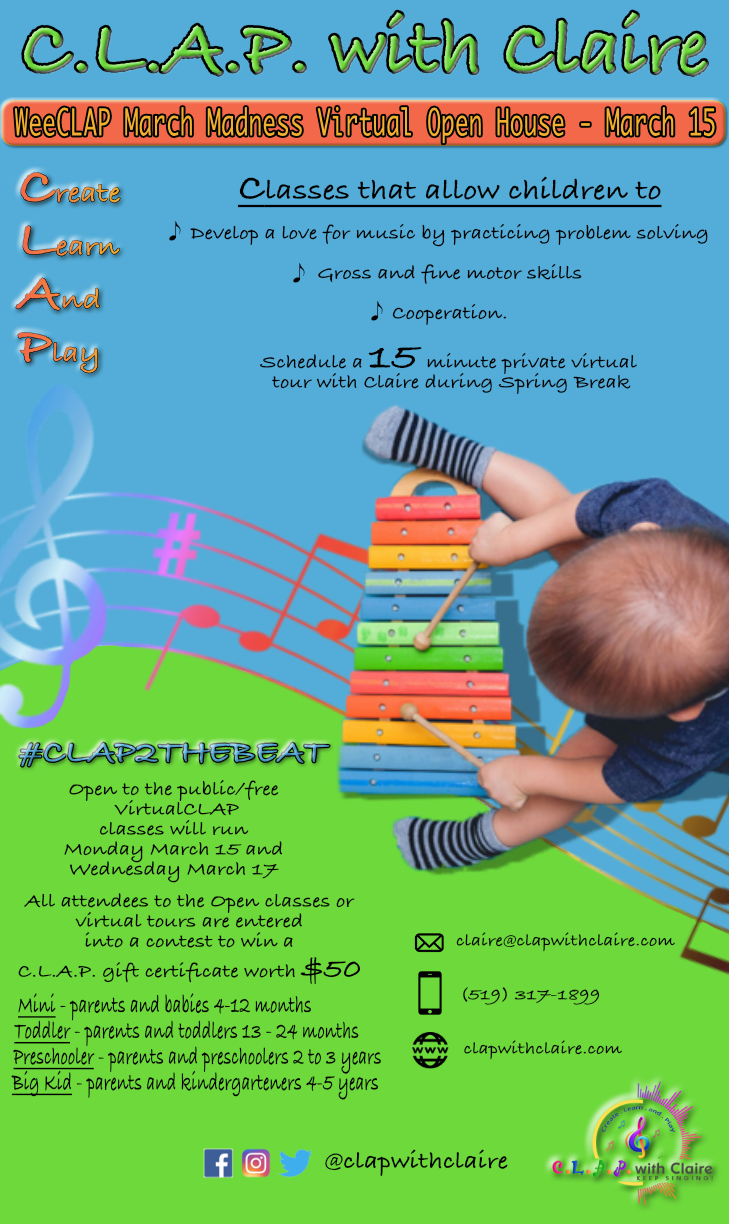 71/75
[Speaker Notes: azoltak3_poster.jpg]
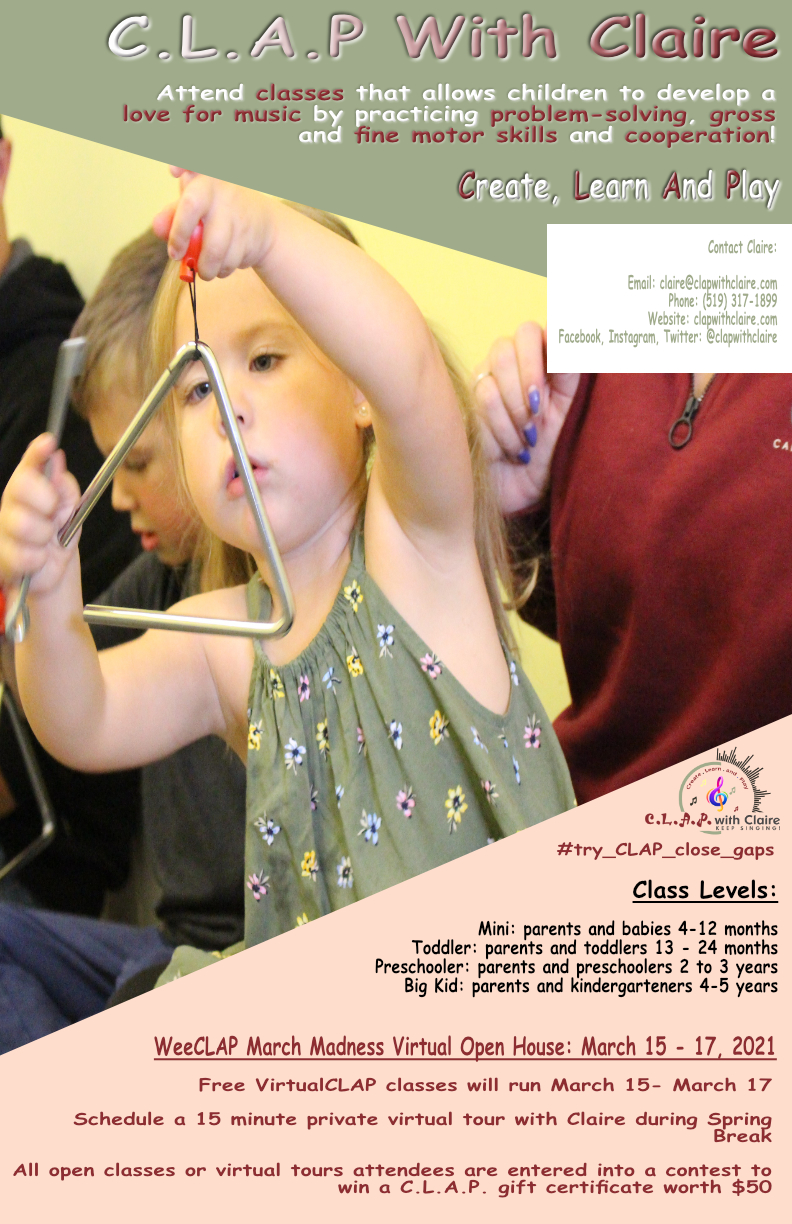 72/75
[Speaker Notes: azewdu_poster.jpg]
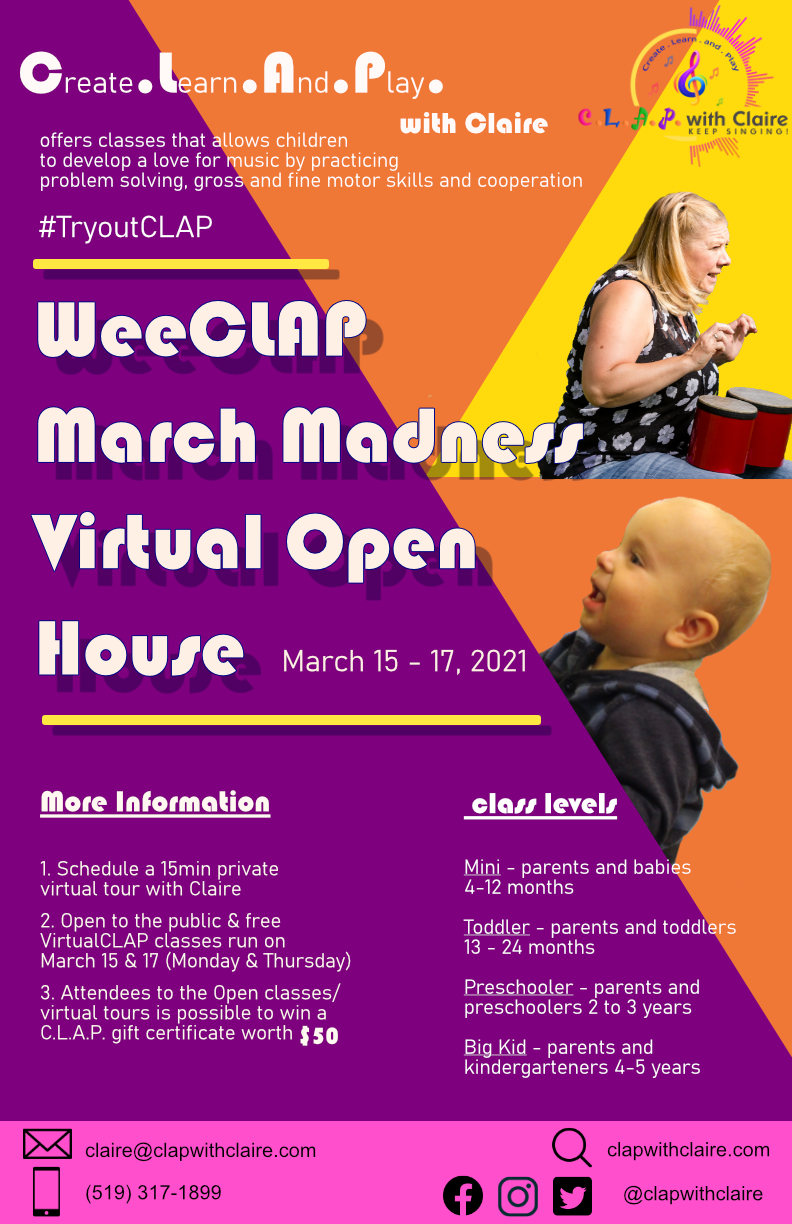 73/75
[Speaker Notes: ayu266_poster.jpg]
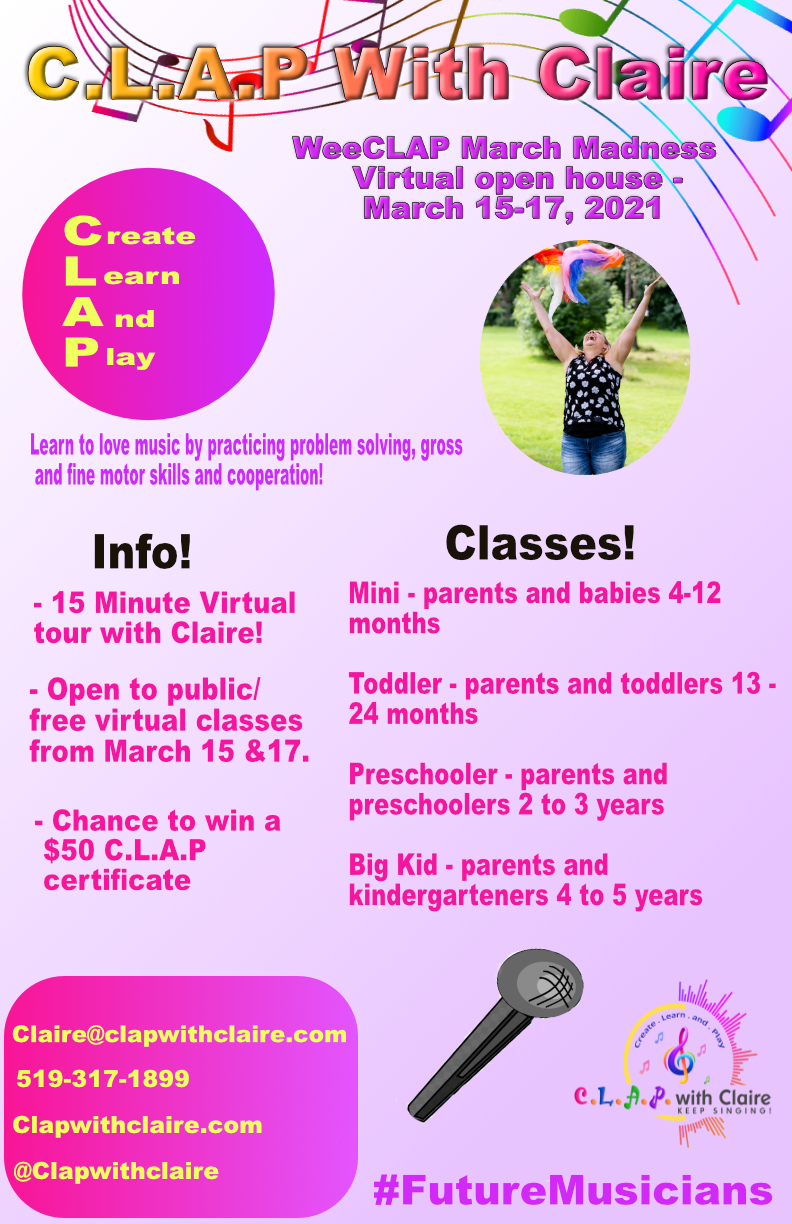 74/75
[Speaker Notes: ayeoman3_poster.jpg]
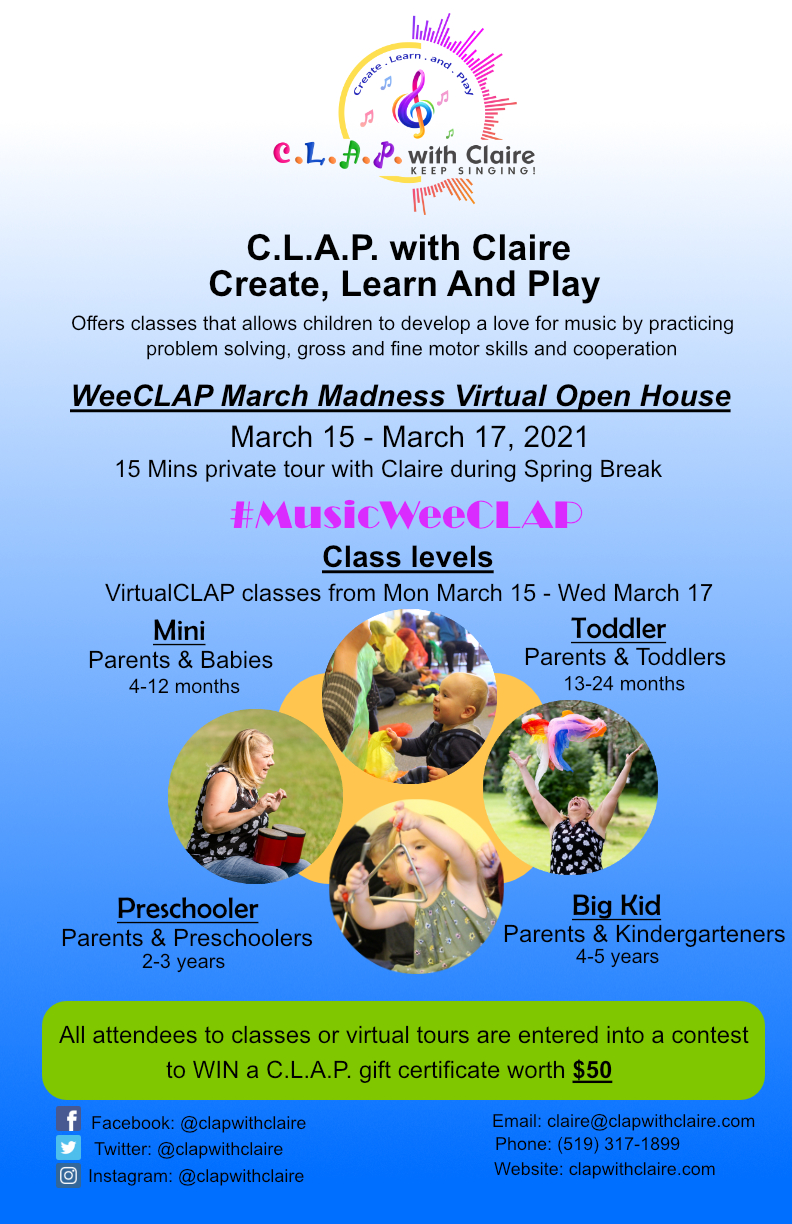 75/75
[Speaker Notes: ayang268_poster.jpg]
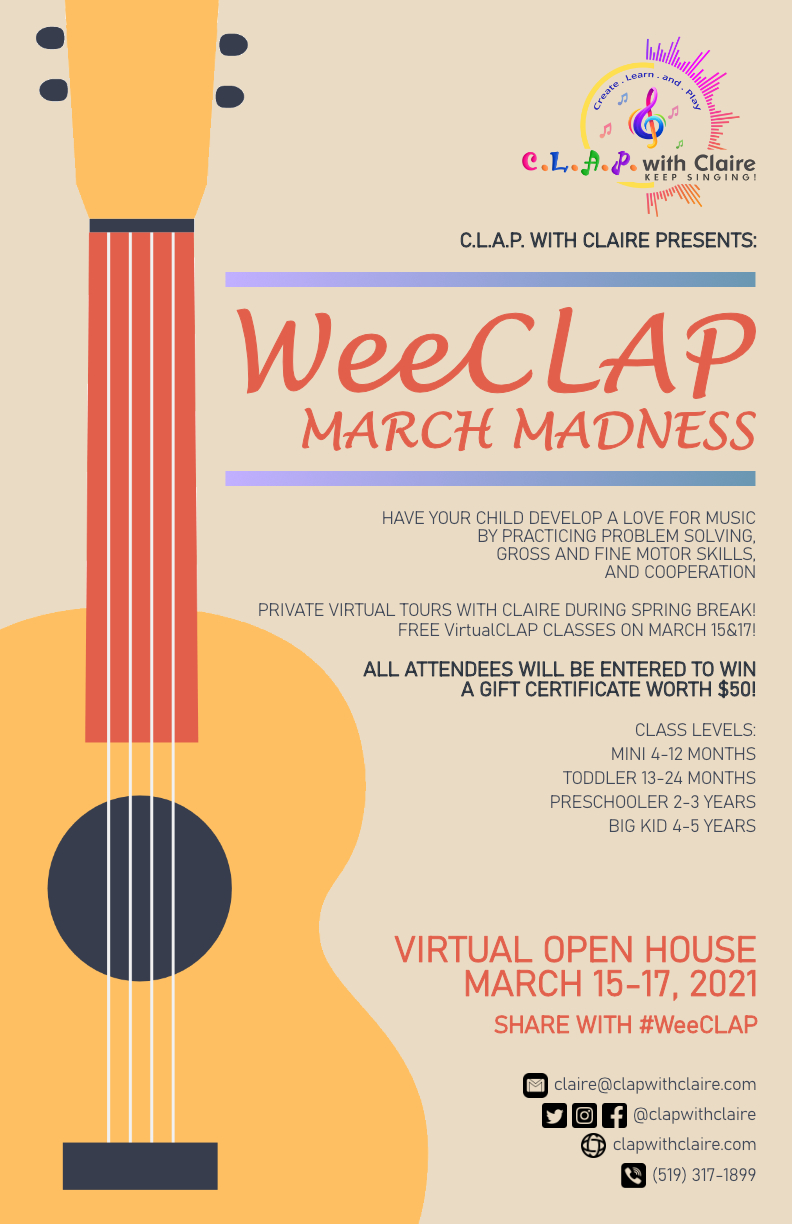 76/75
[Speaker Notes: awu294_poster.jpg]